‘’A COLAZIONE CON LA MAMMA’’
‘’A COLAZIONE CON LA MAMMA’’
I giorni prima …la preparazione
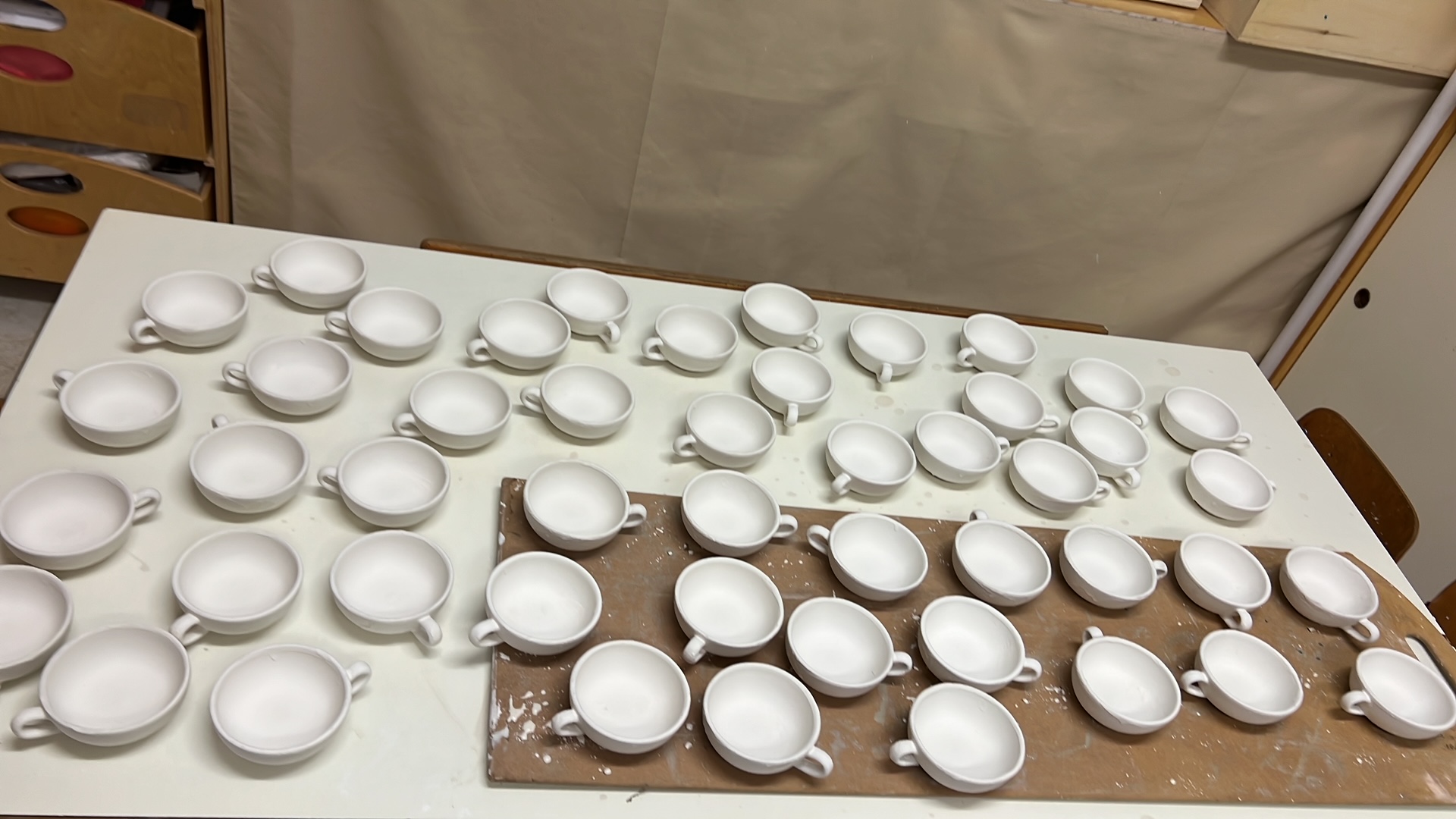 Smaltare i cuori per le tazze
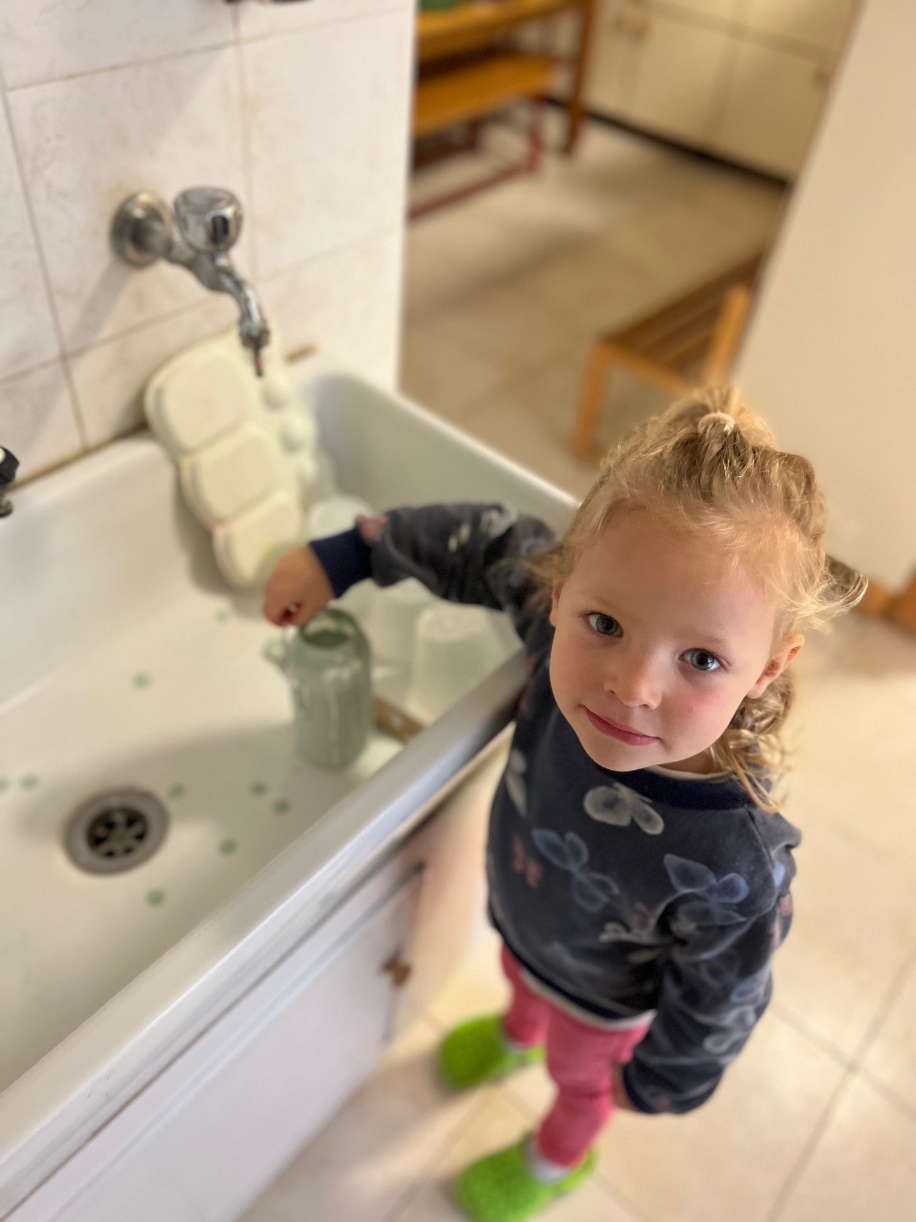 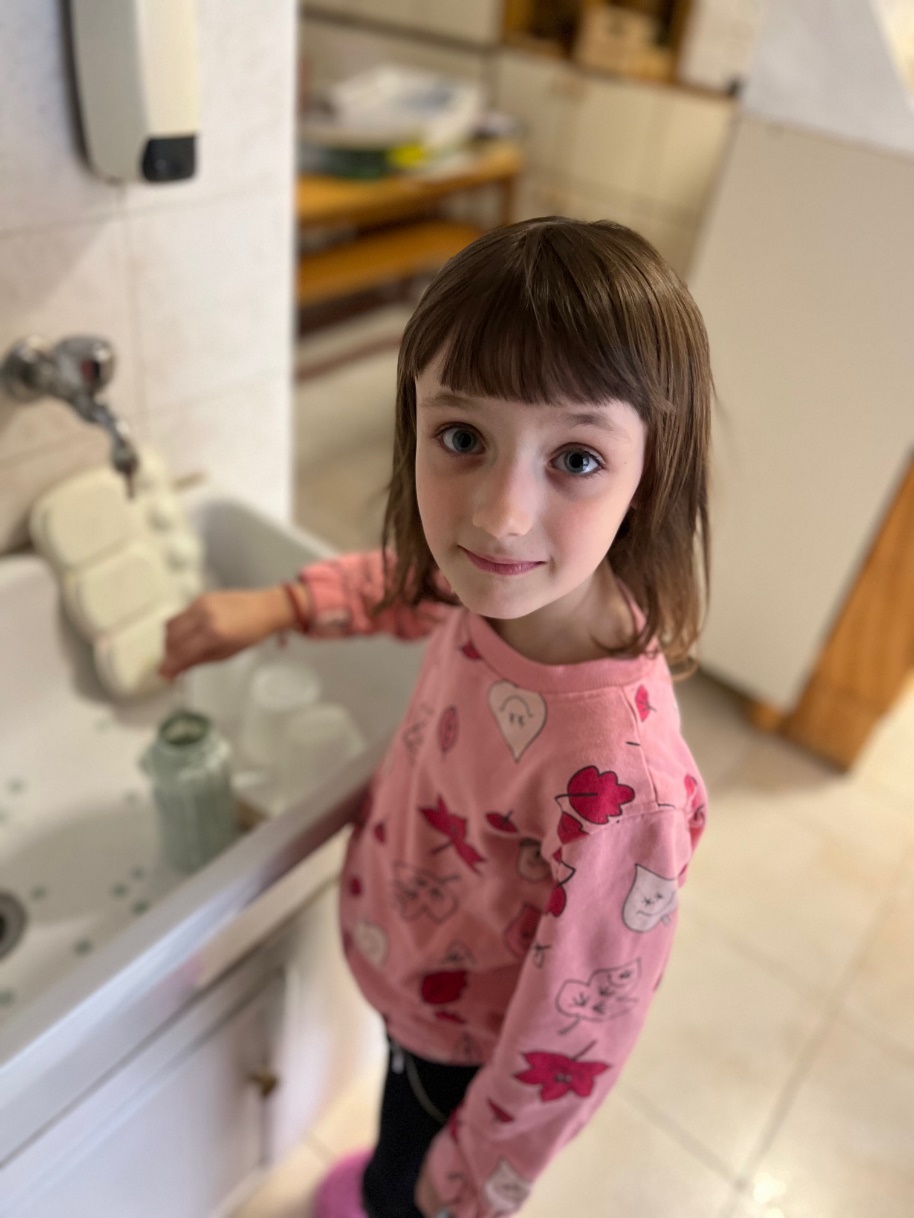 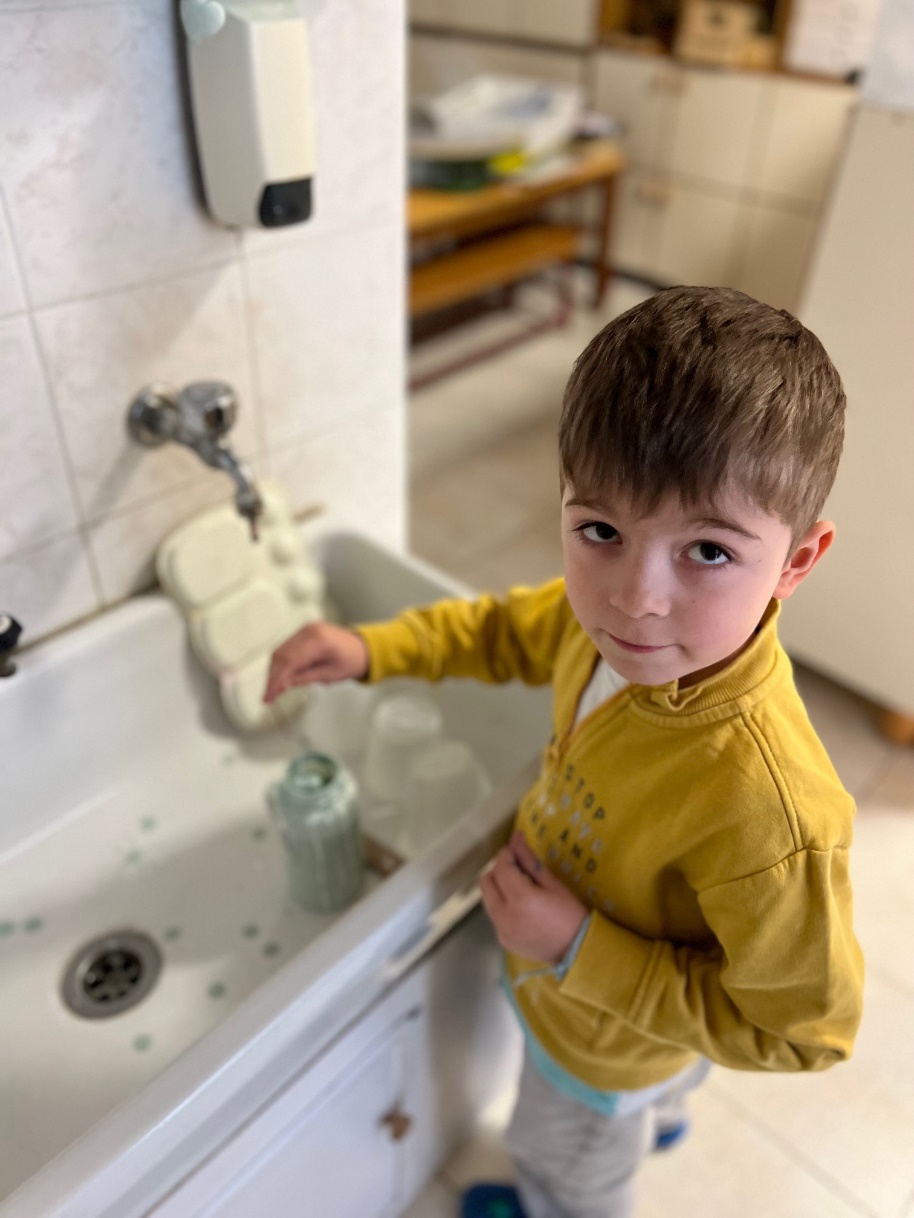 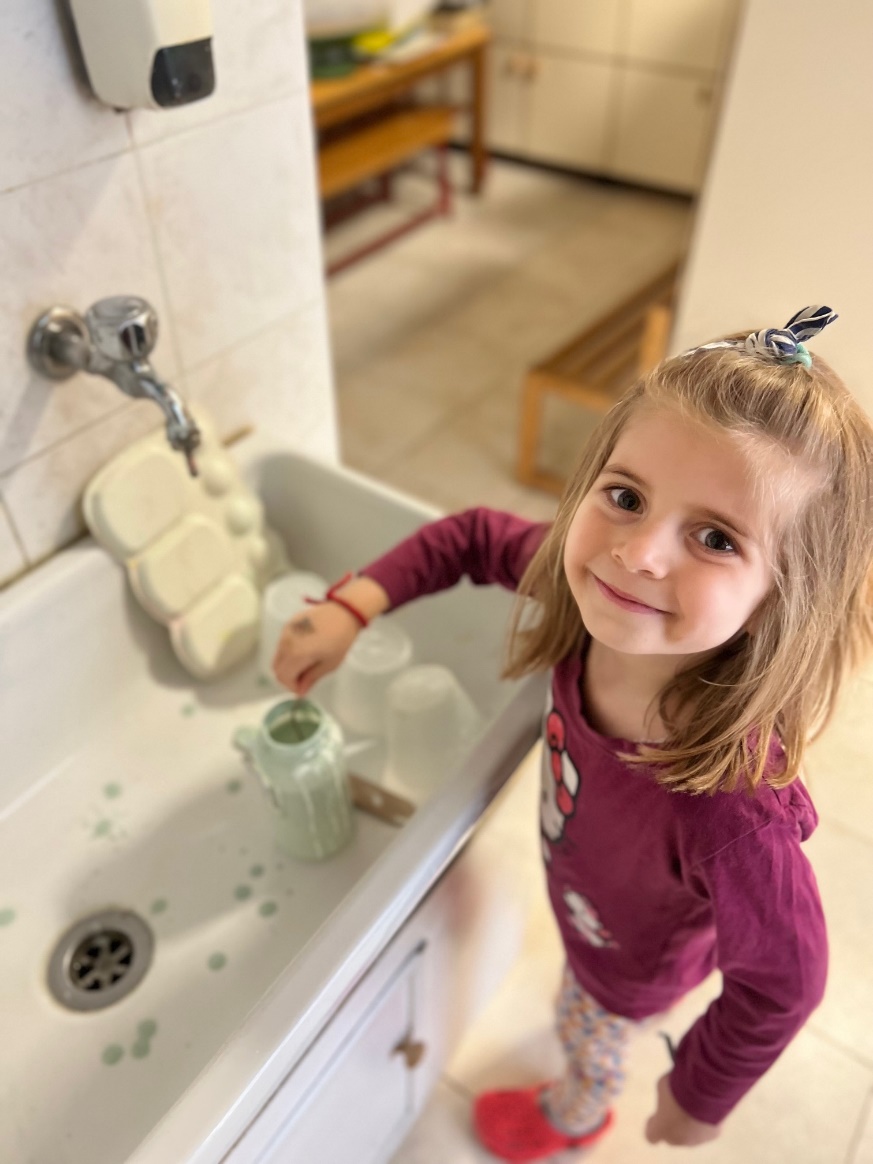 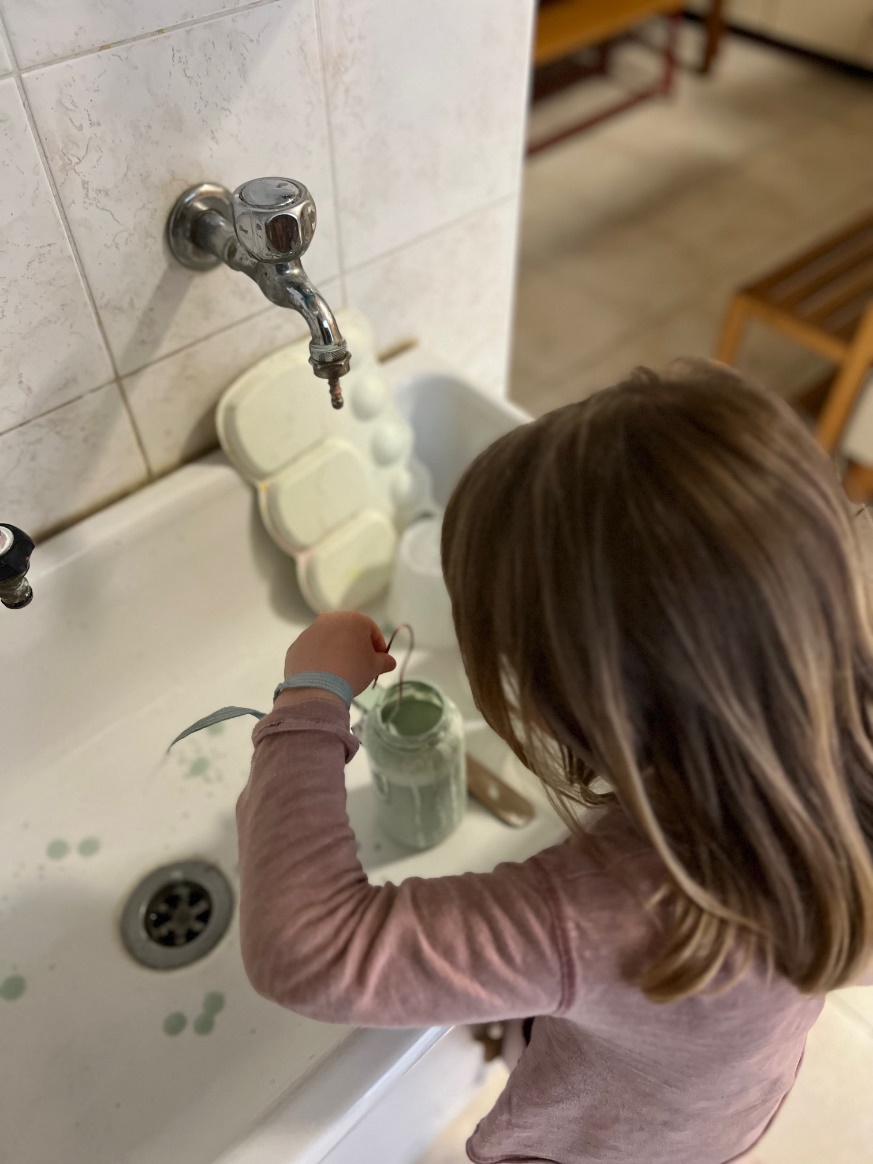 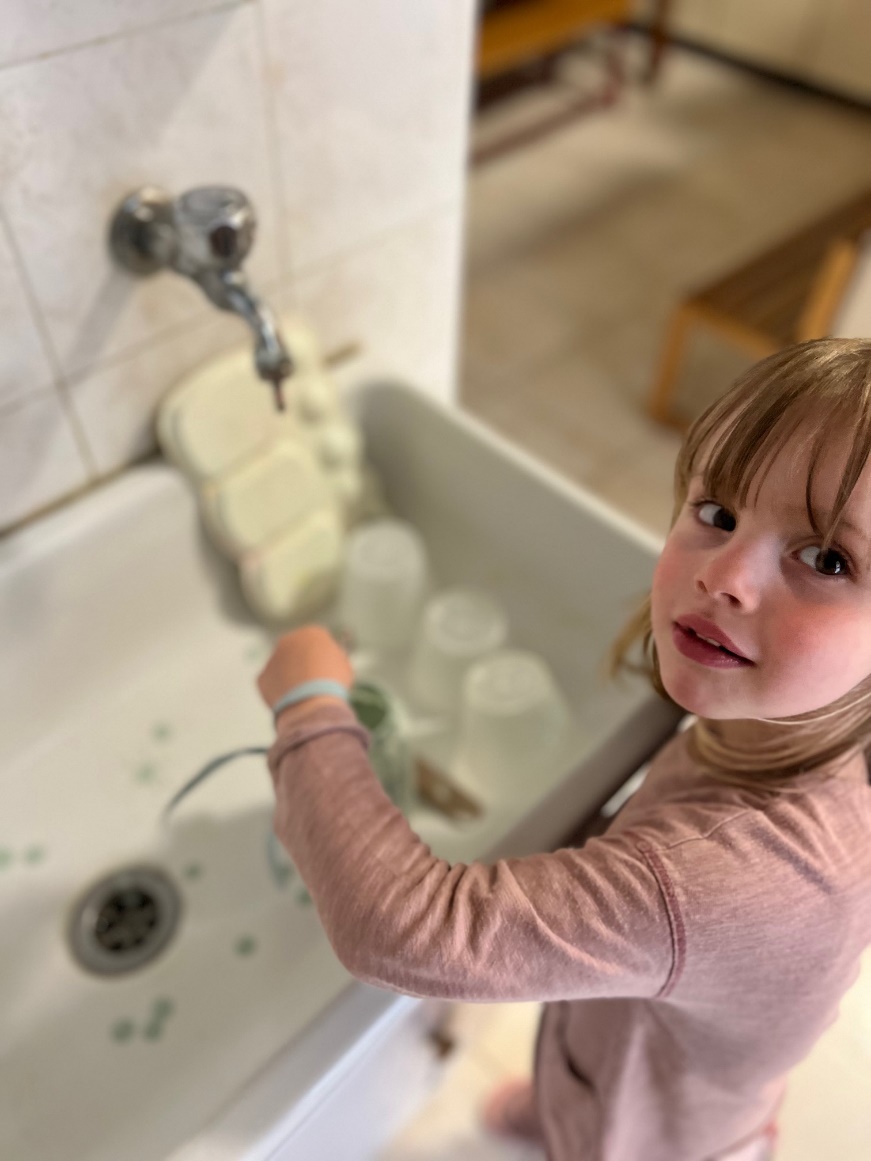 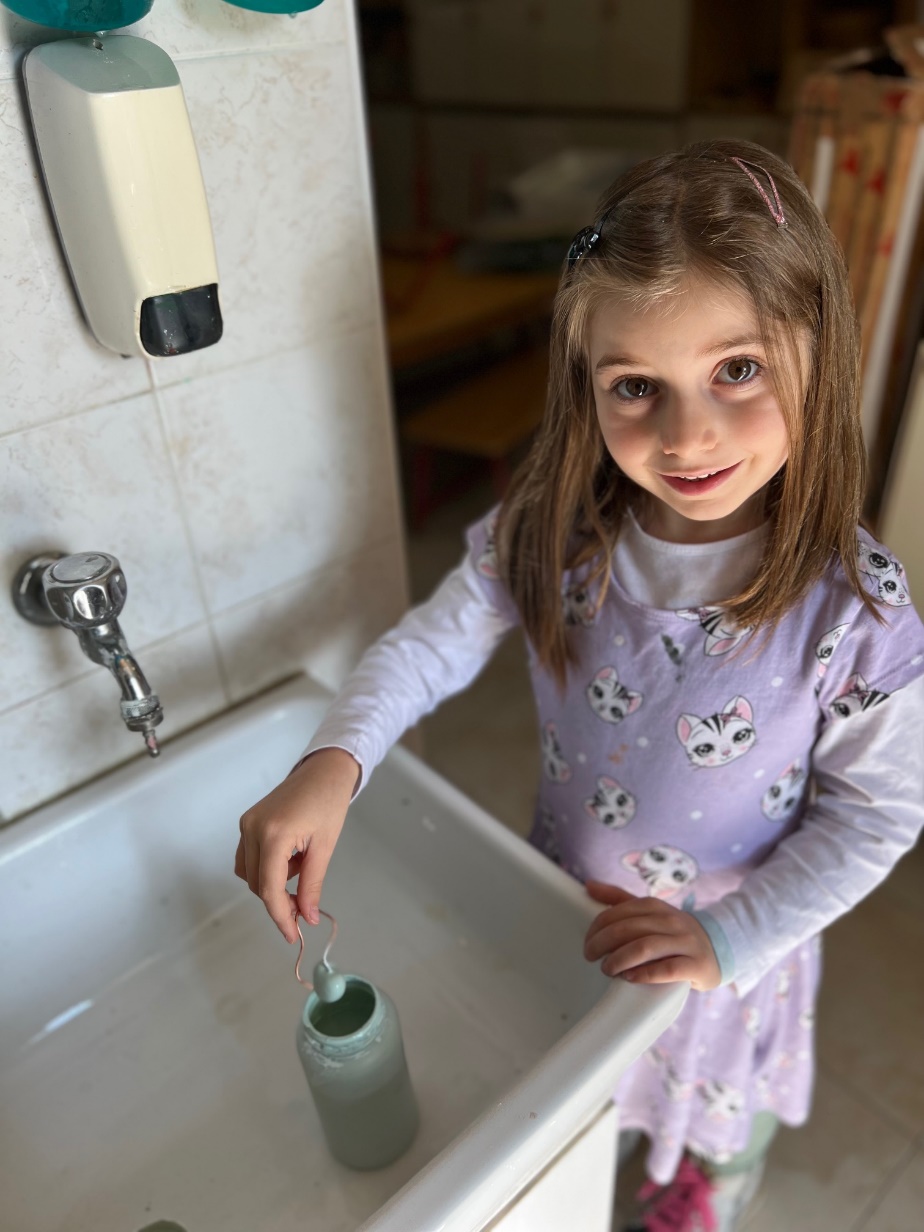 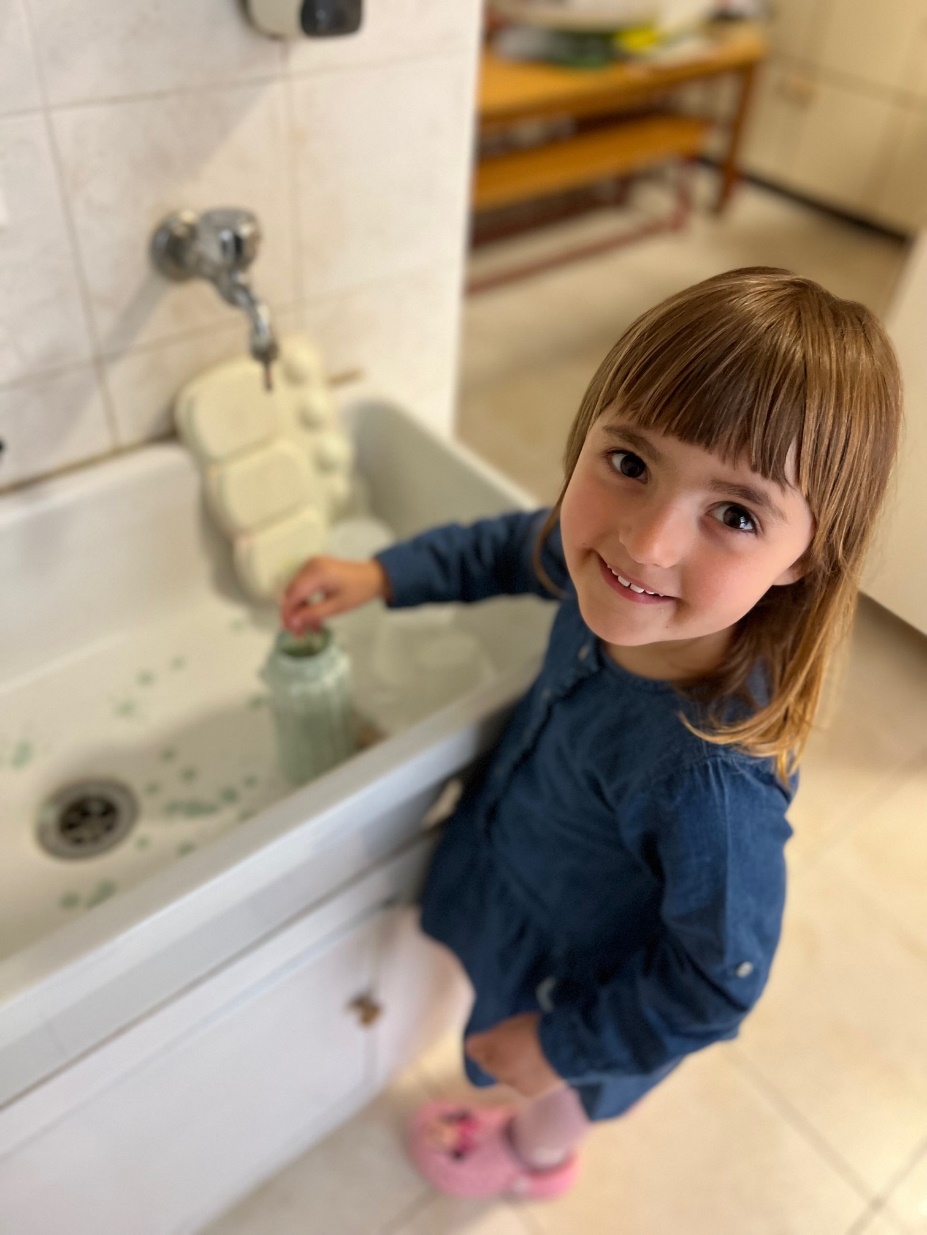 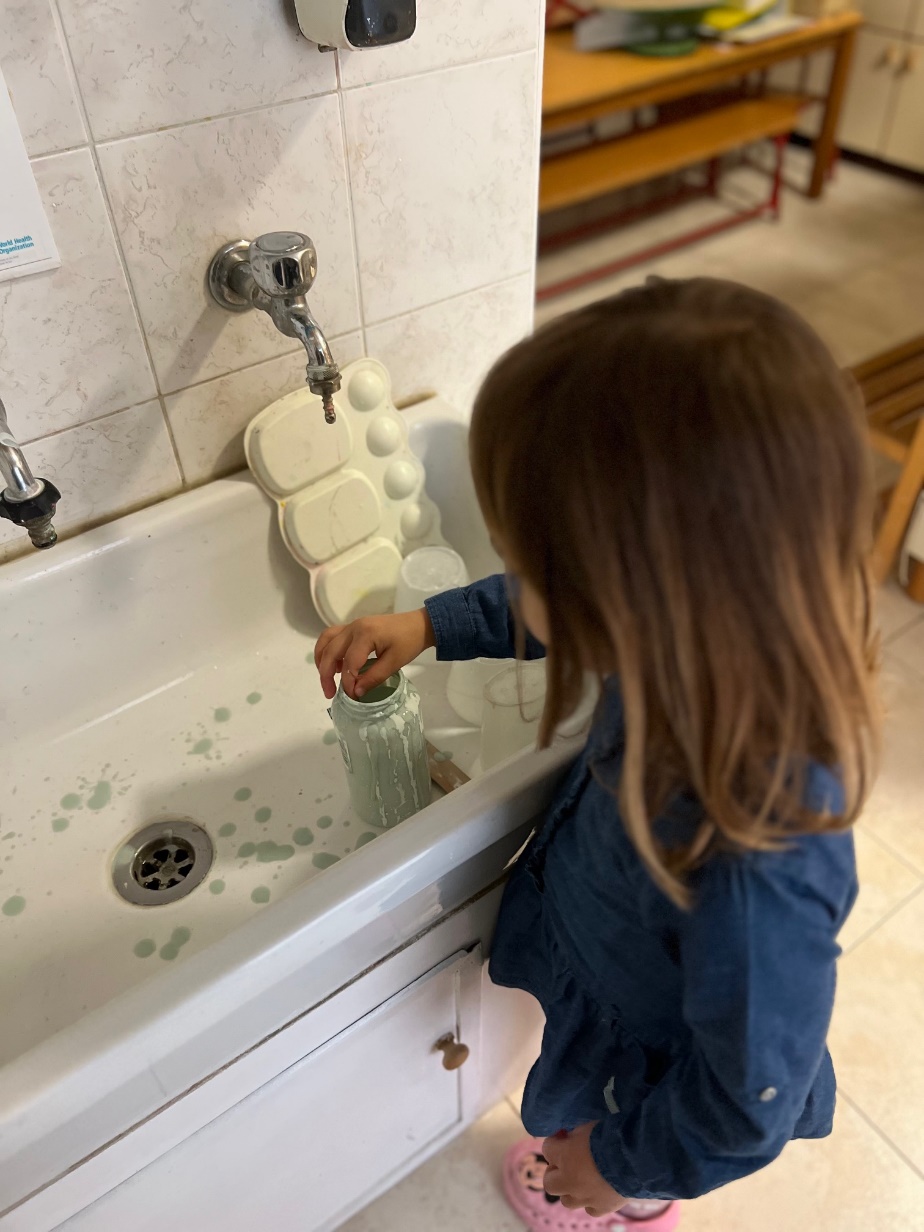 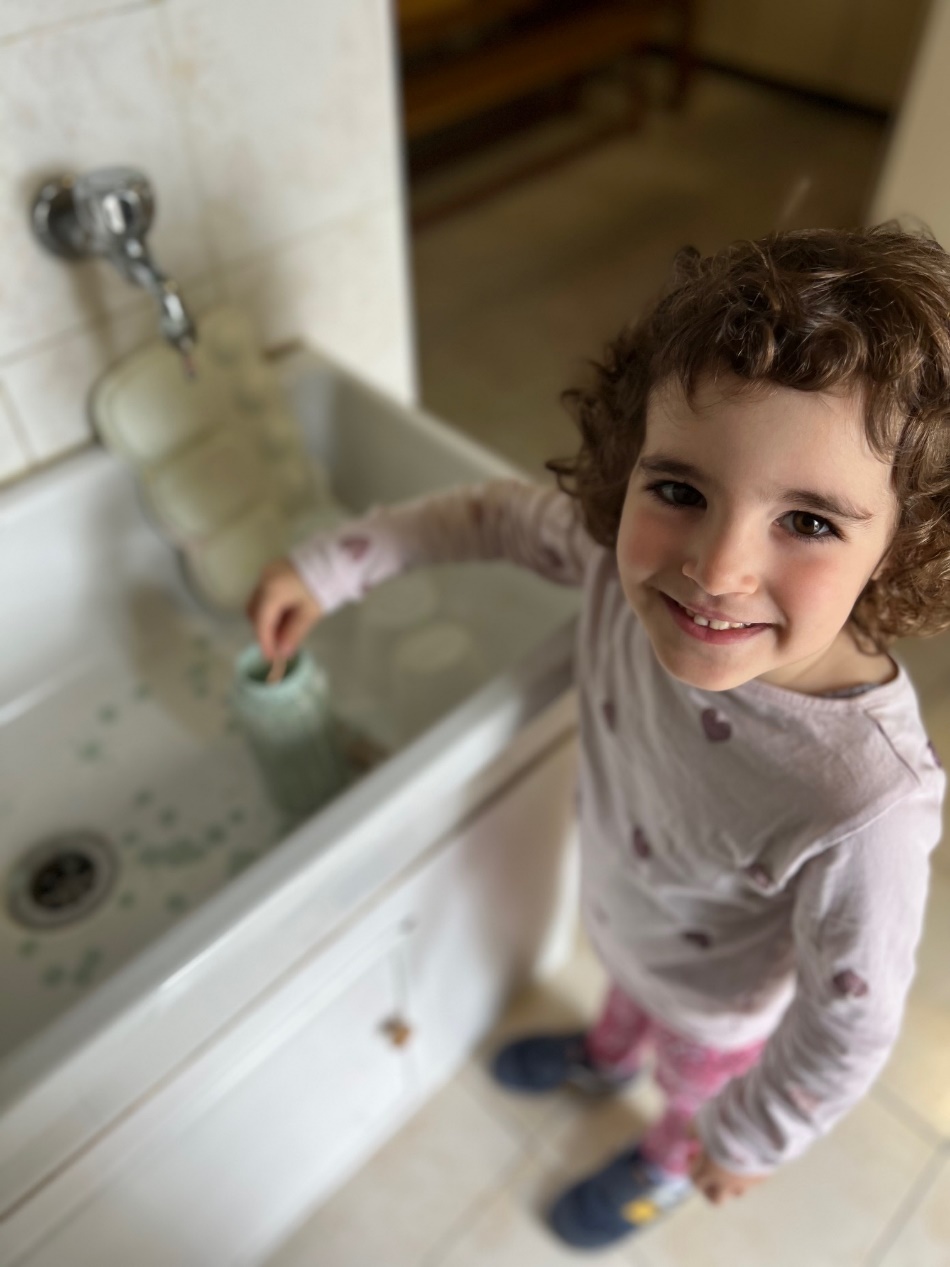 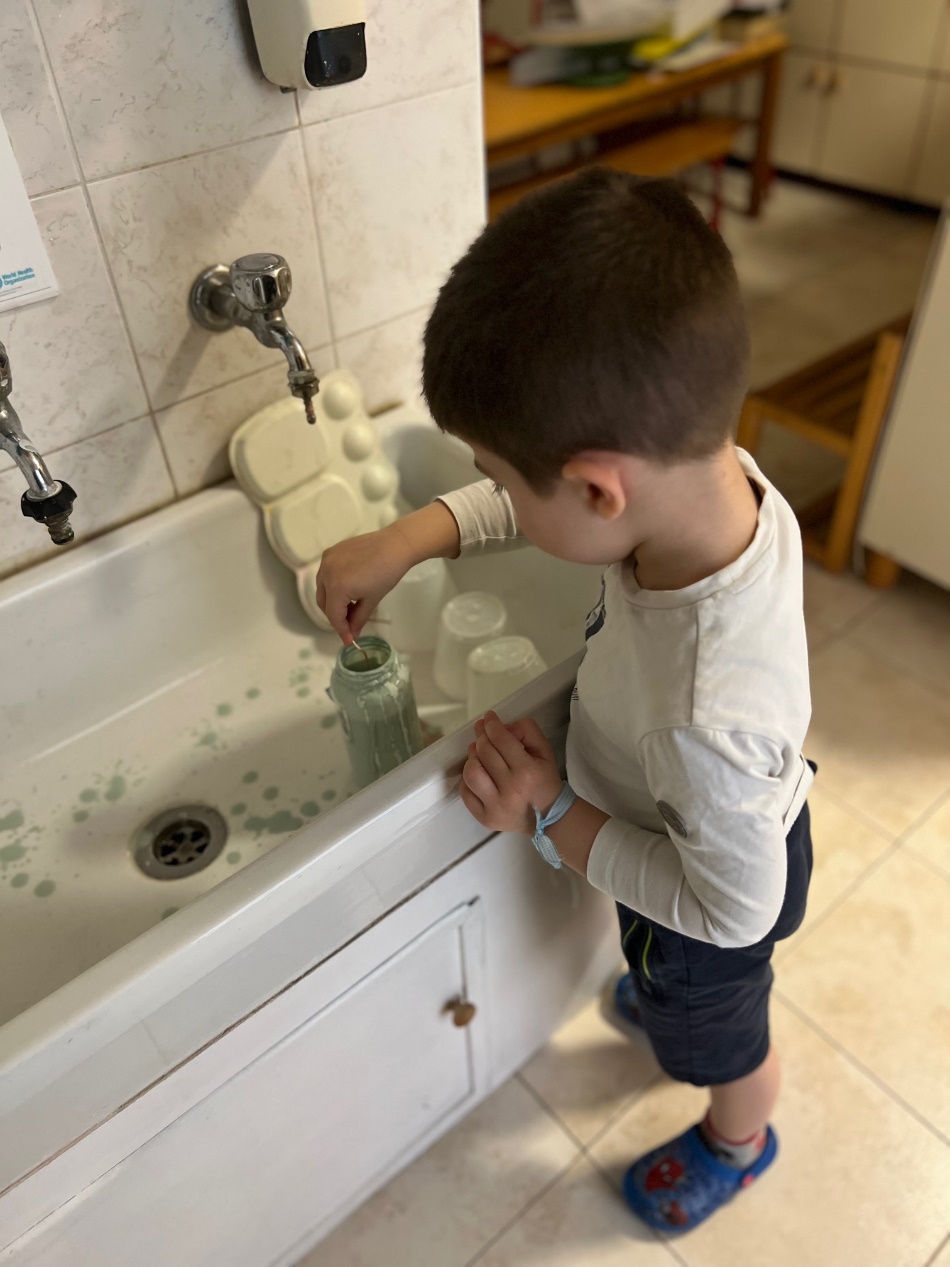 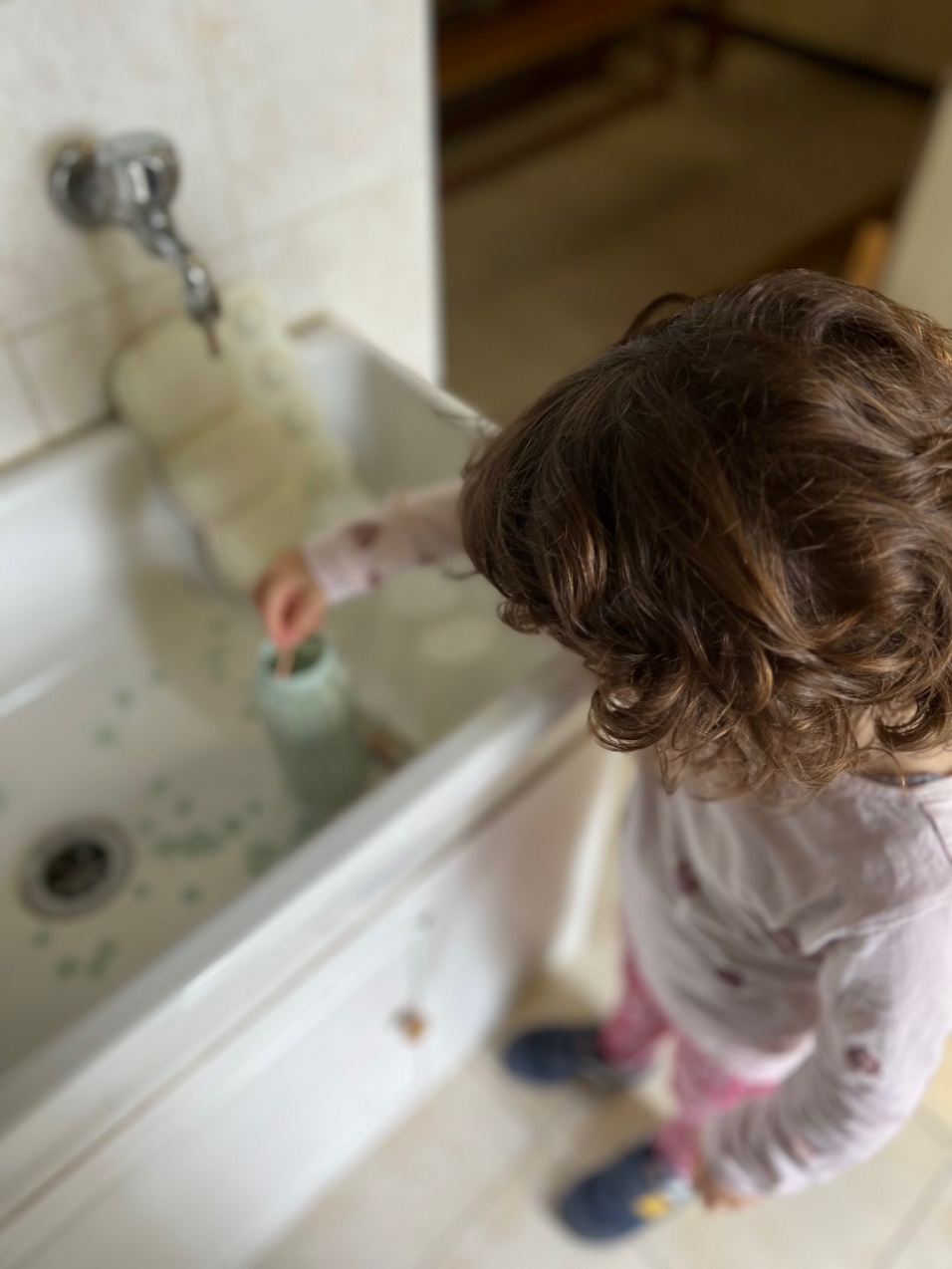 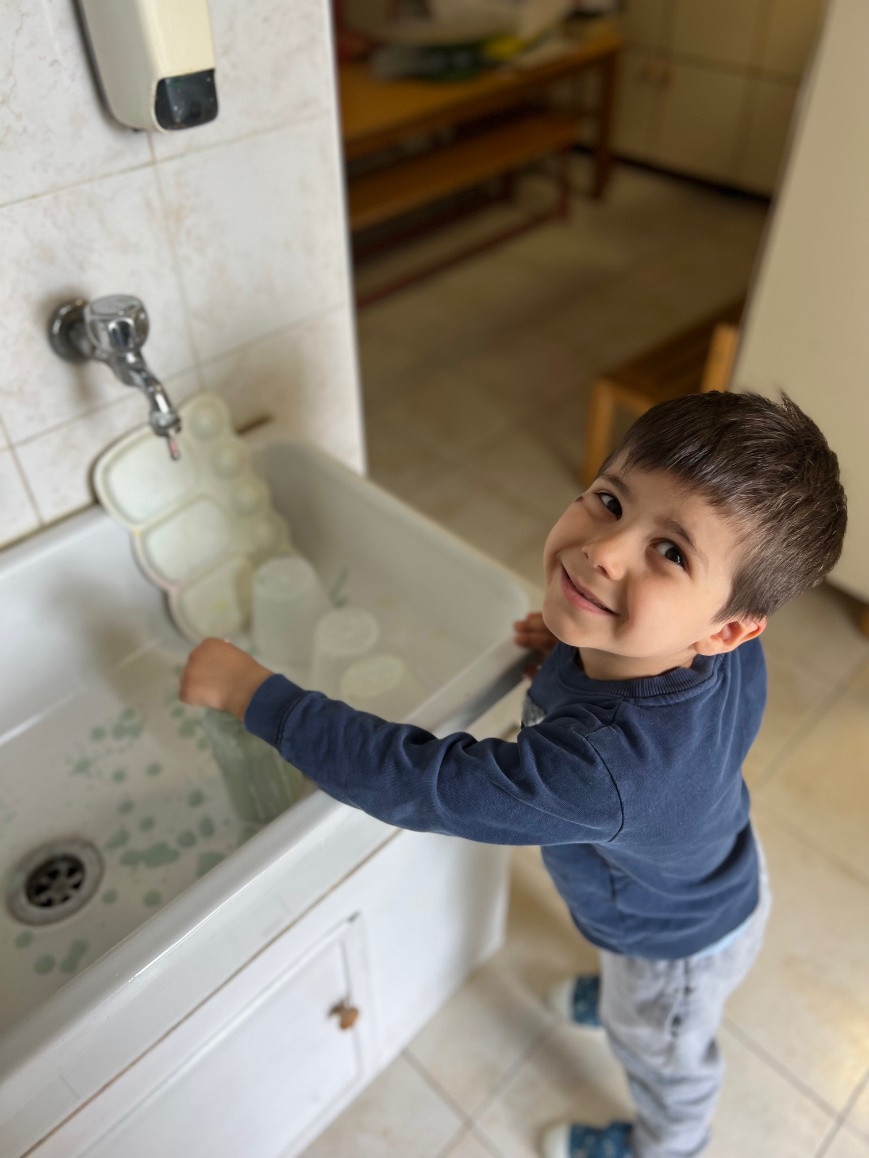 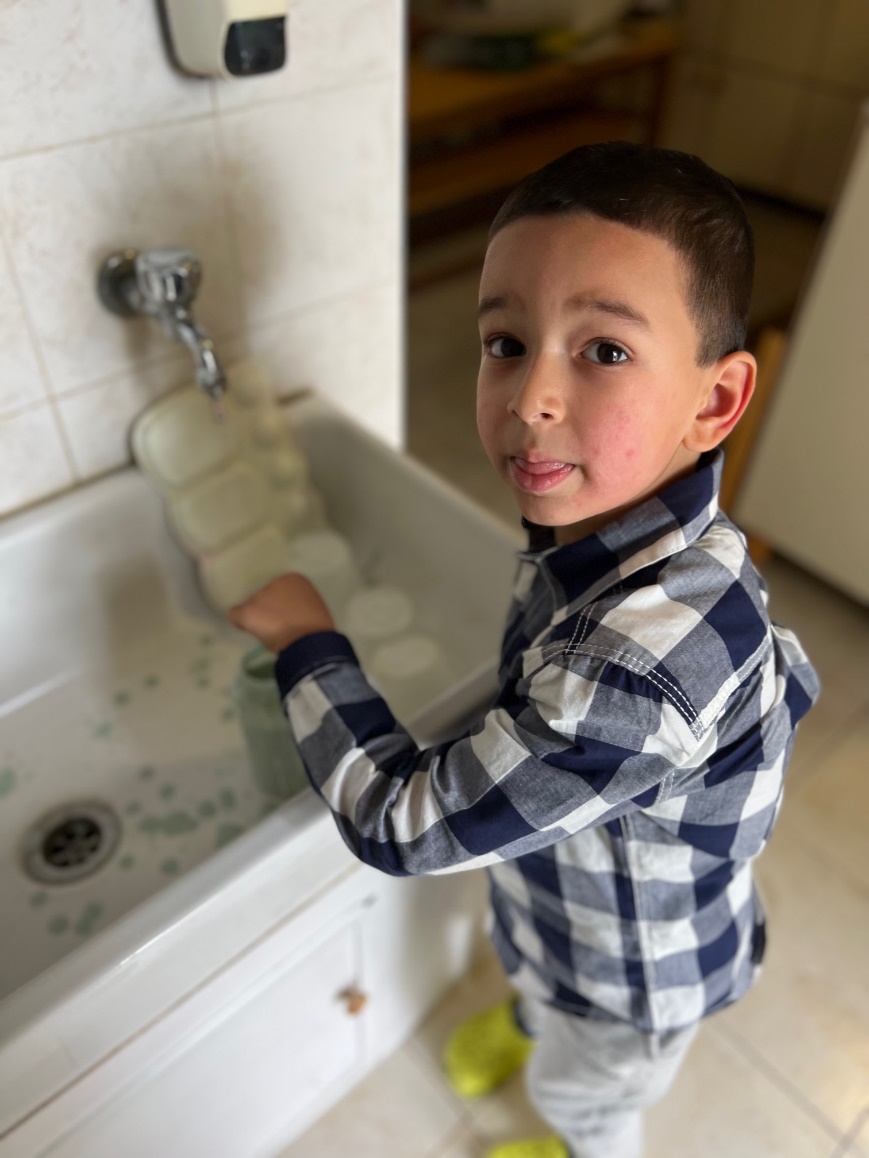 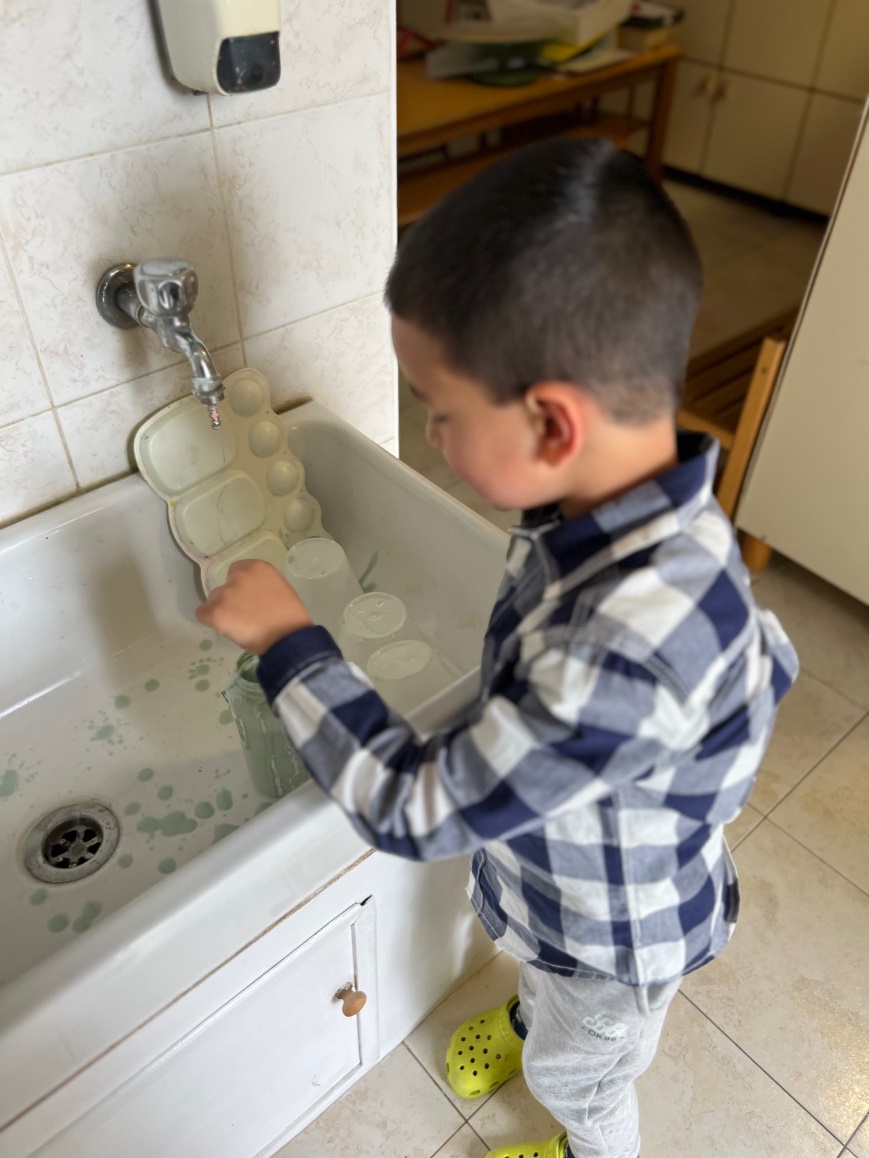 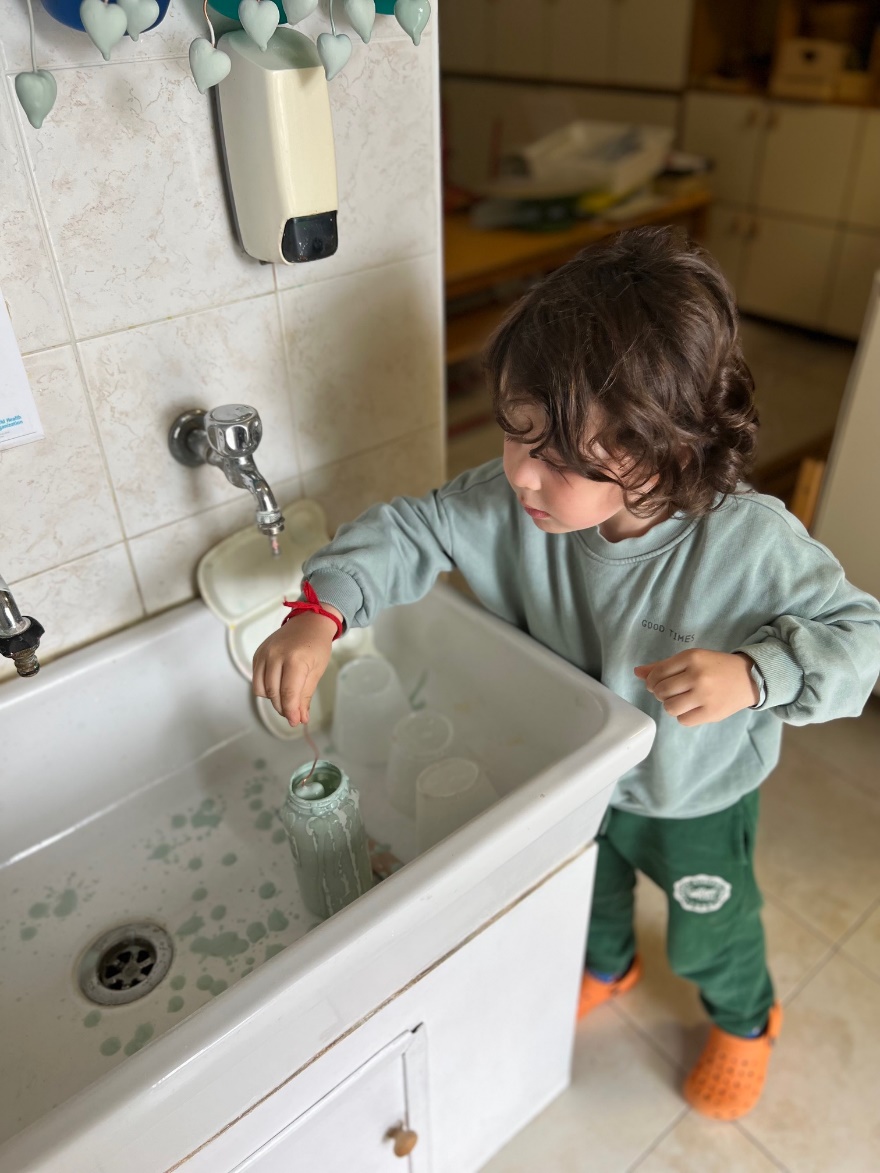 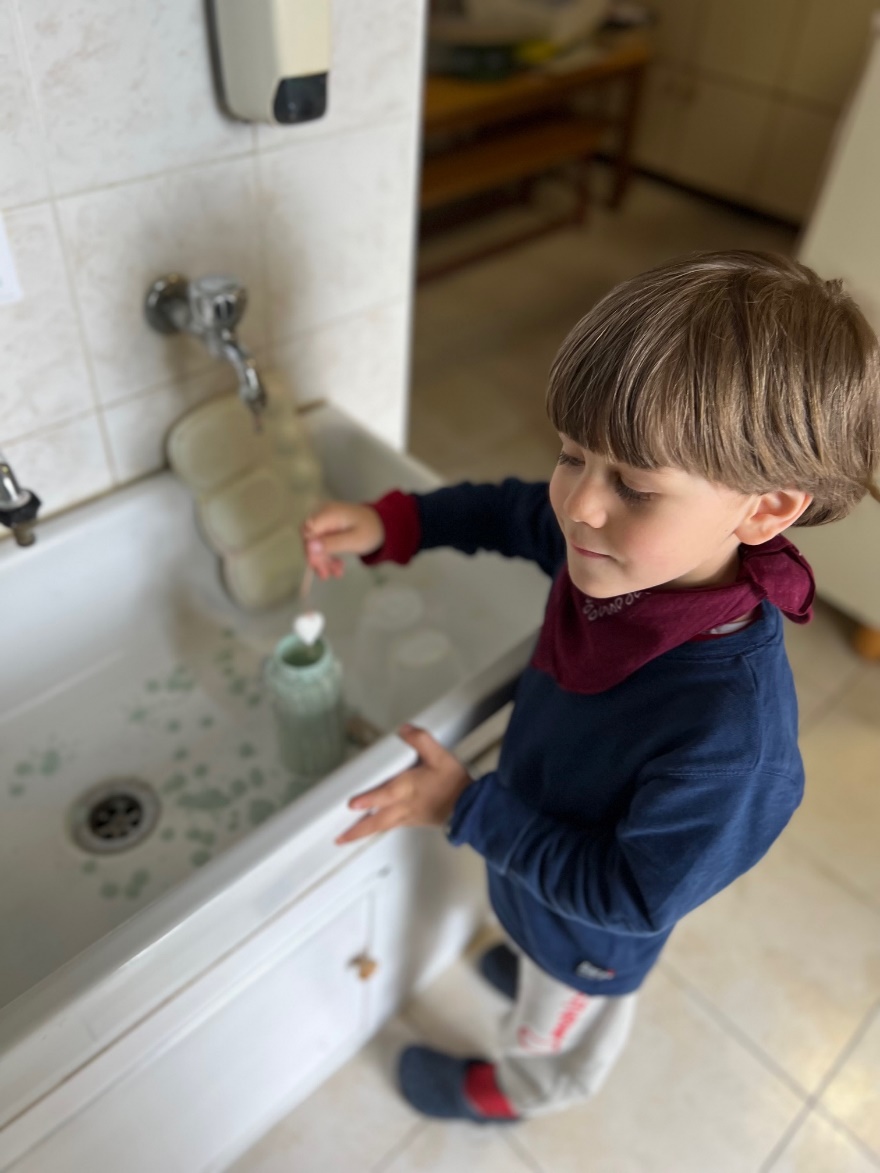 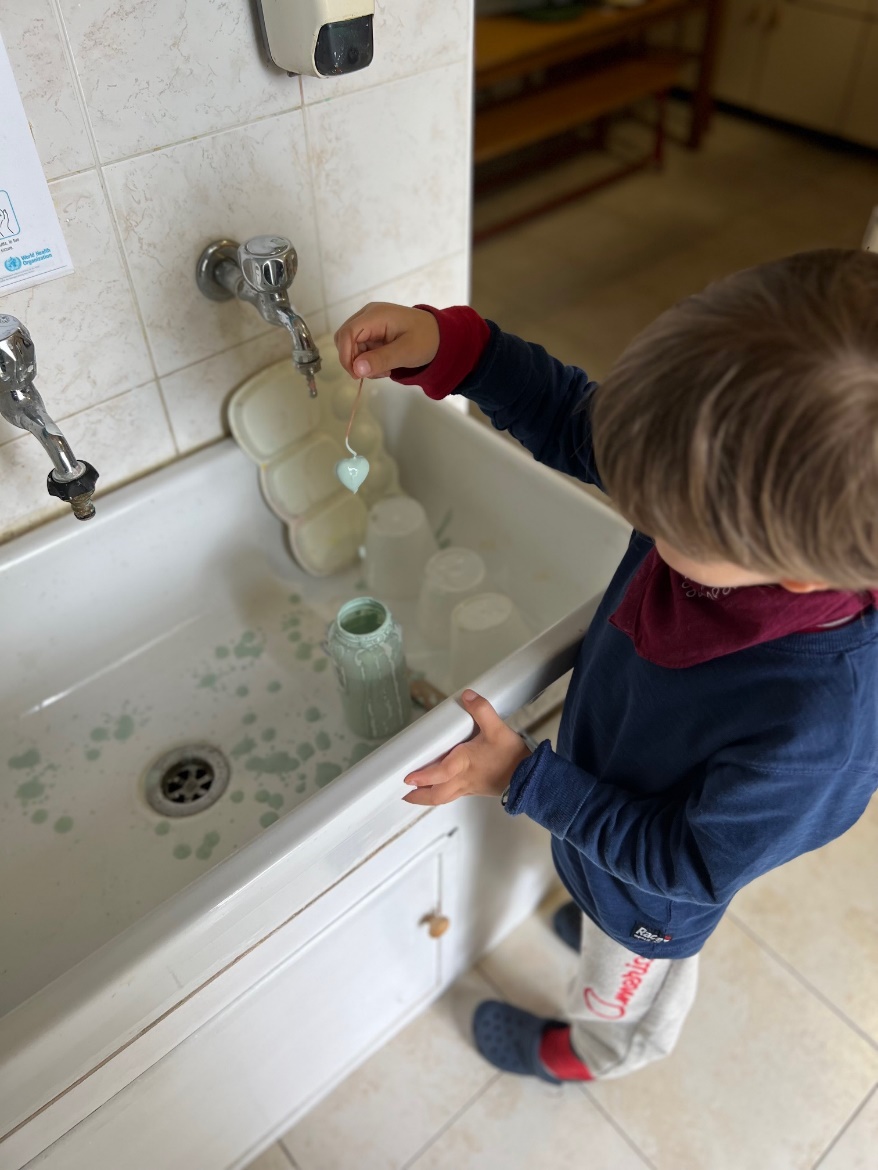 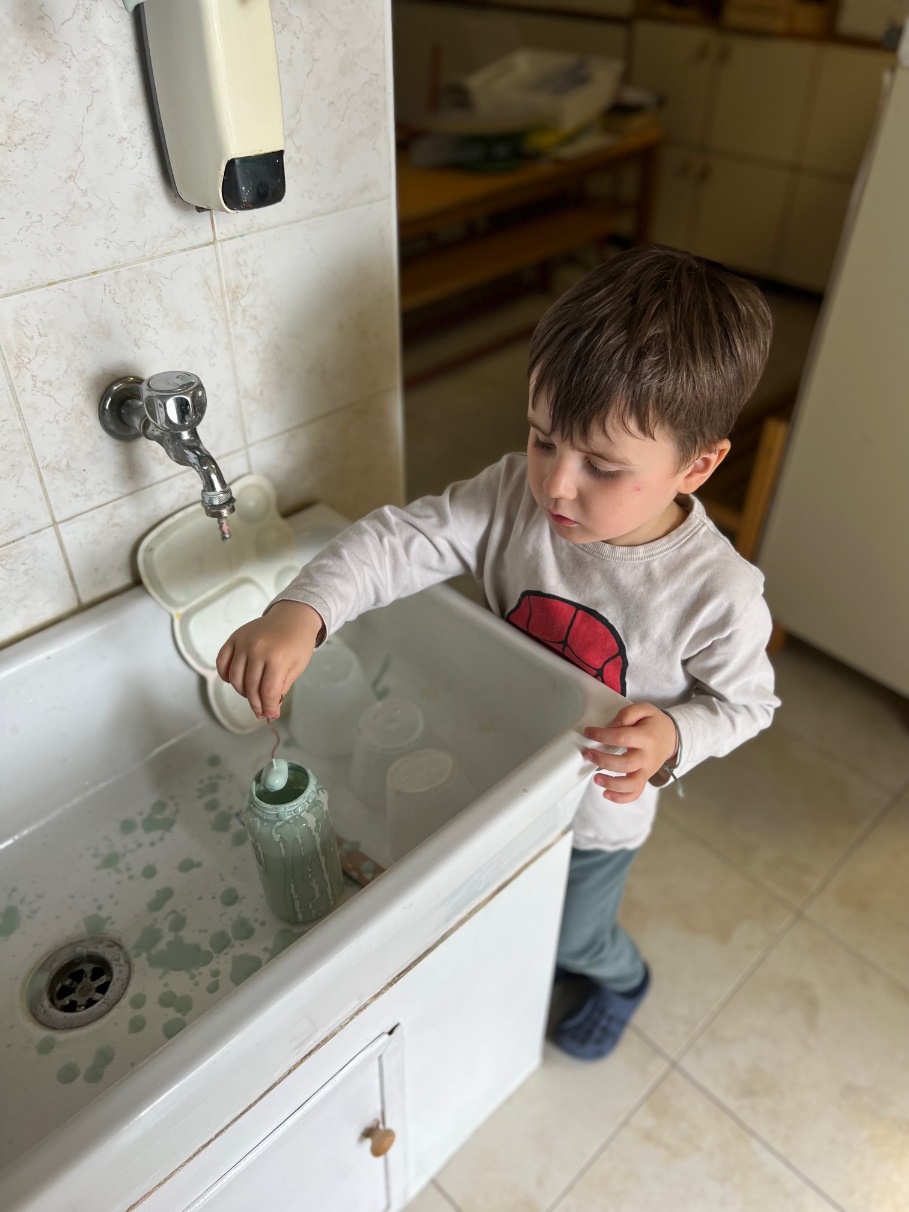 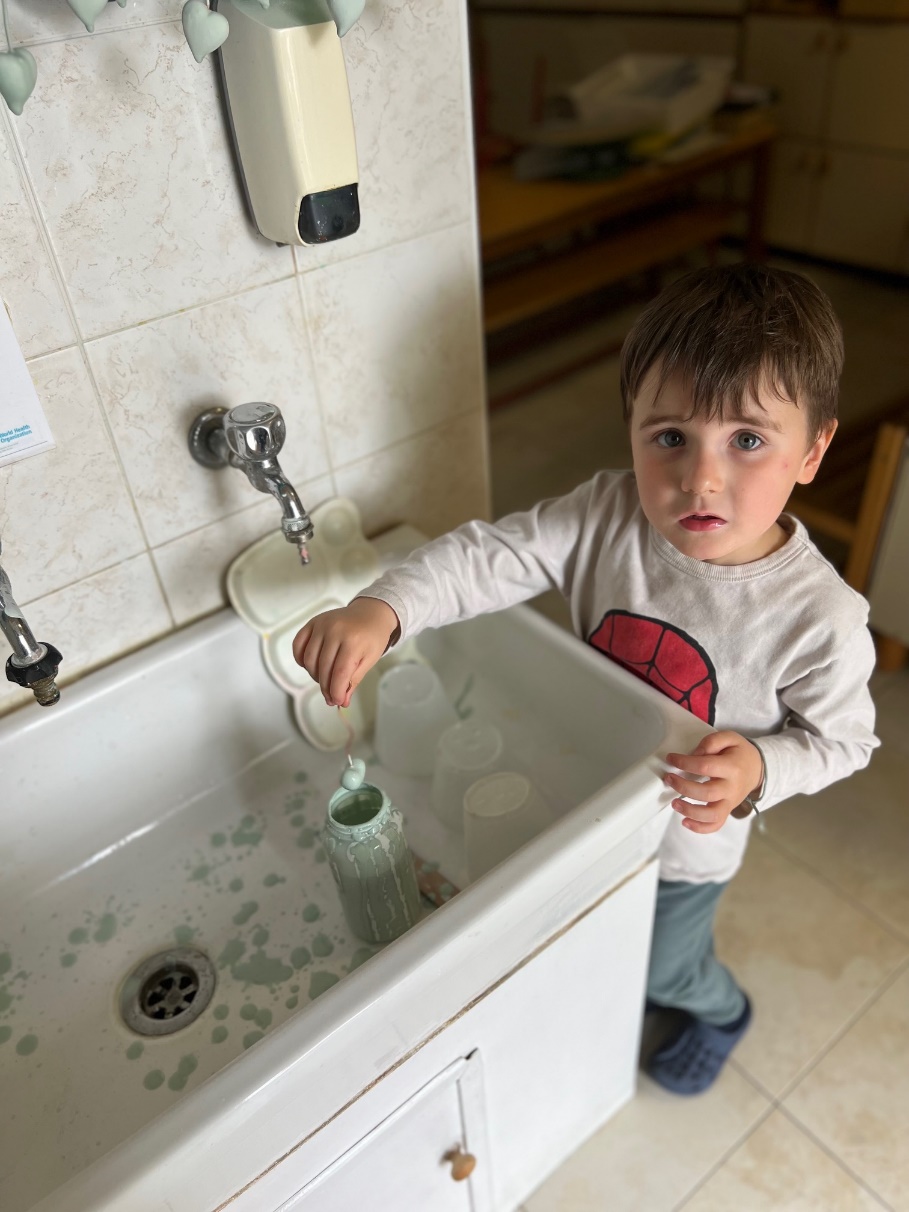 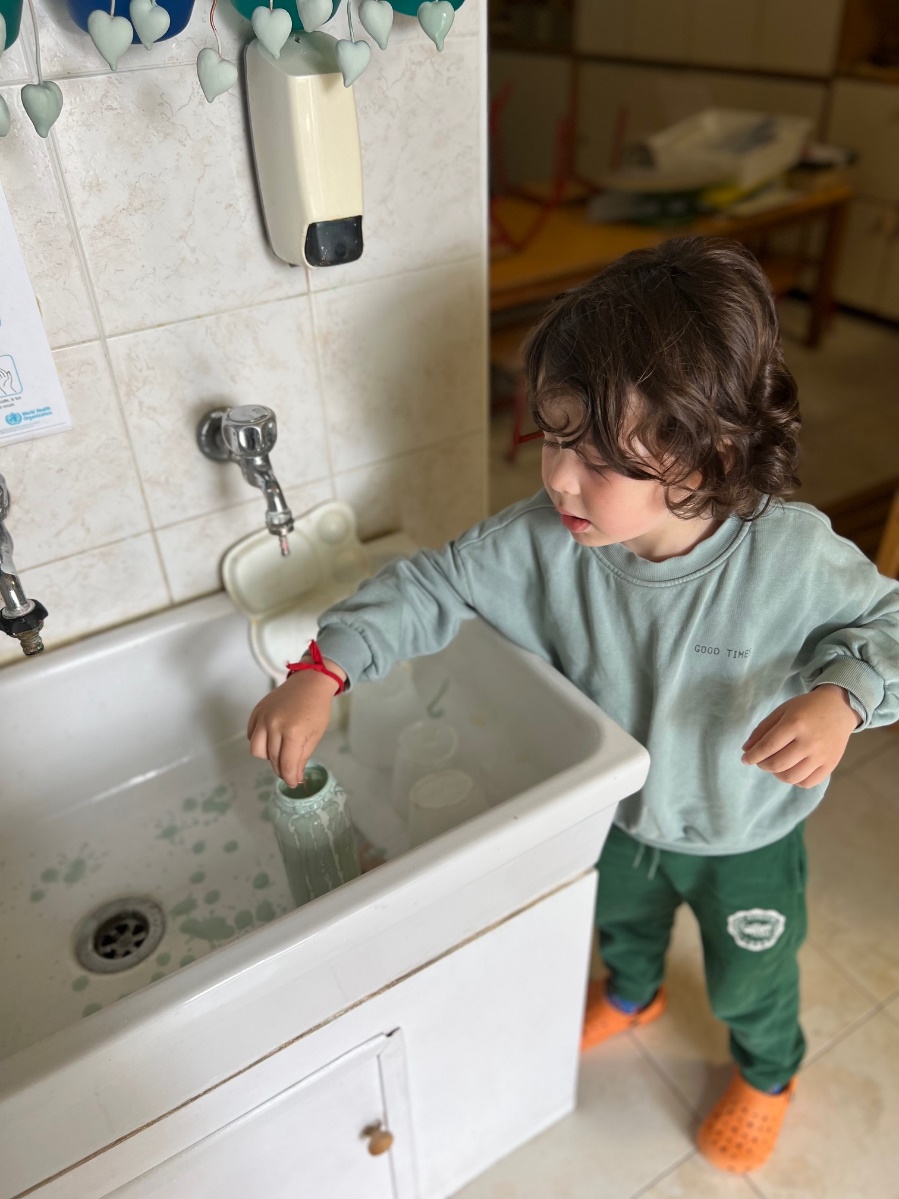 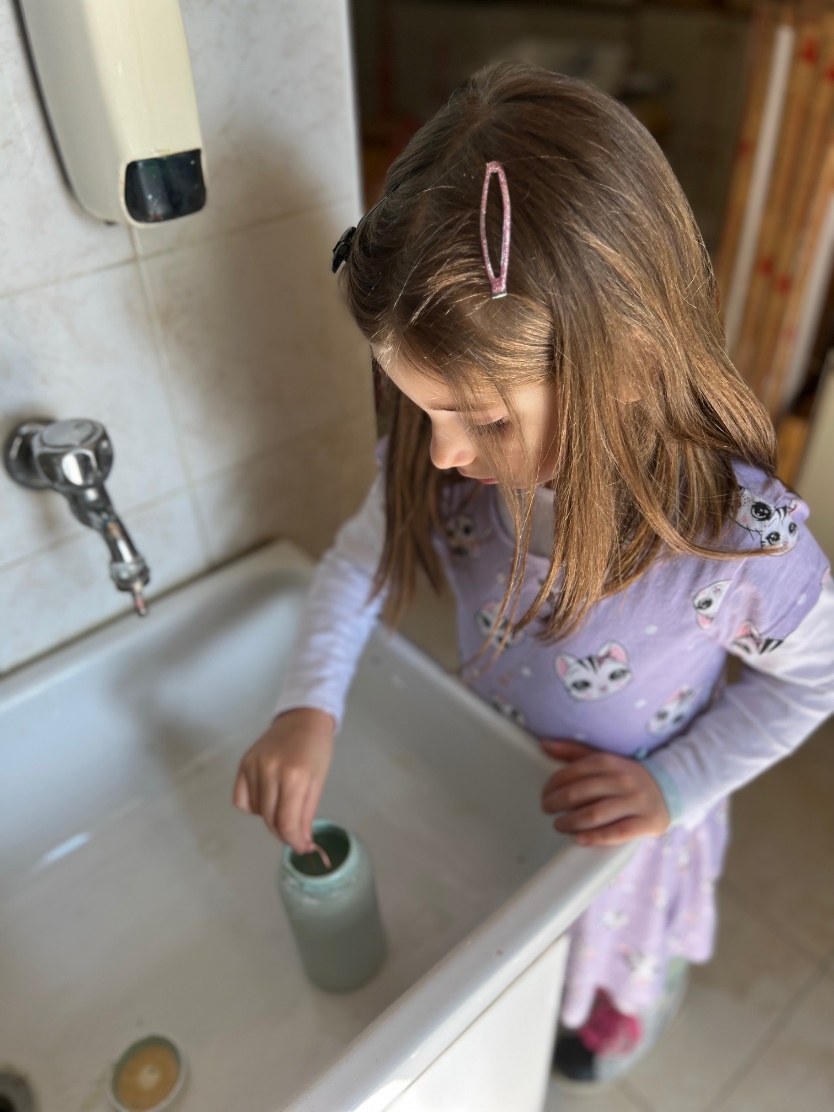 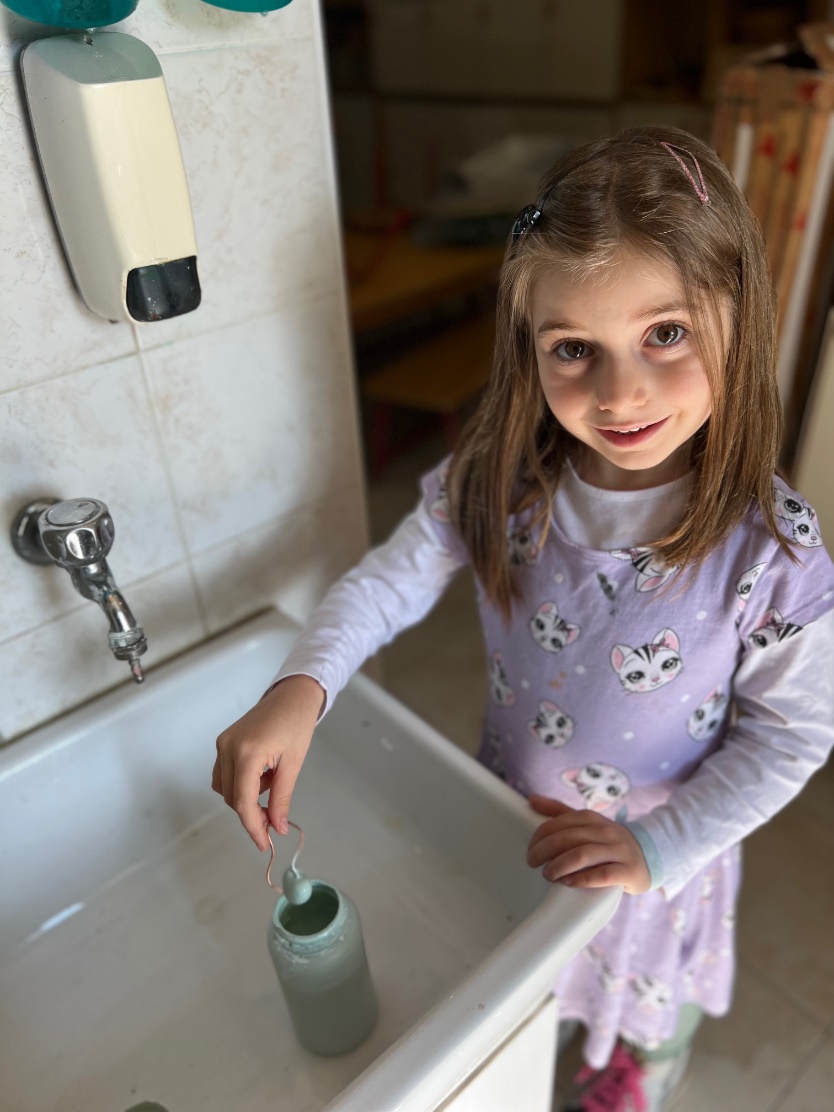 Ed ora cuociamo nel forno le nostre tazze  della colazione
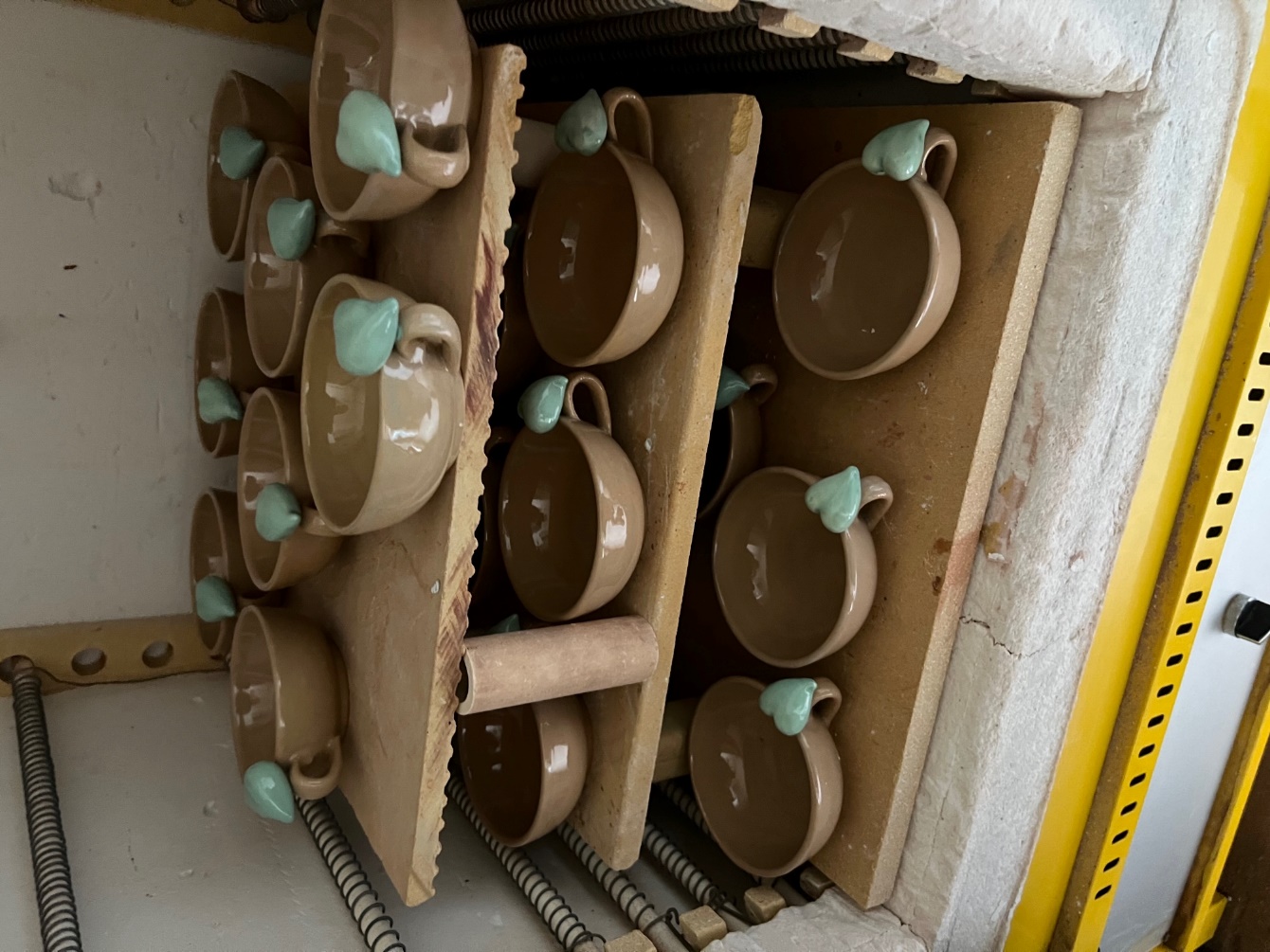 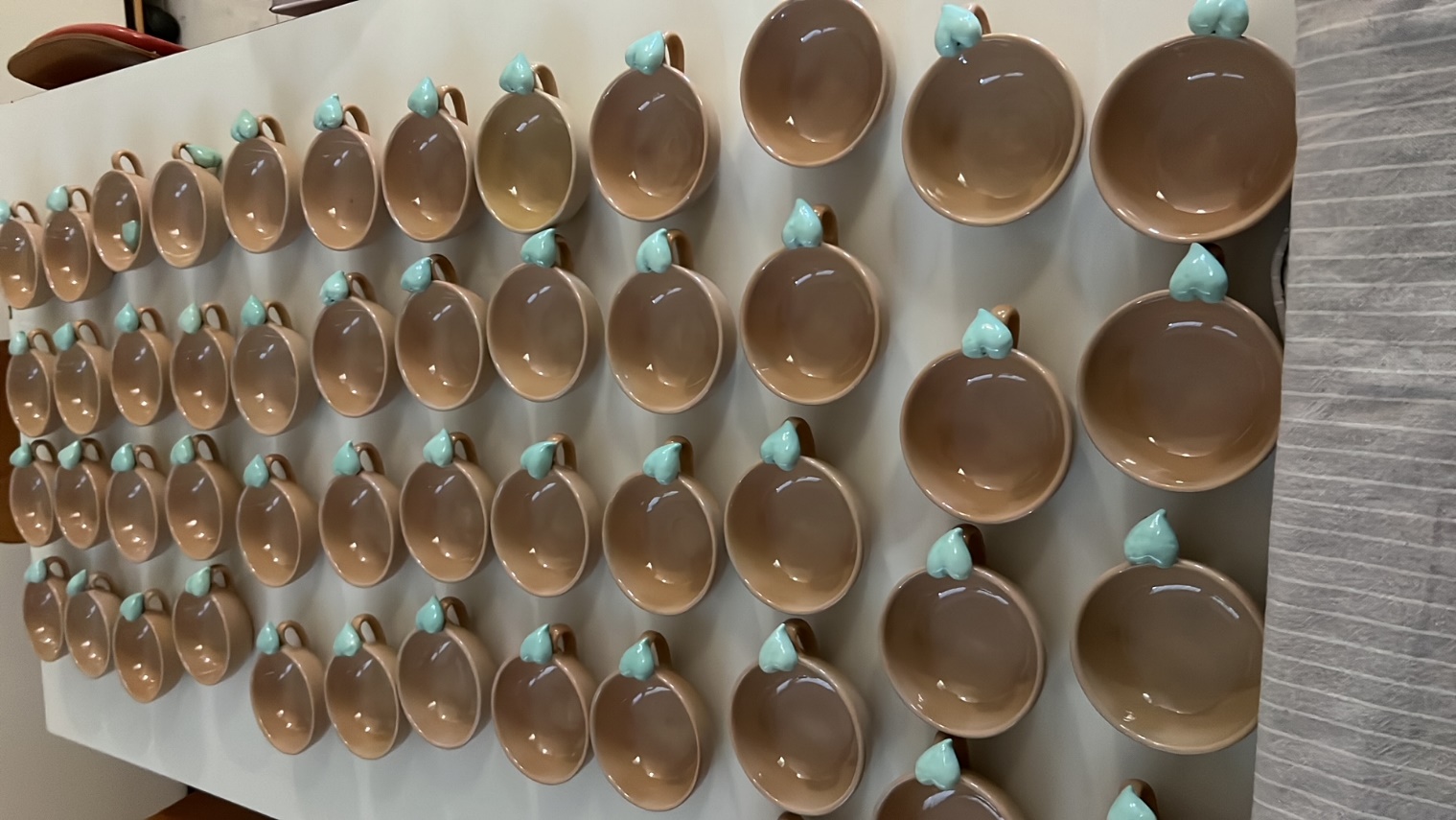 La tovaglietta
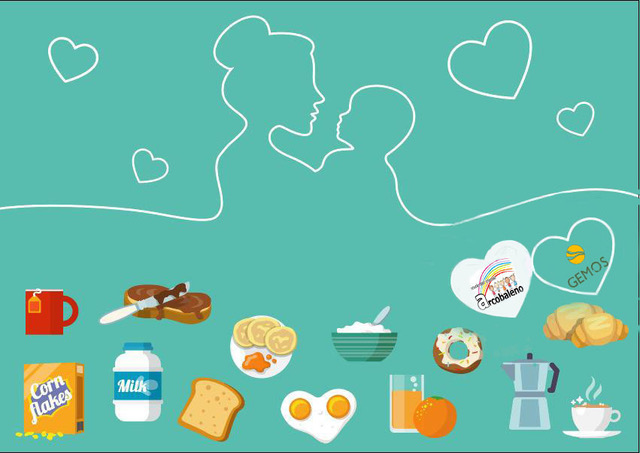 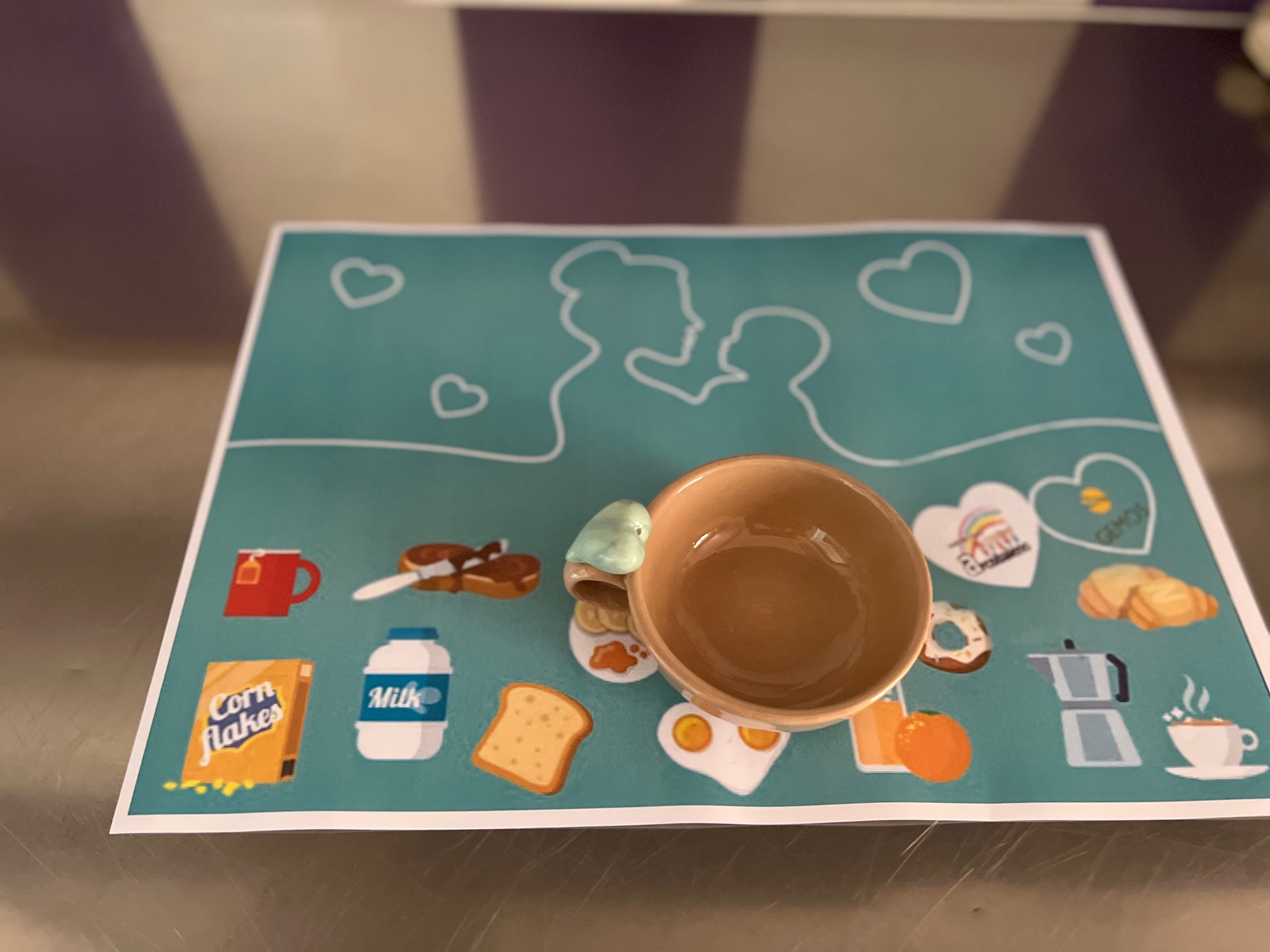 Riutilizziamo delle scatole(riuso) per fare il ritratto della mamma
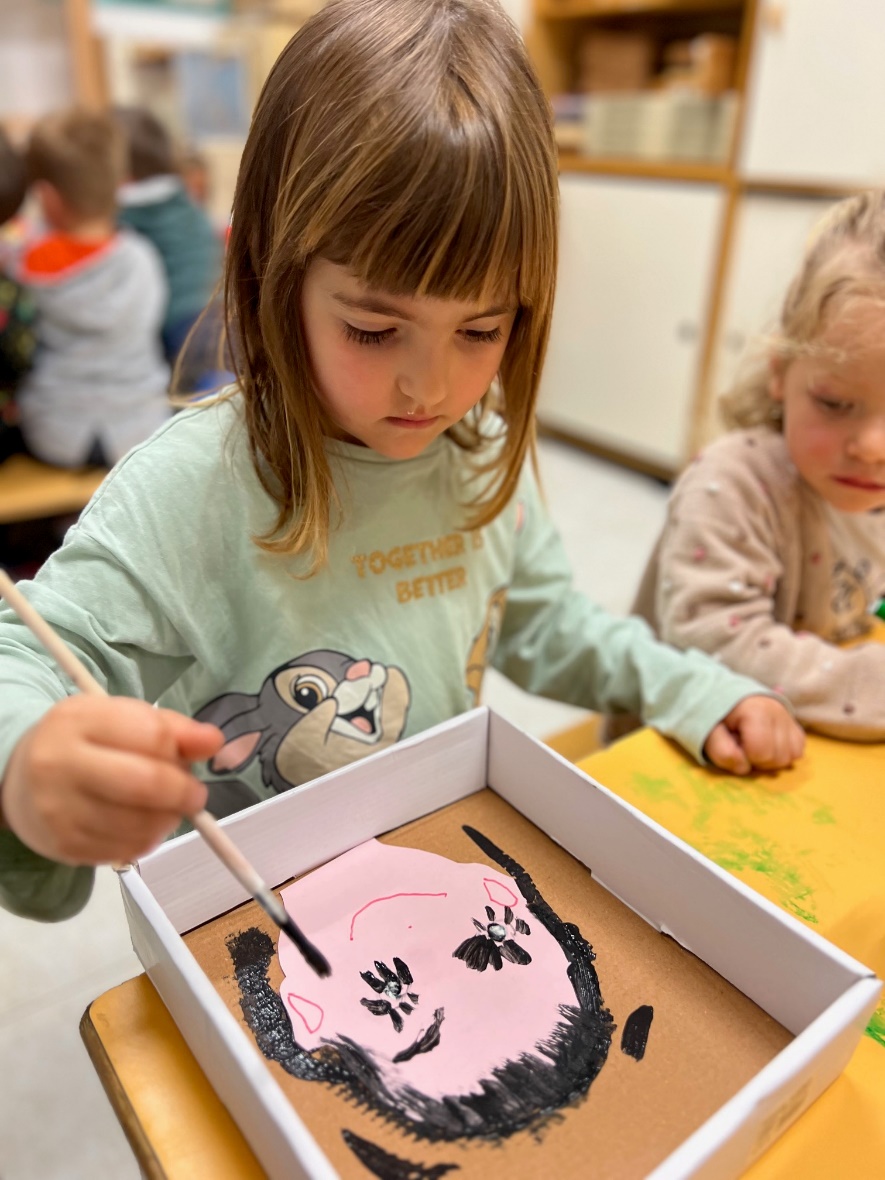 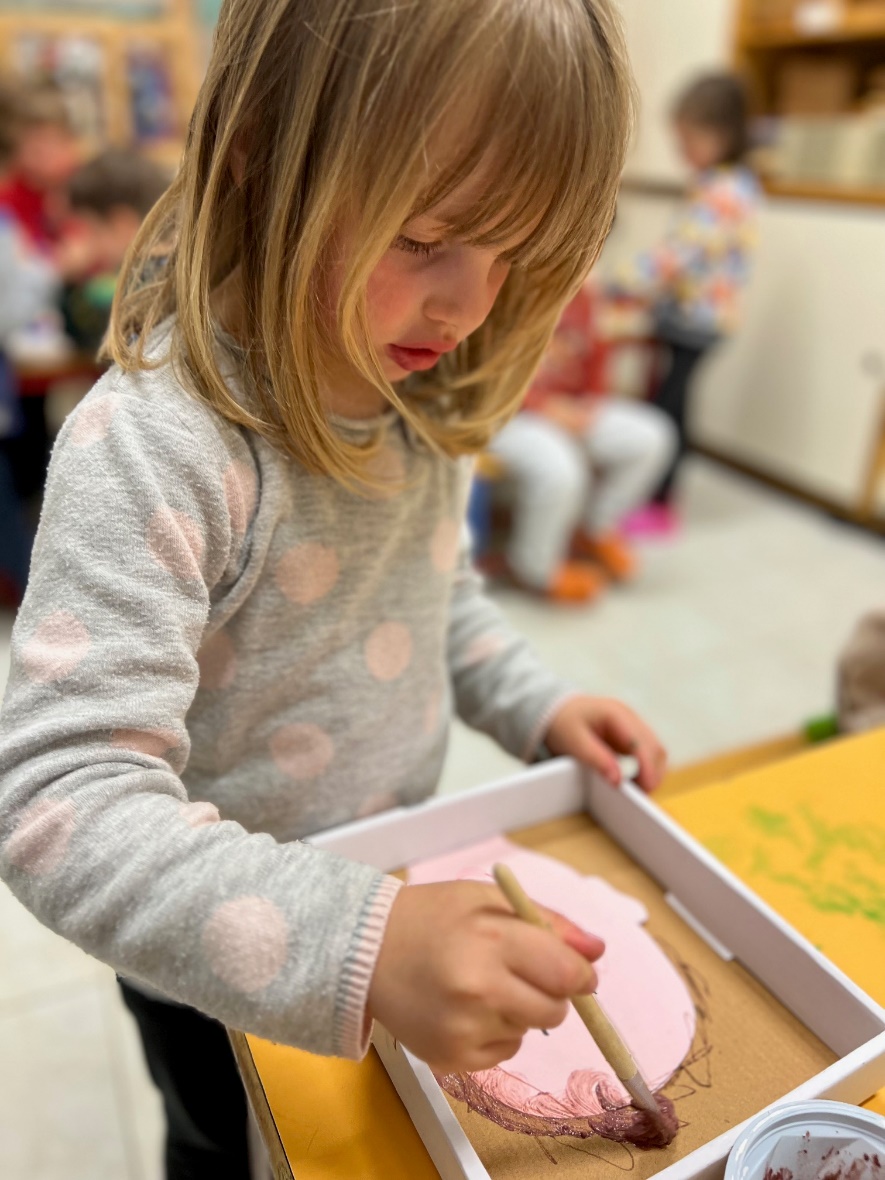 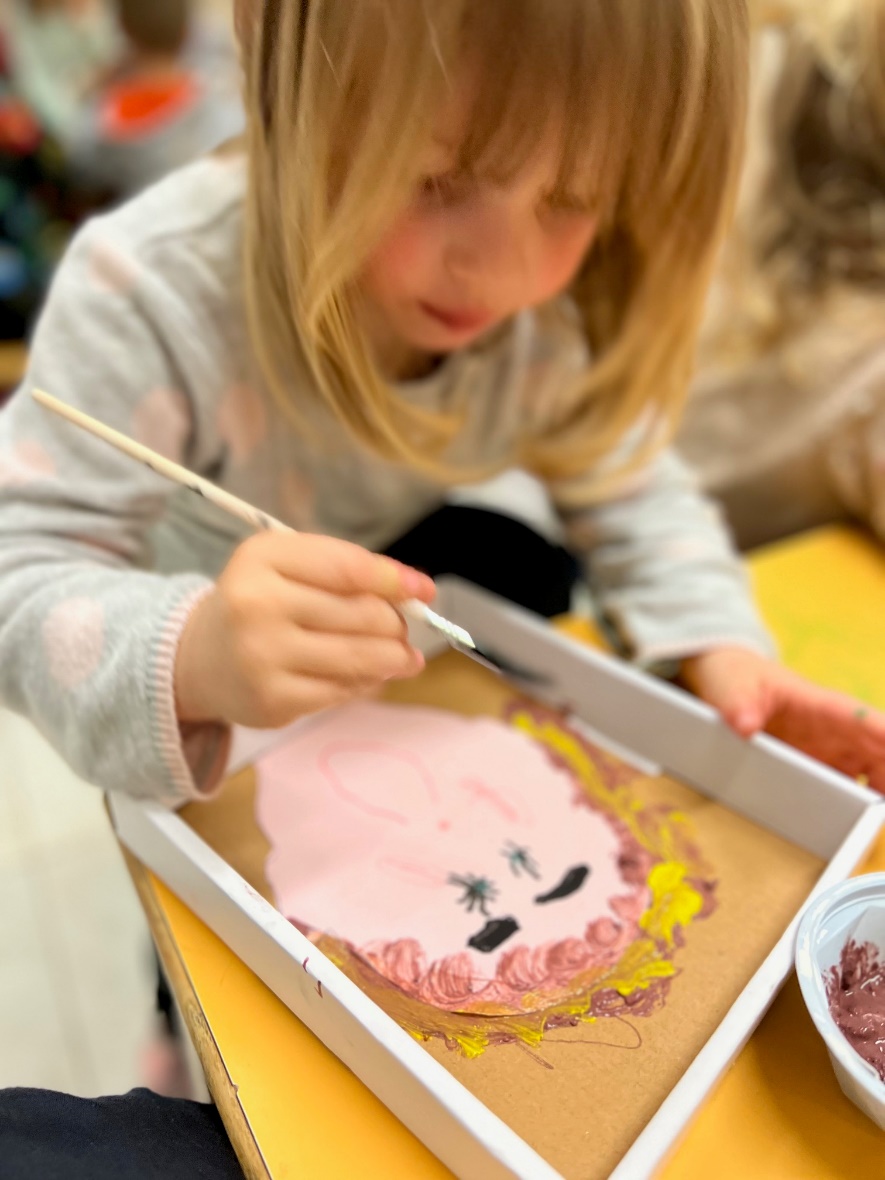 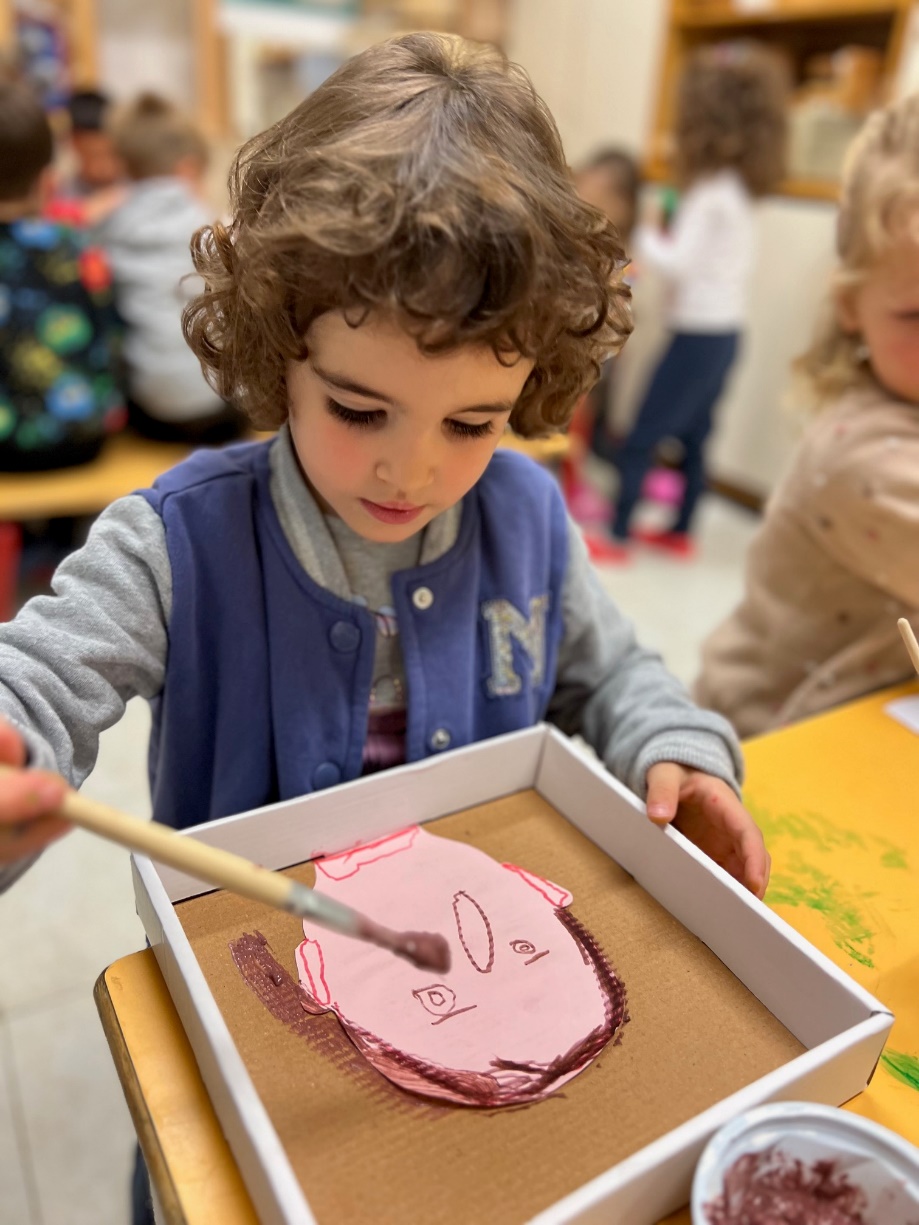 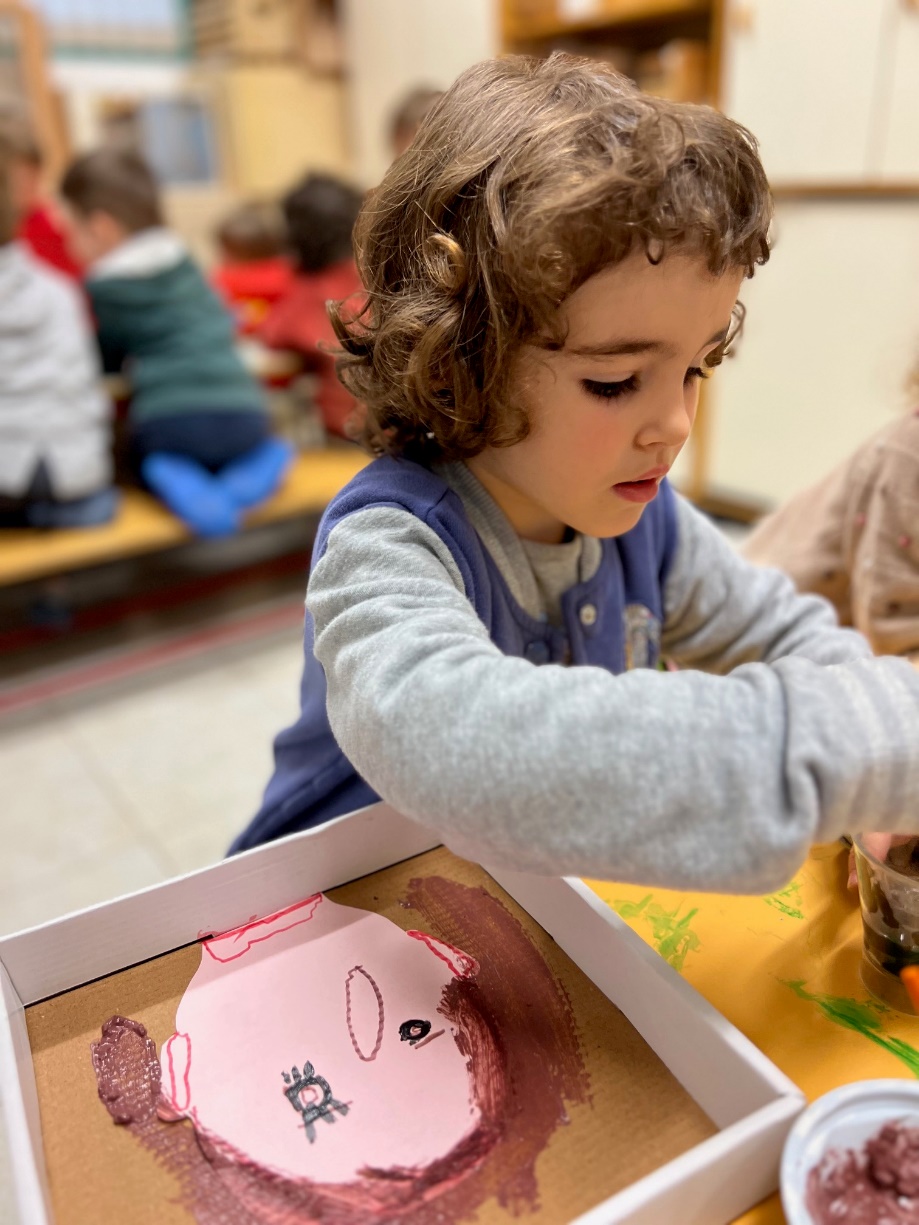 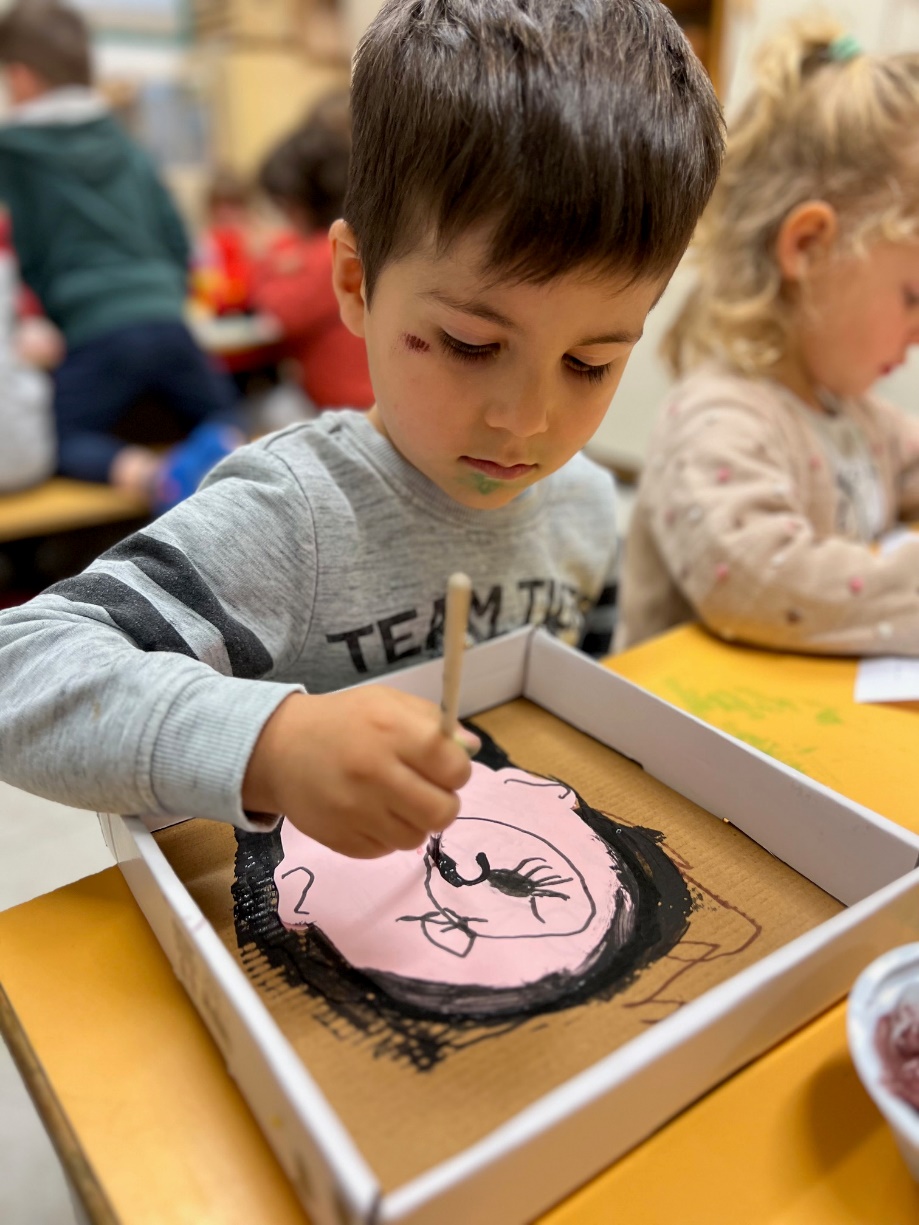 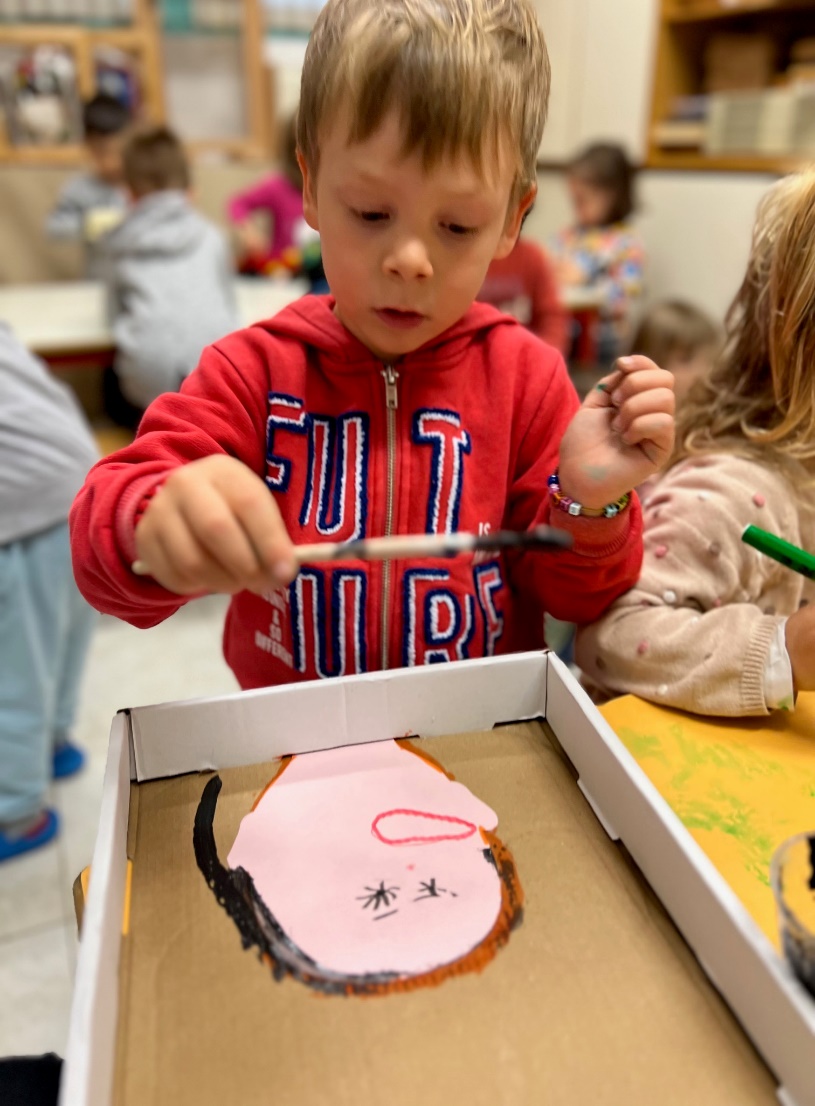 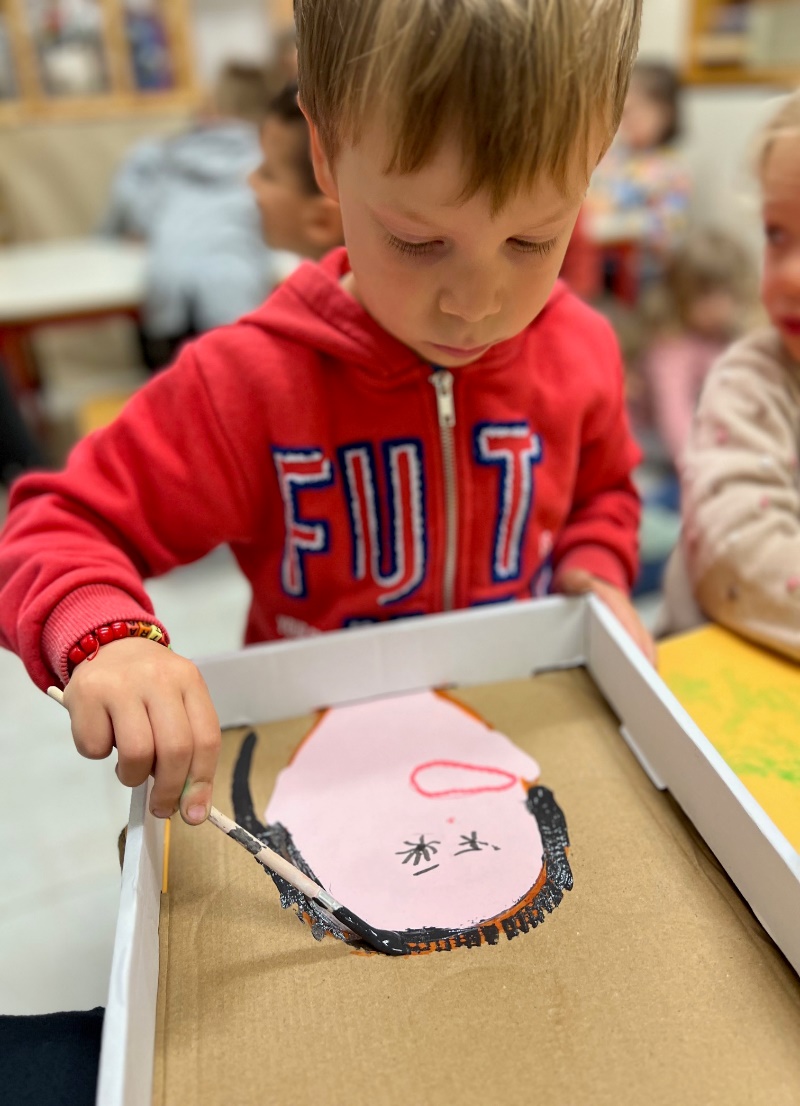 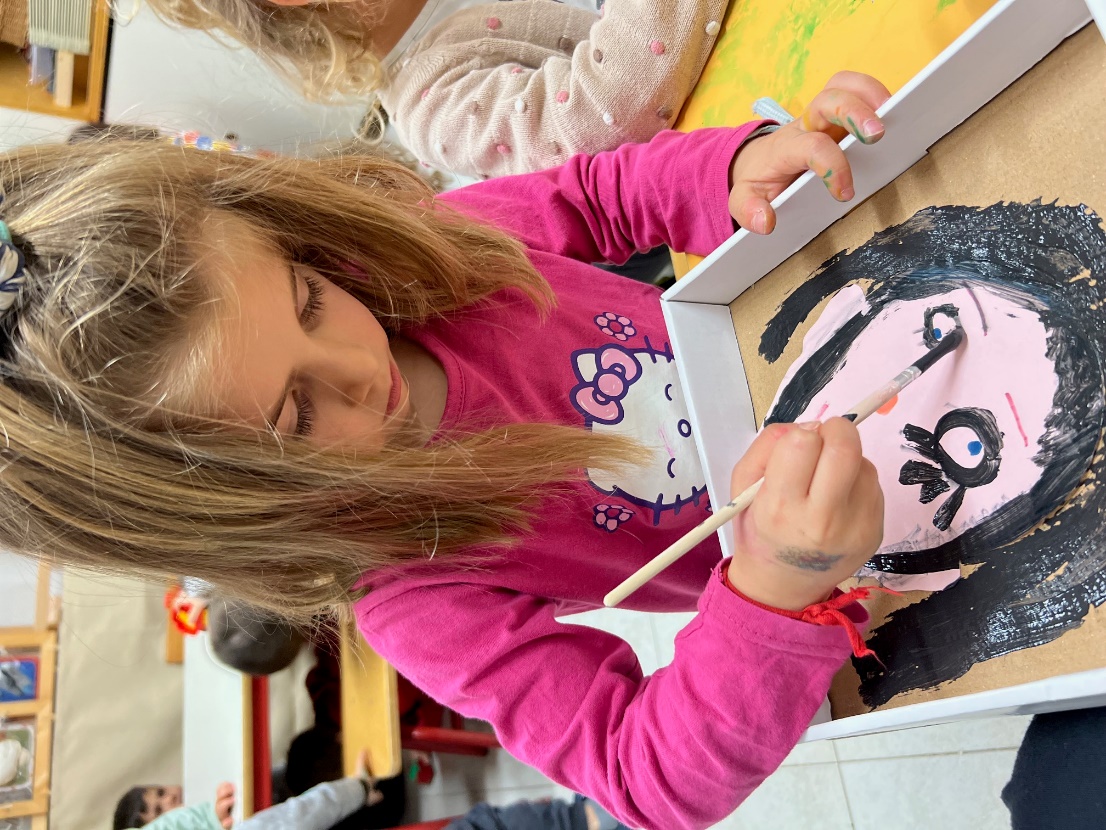 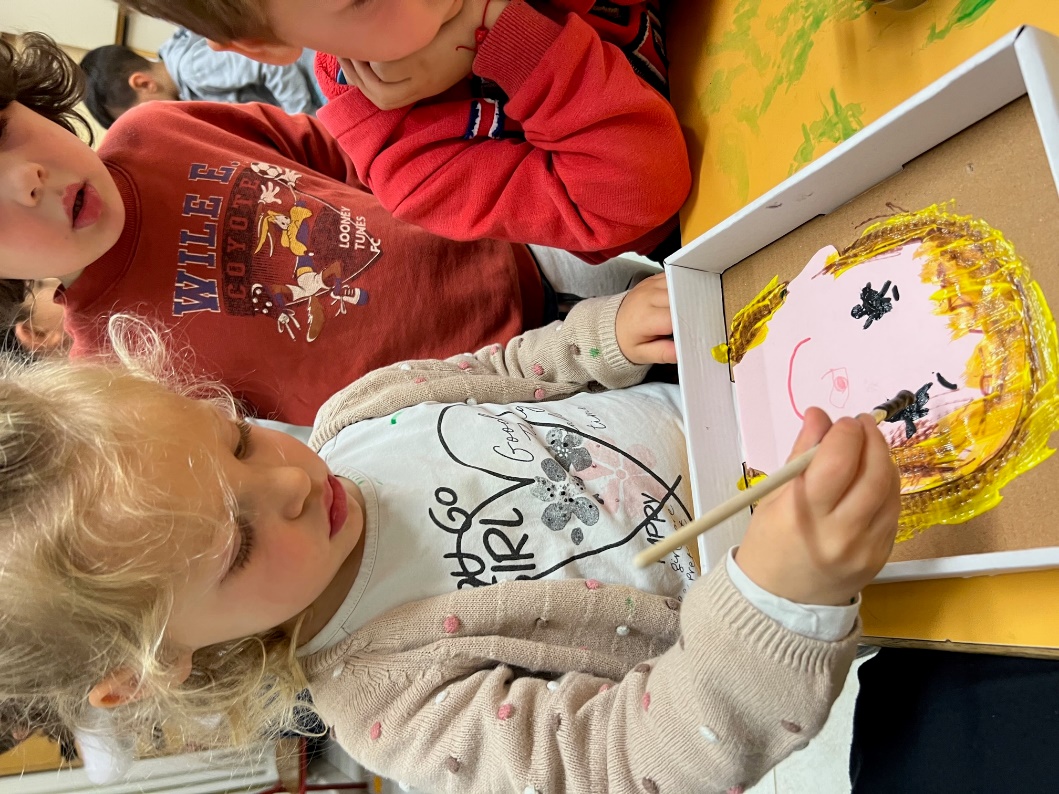 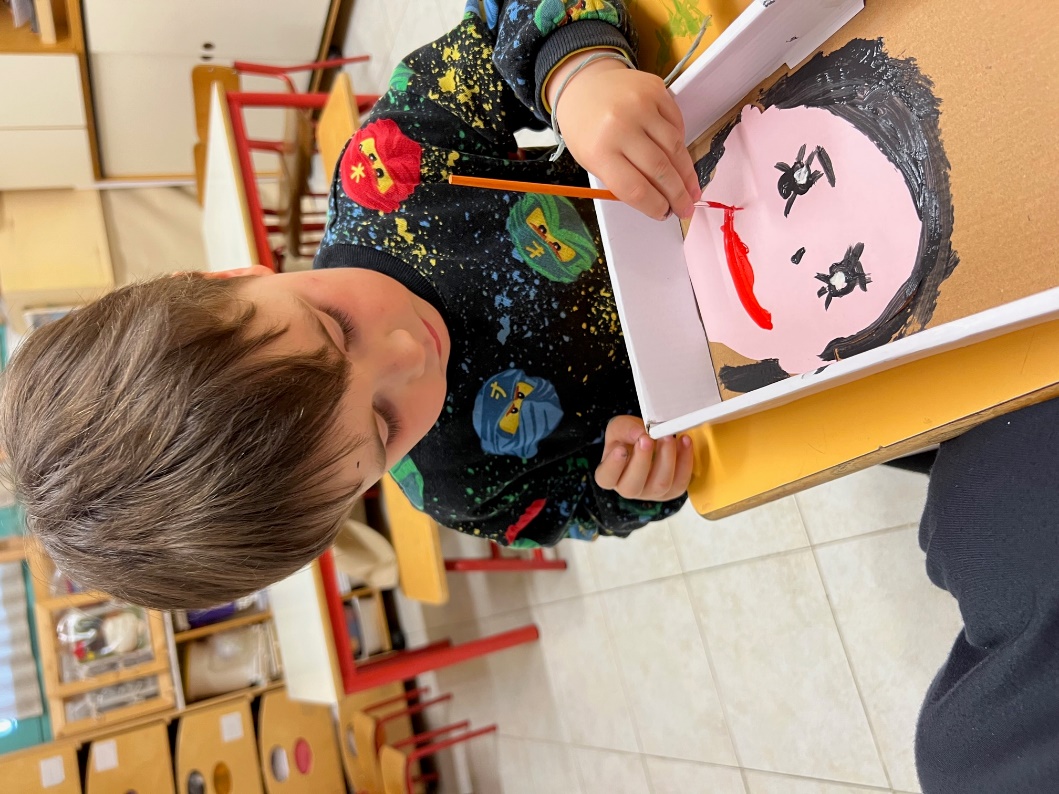 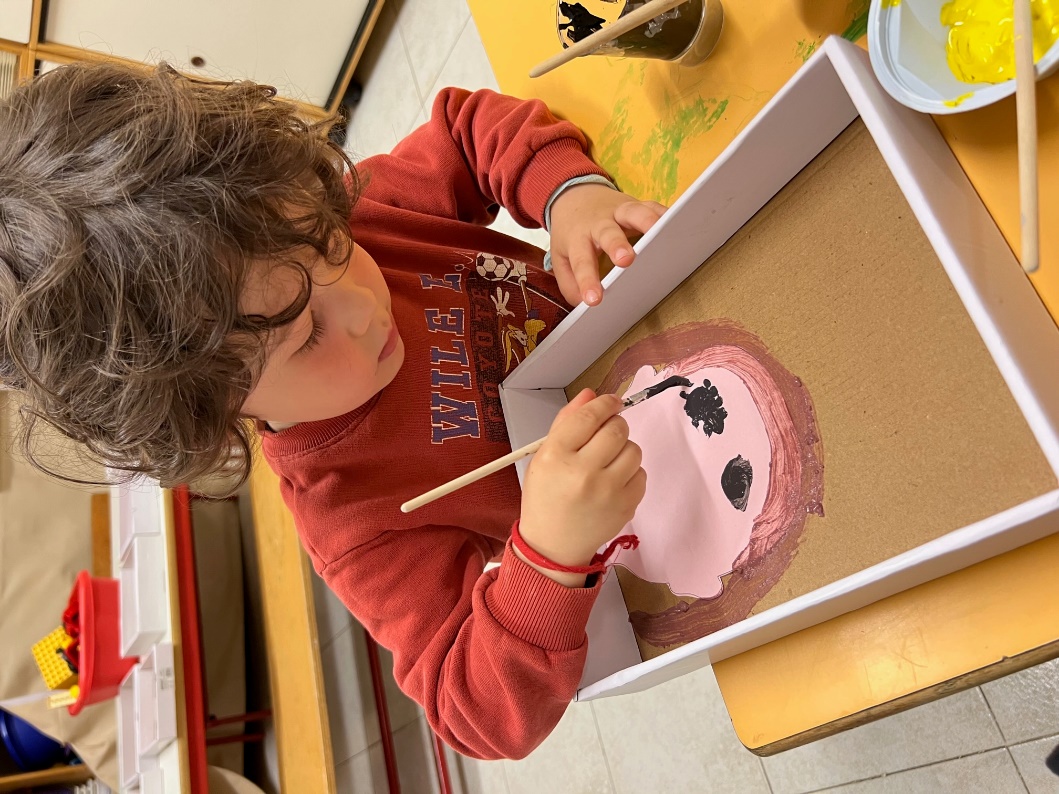 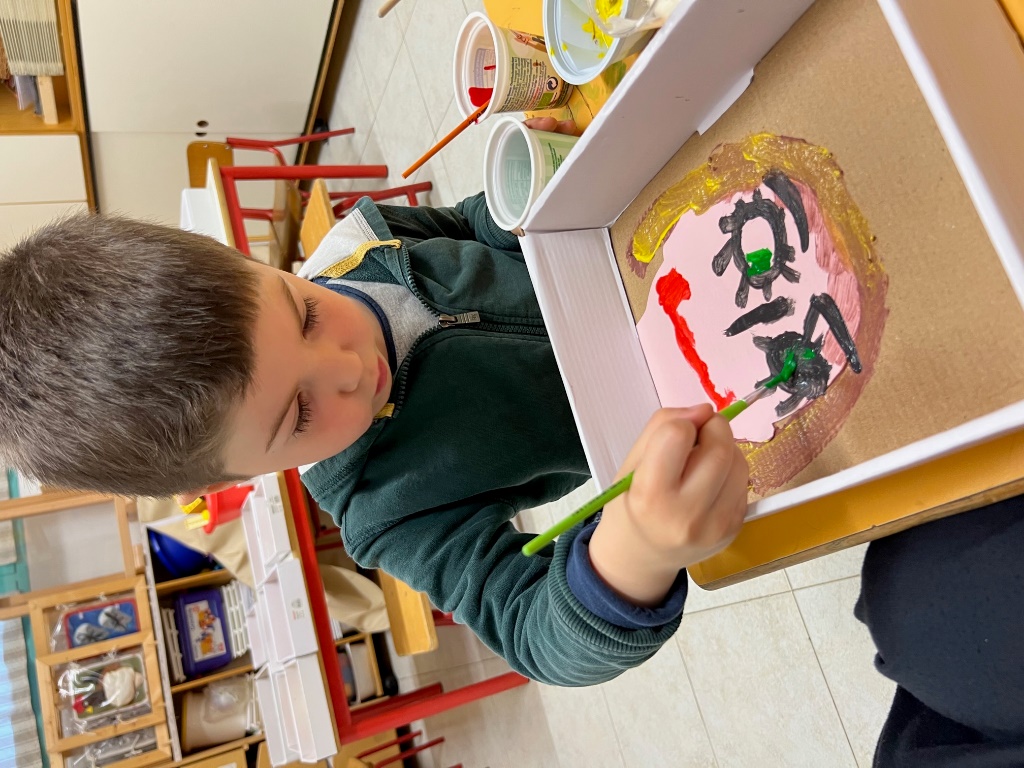 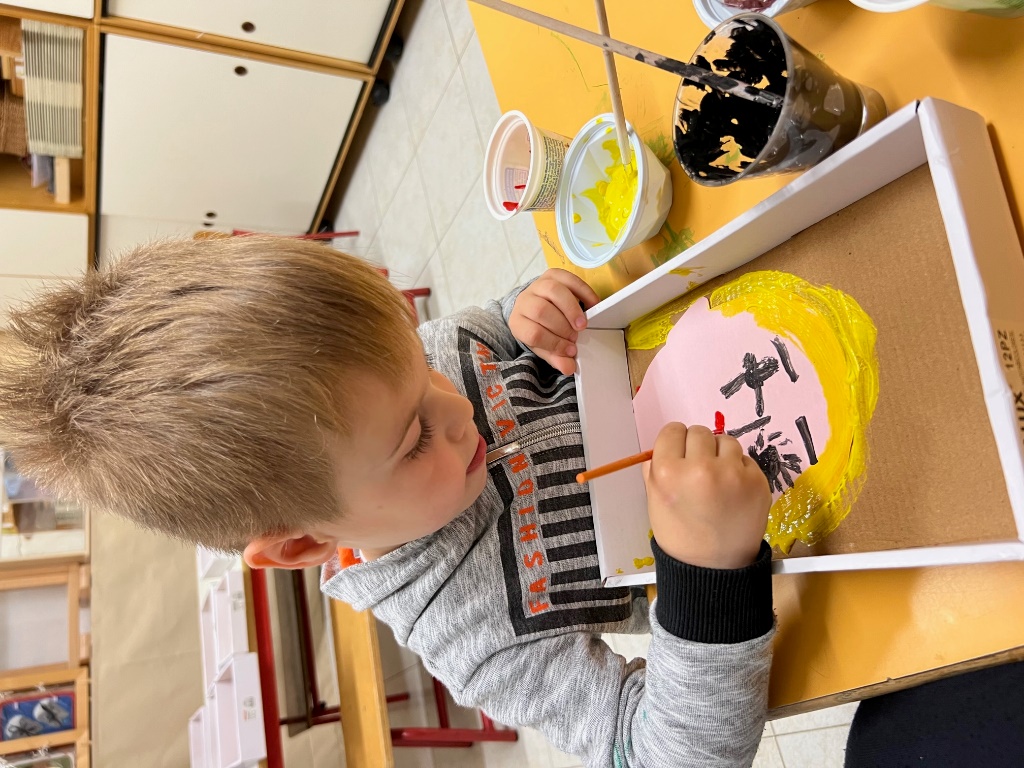 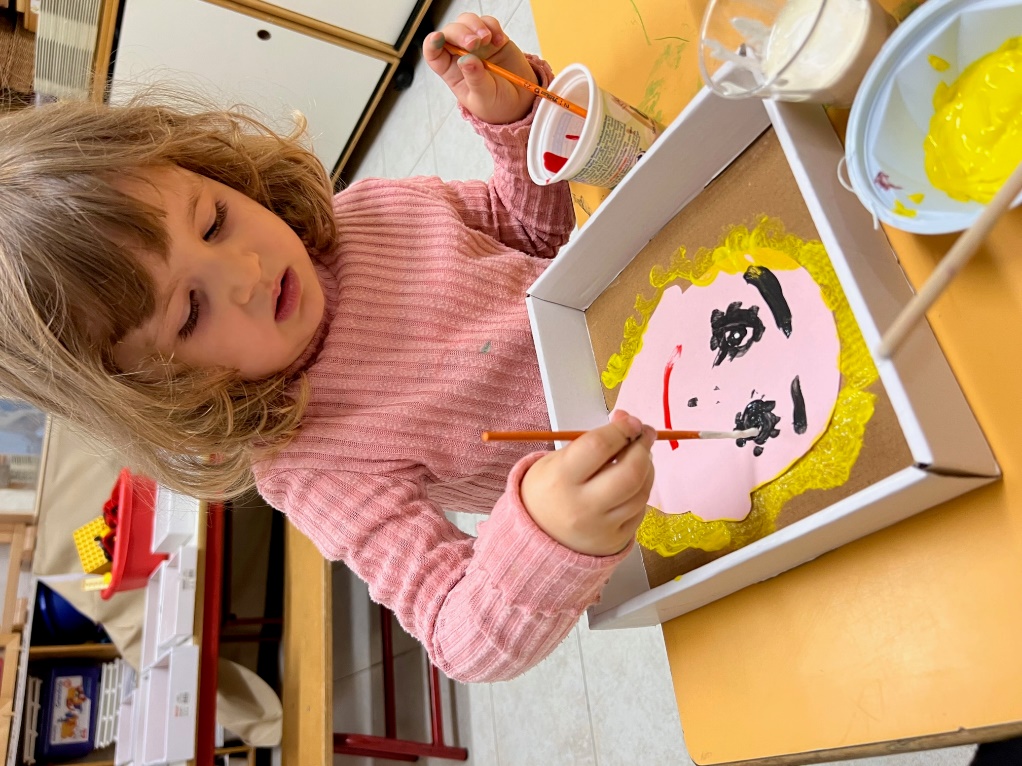 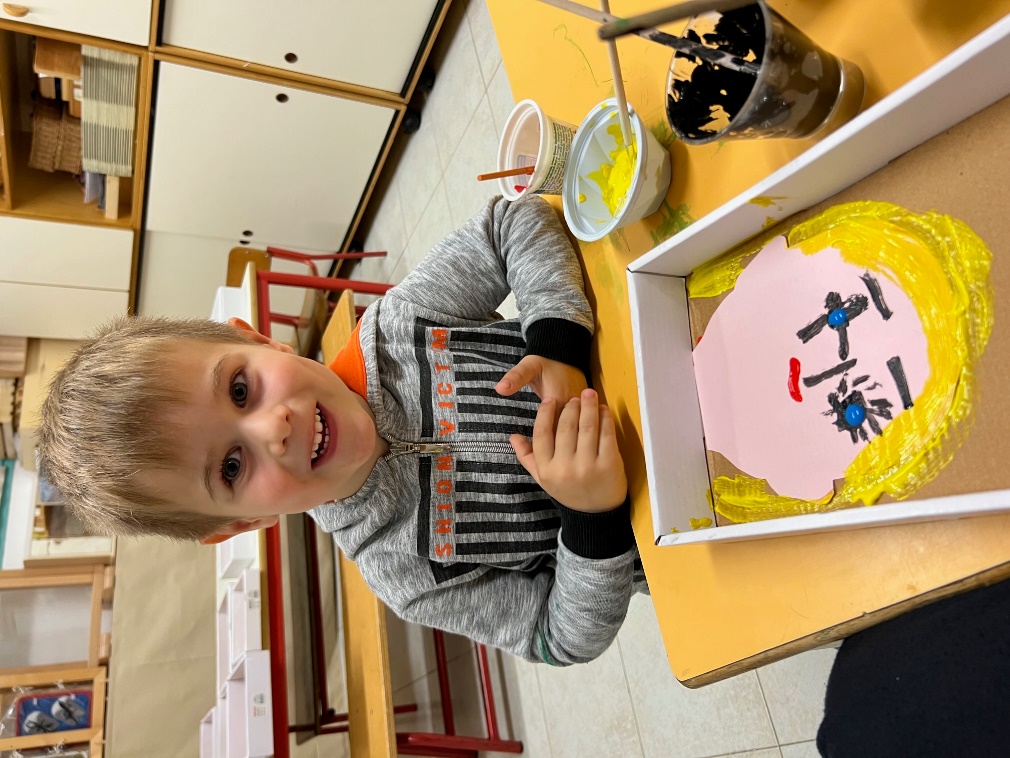 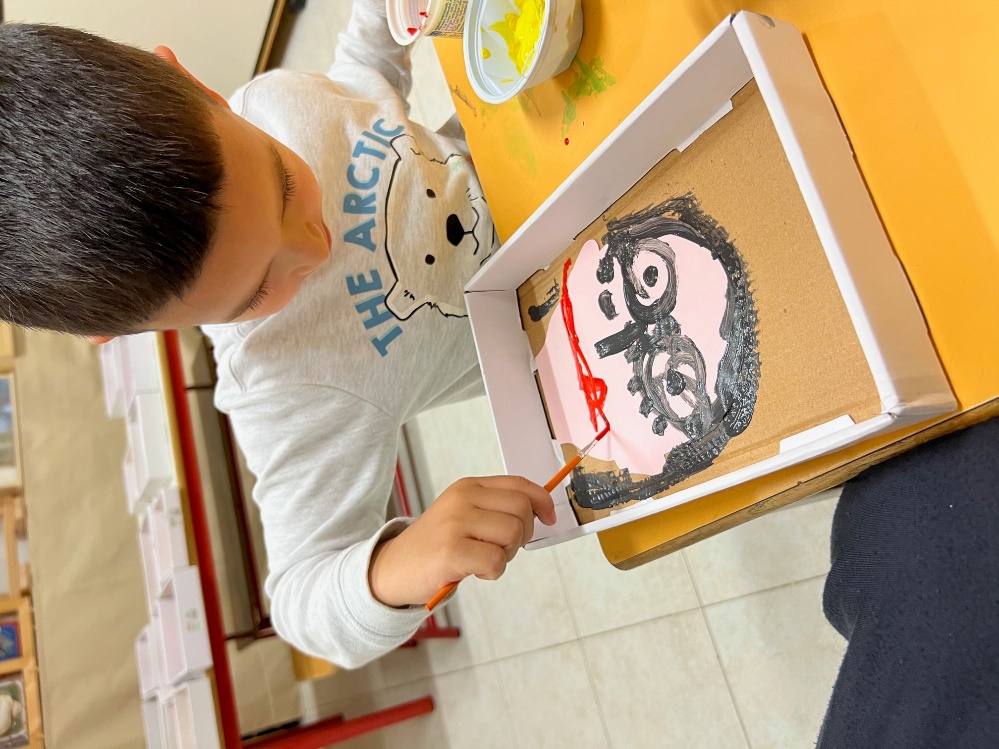 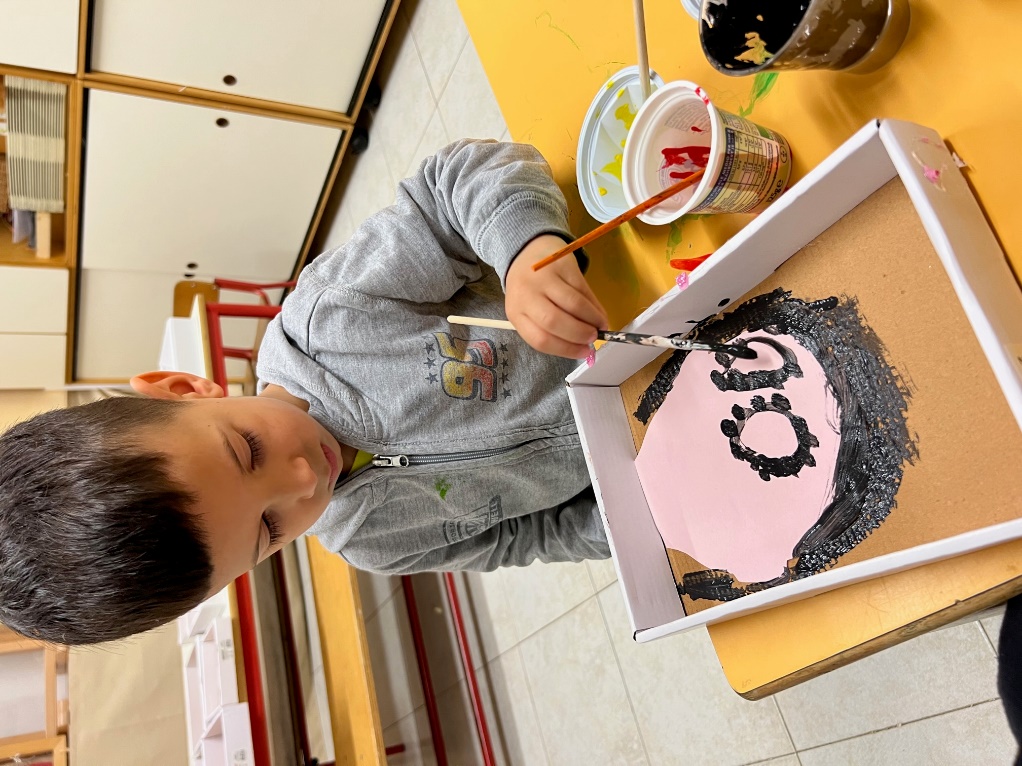 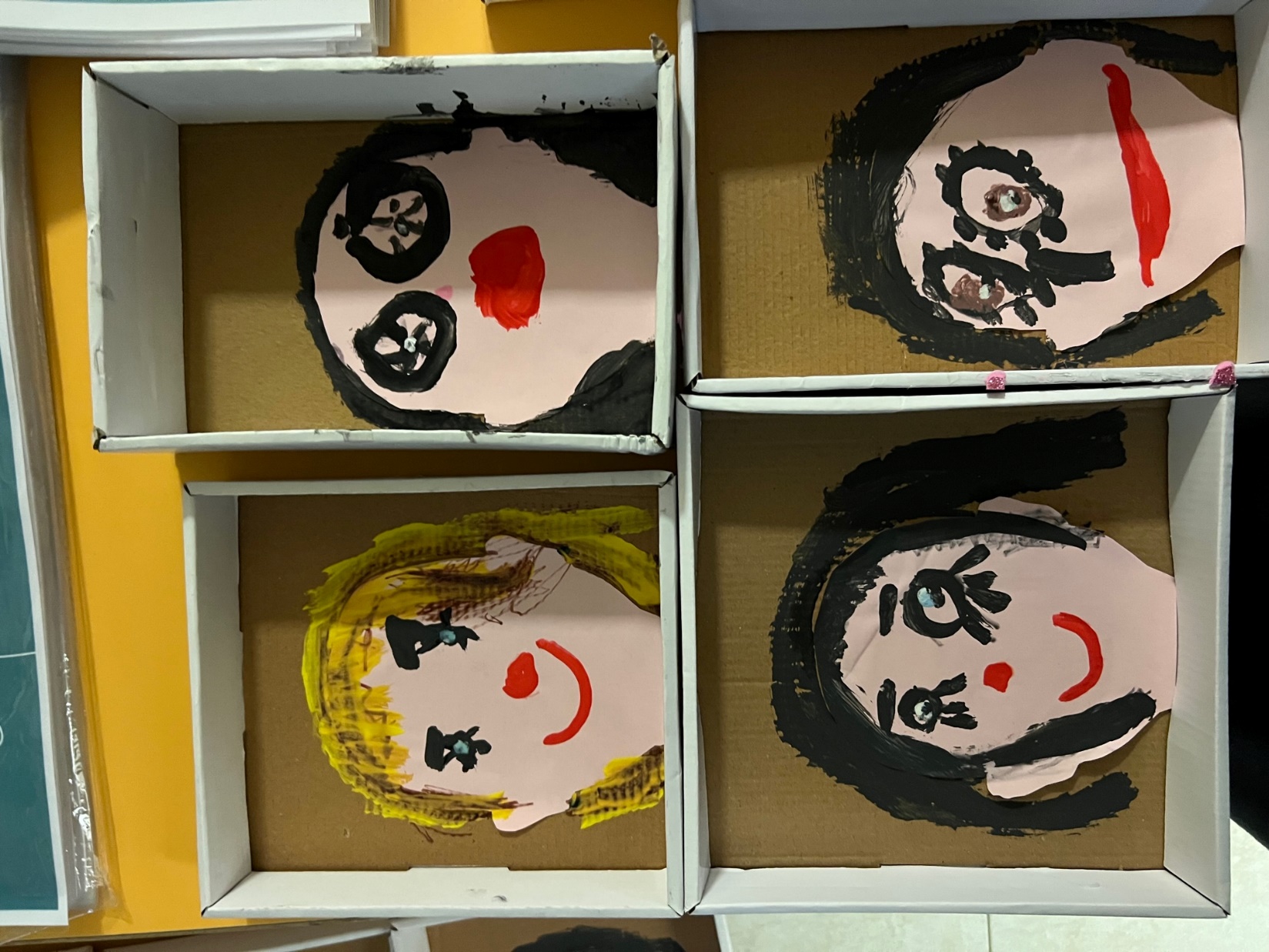 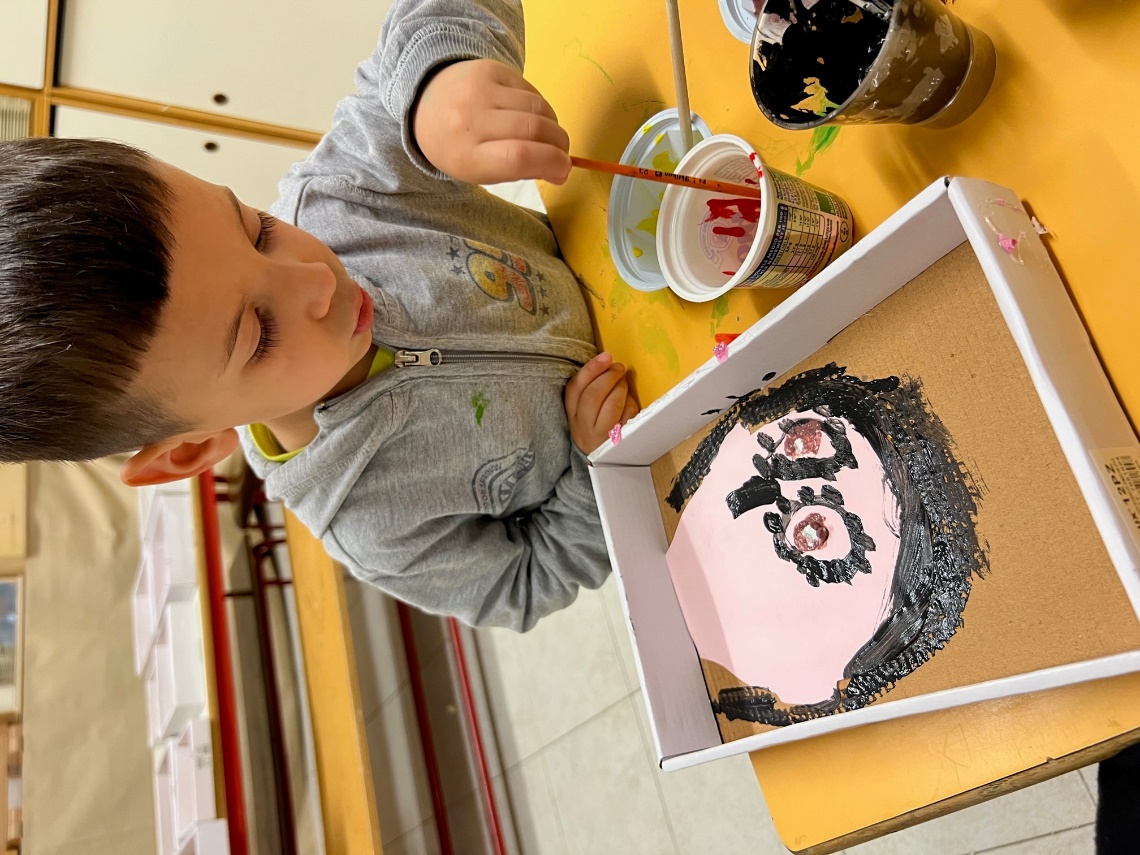 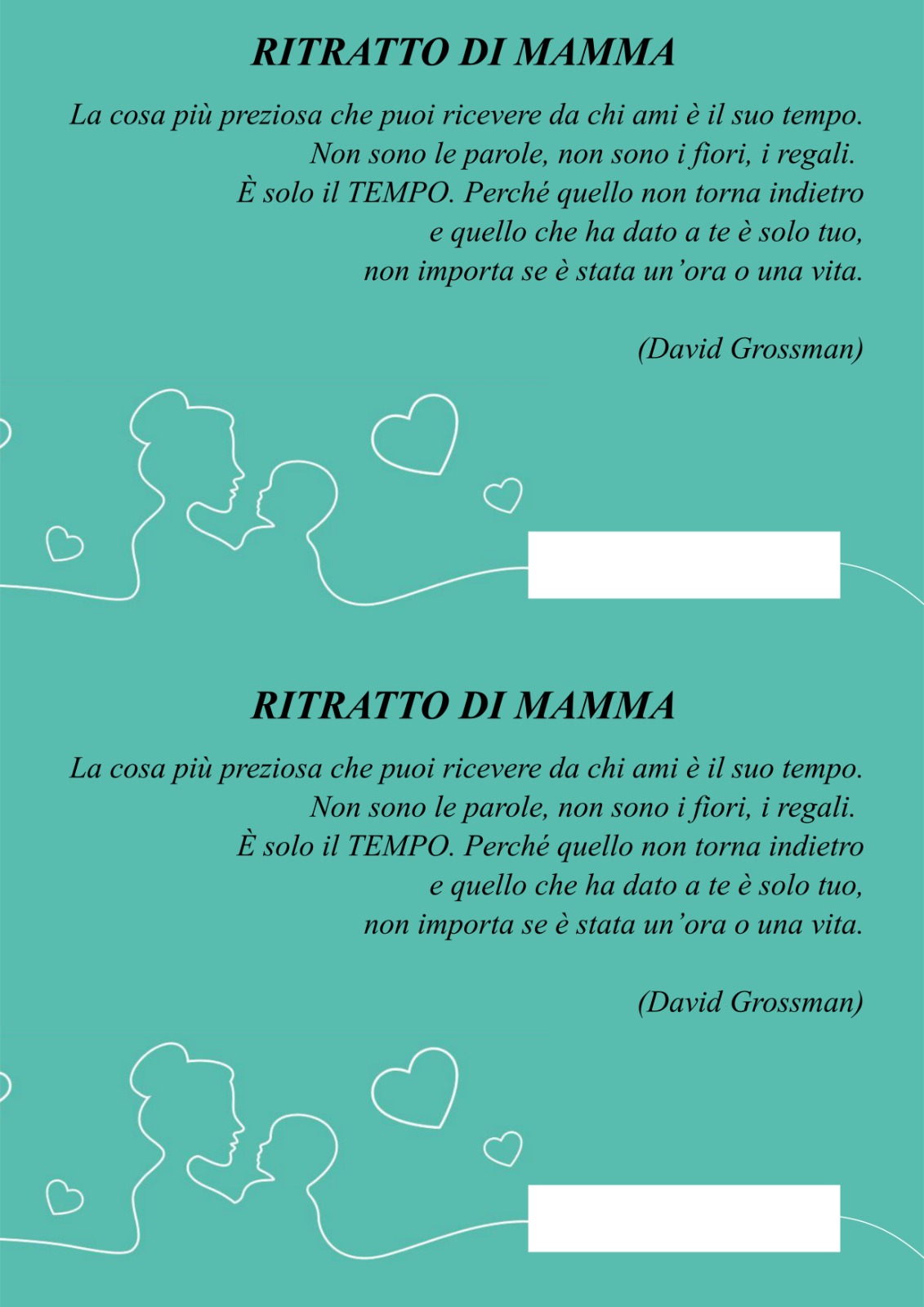 Nella tavola della mamma non possono mancare i fiori.
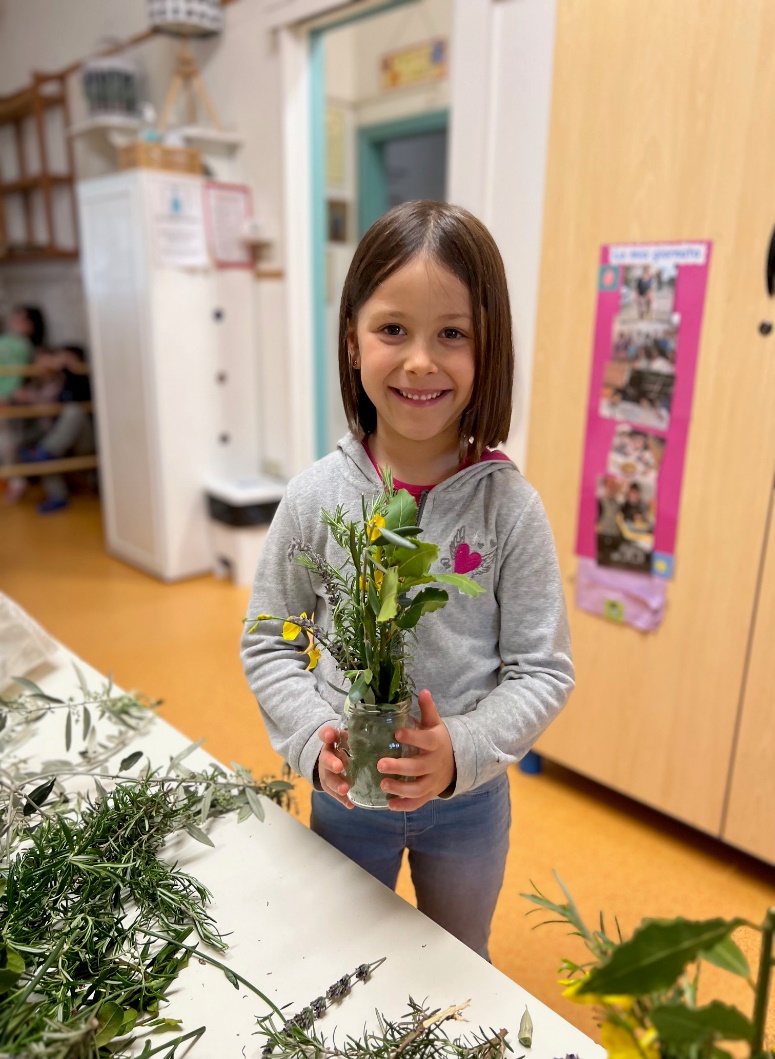 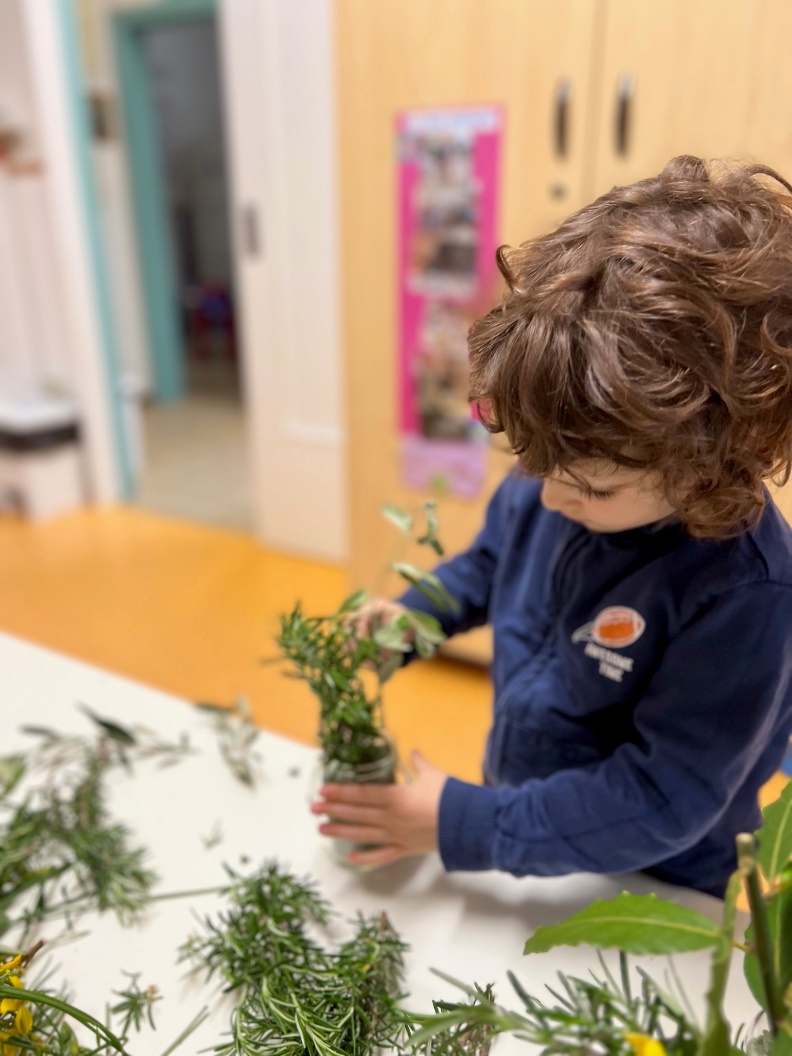 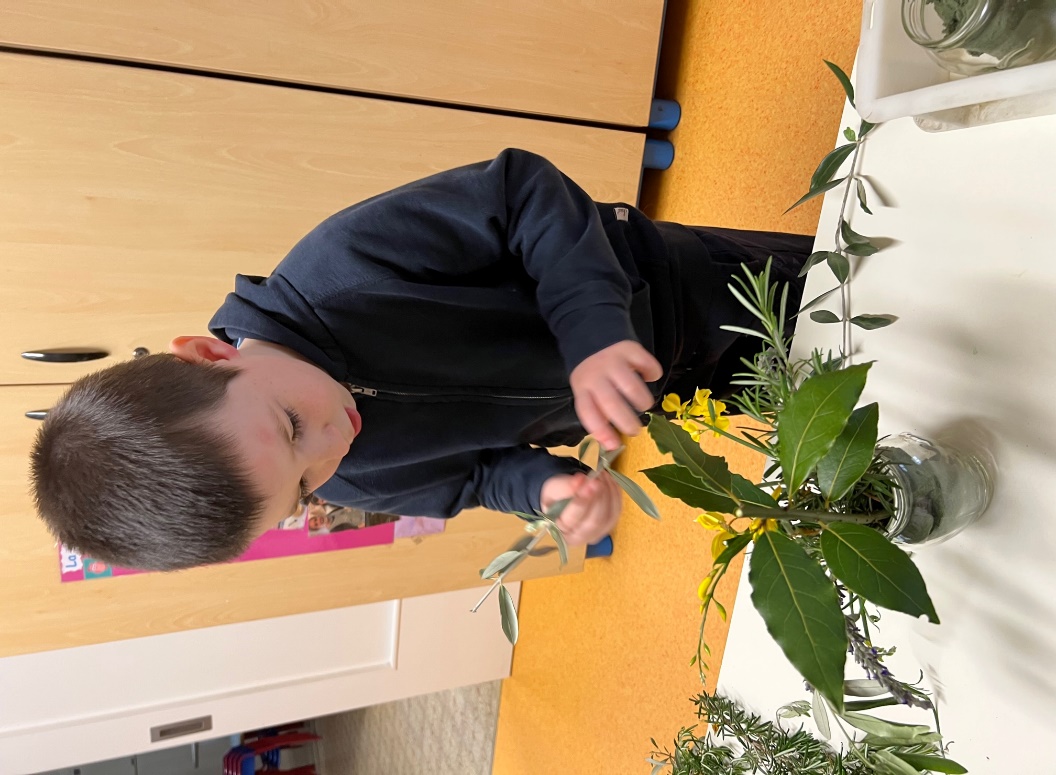 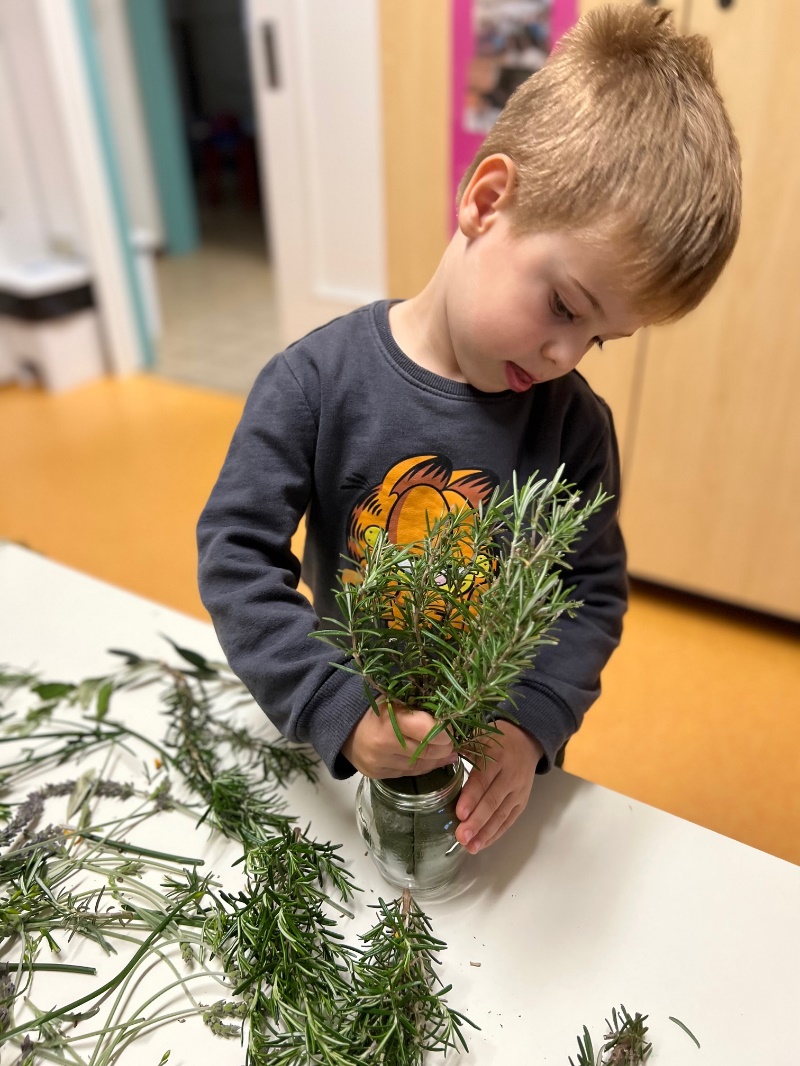 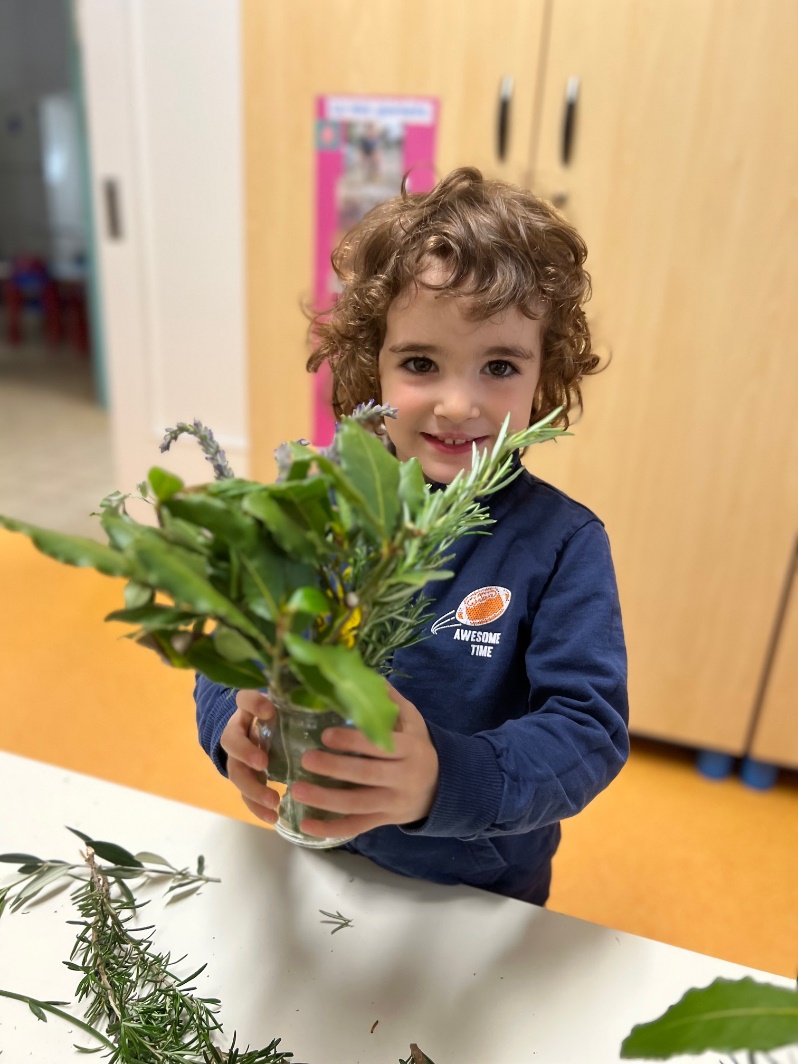 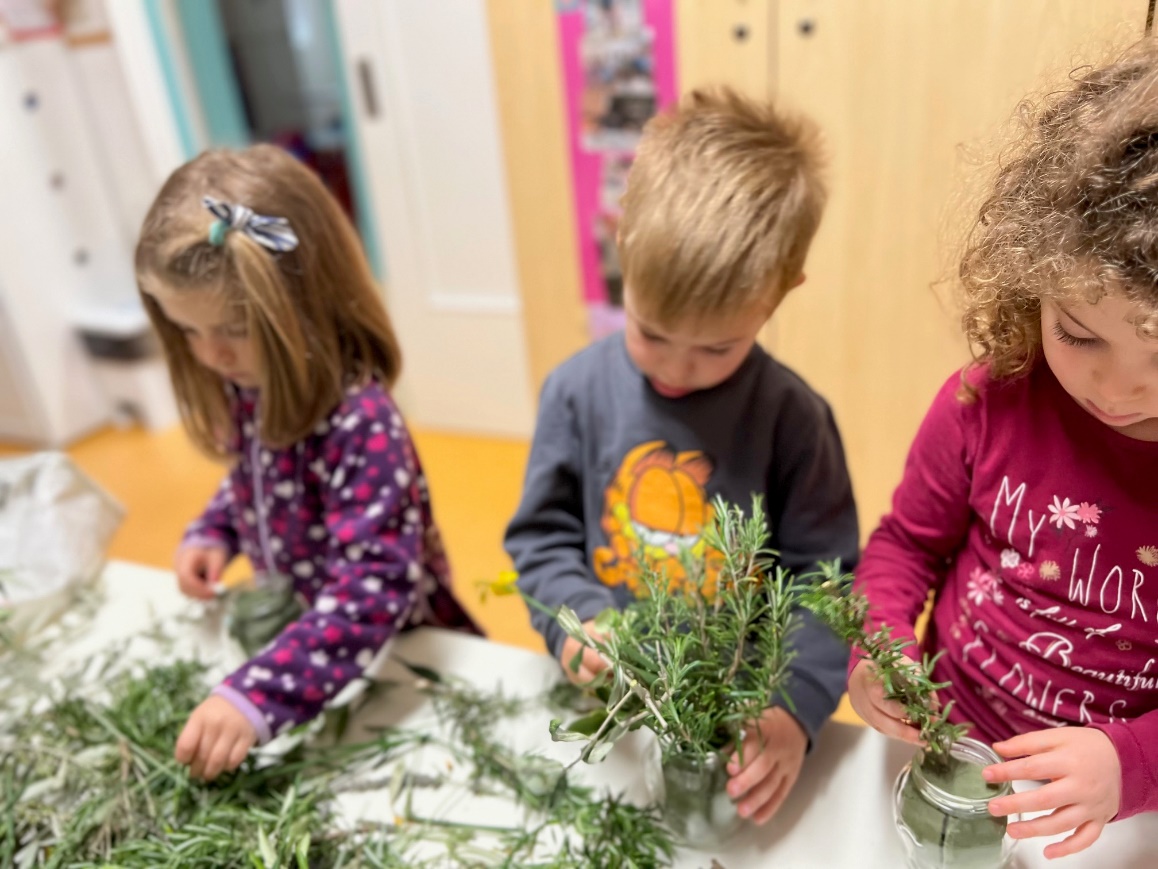 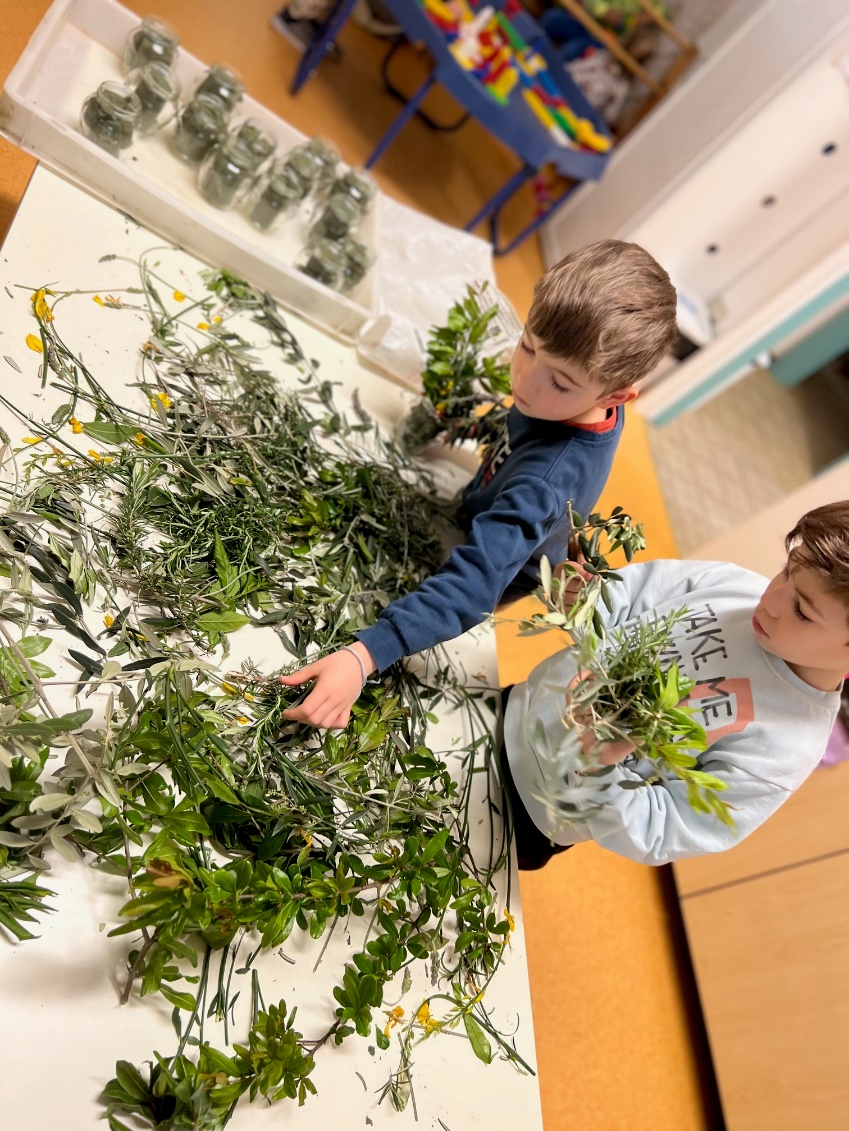 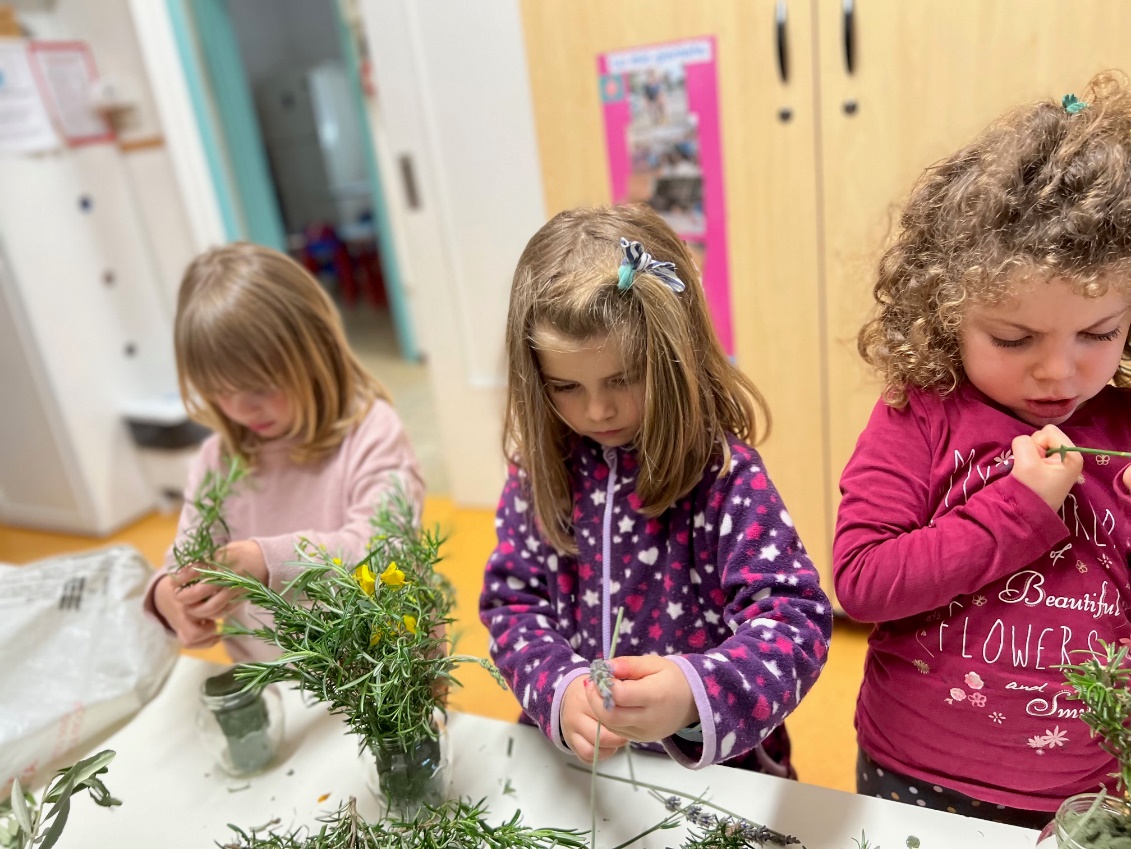 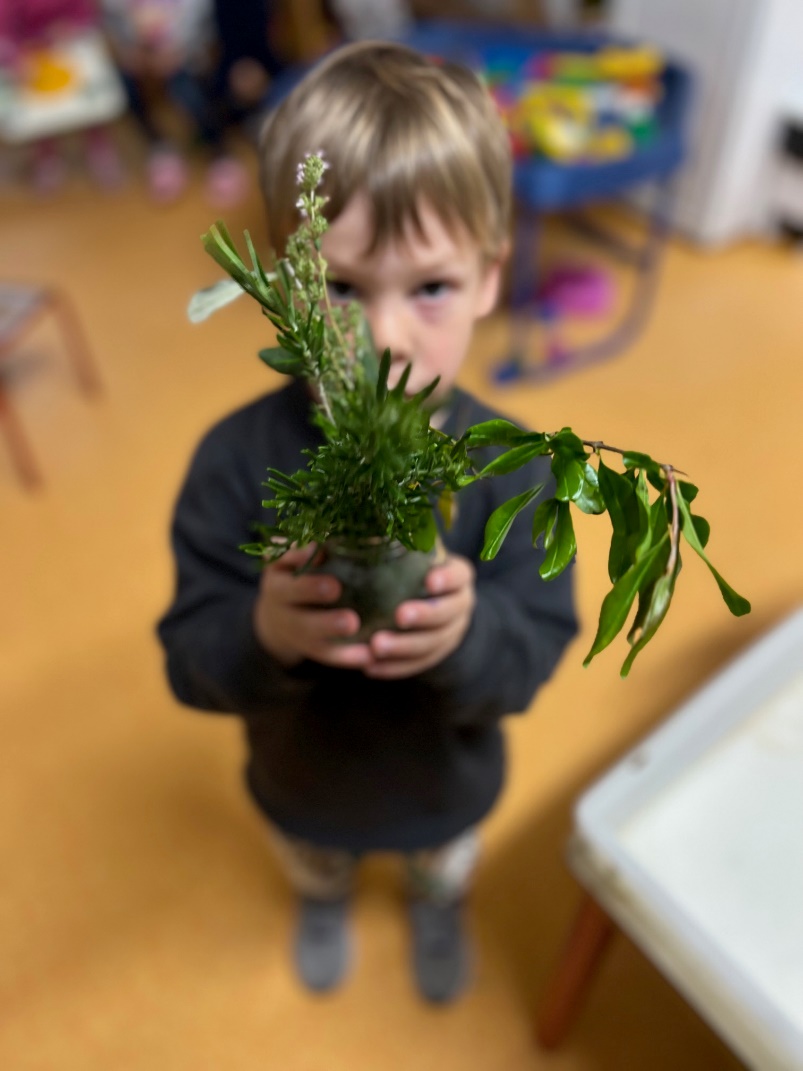 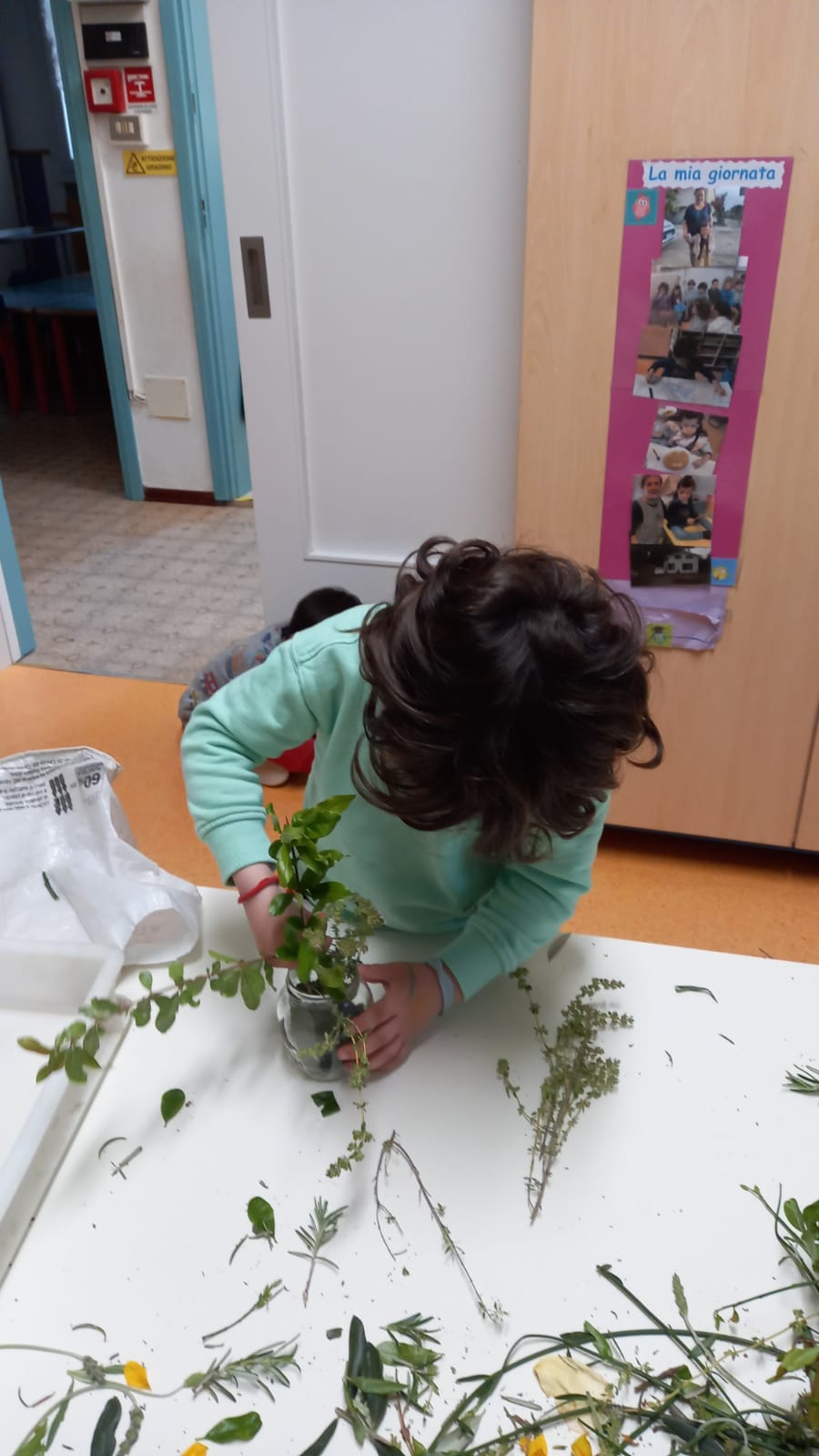 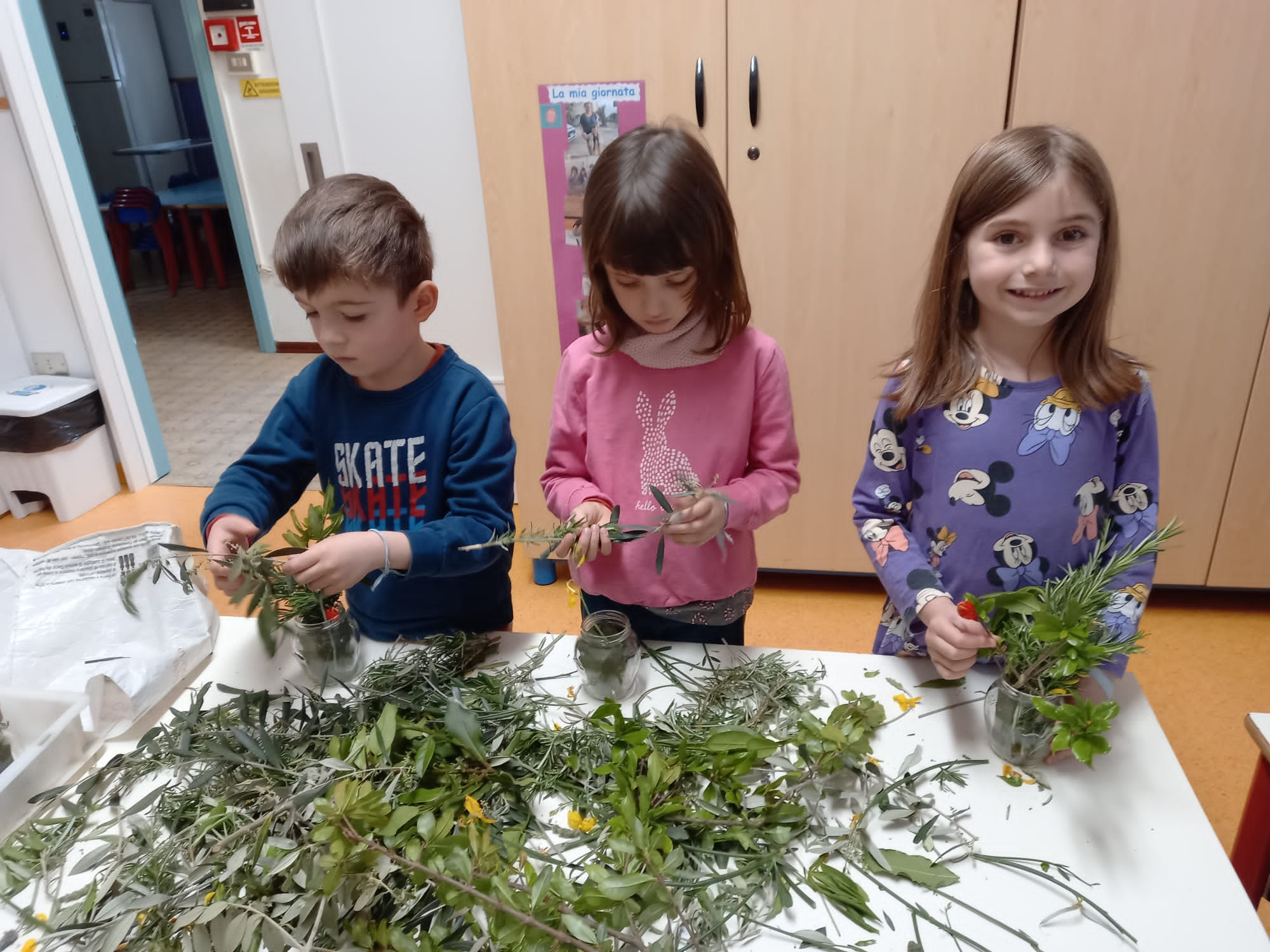 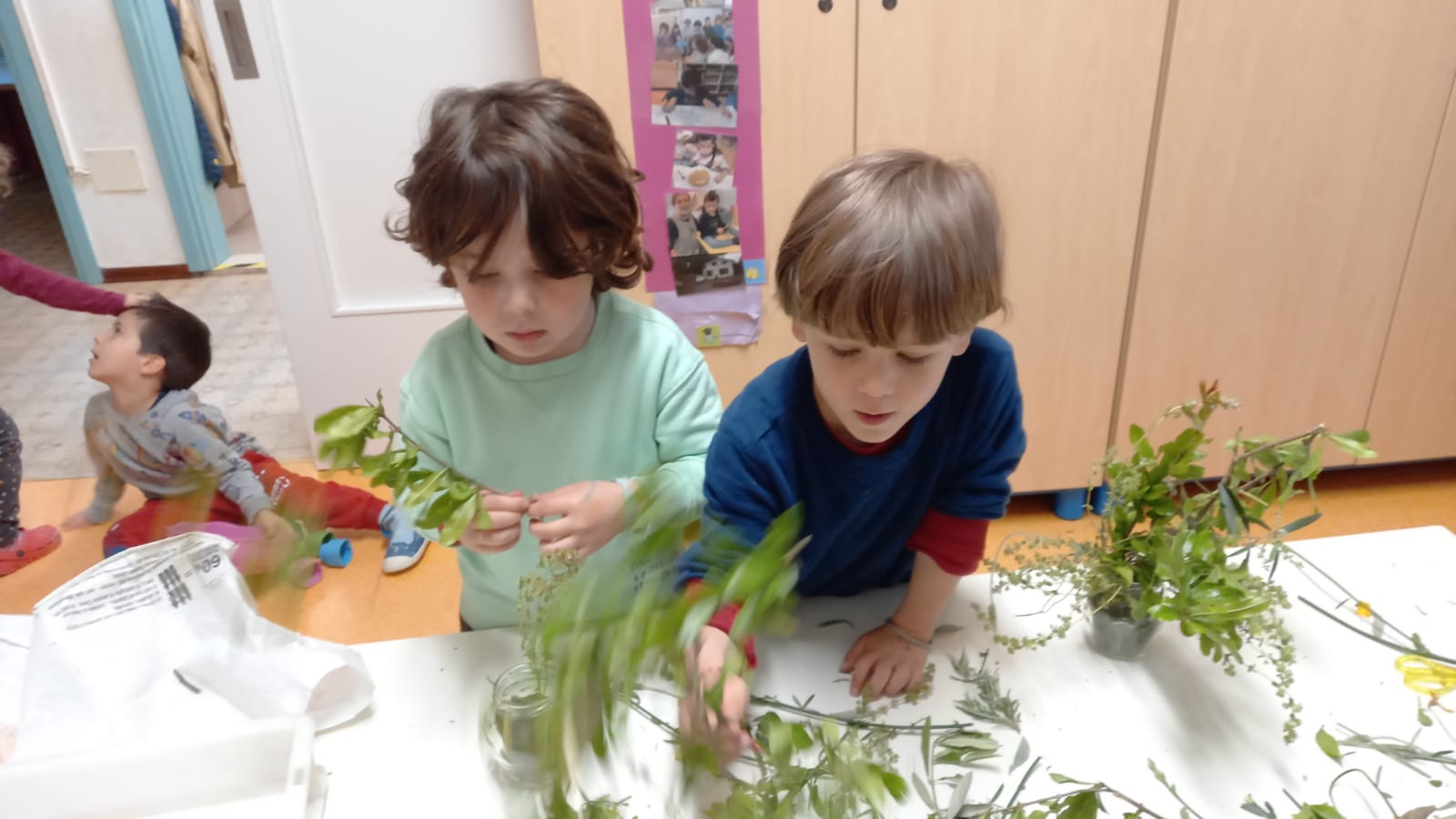 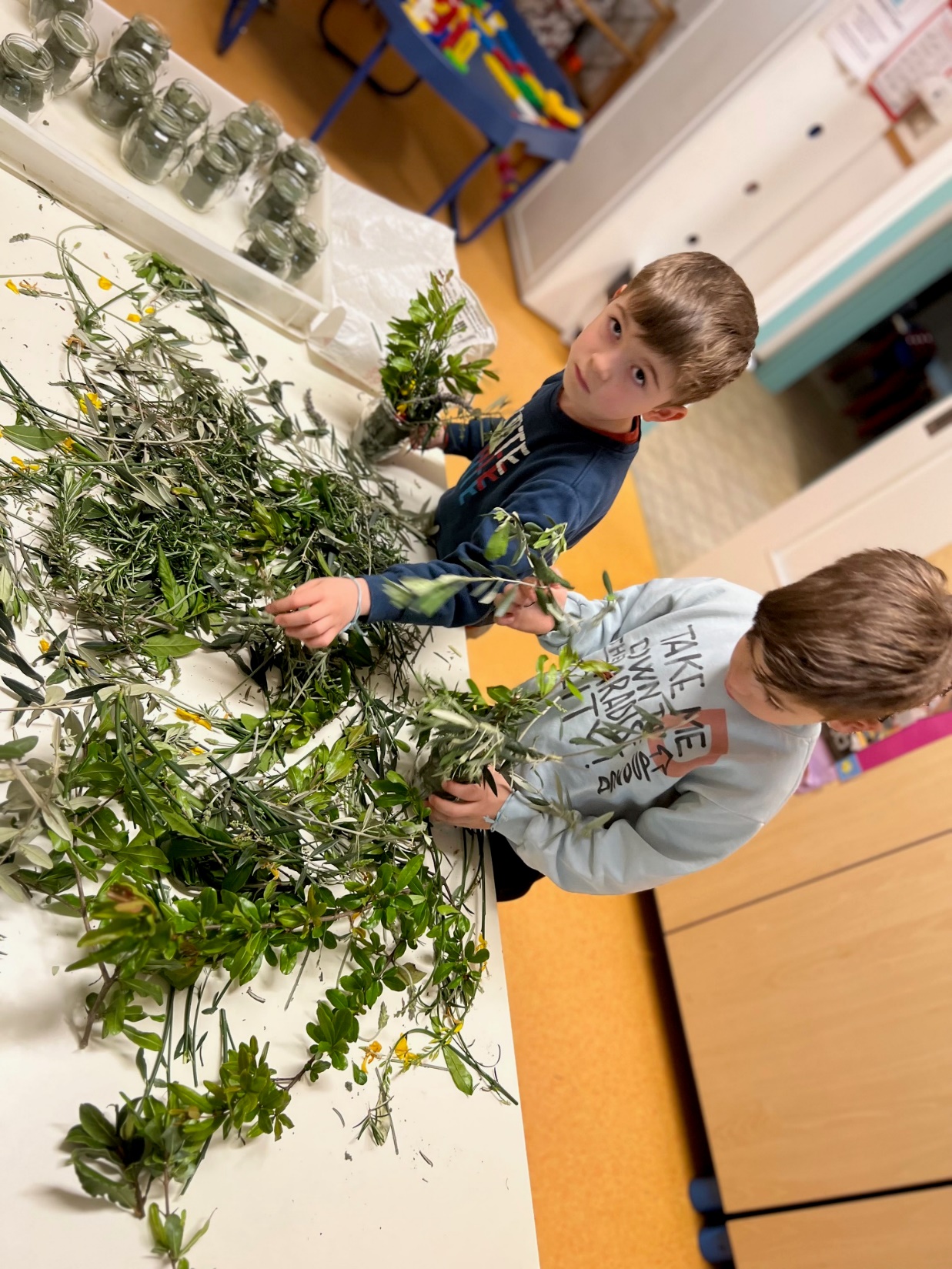 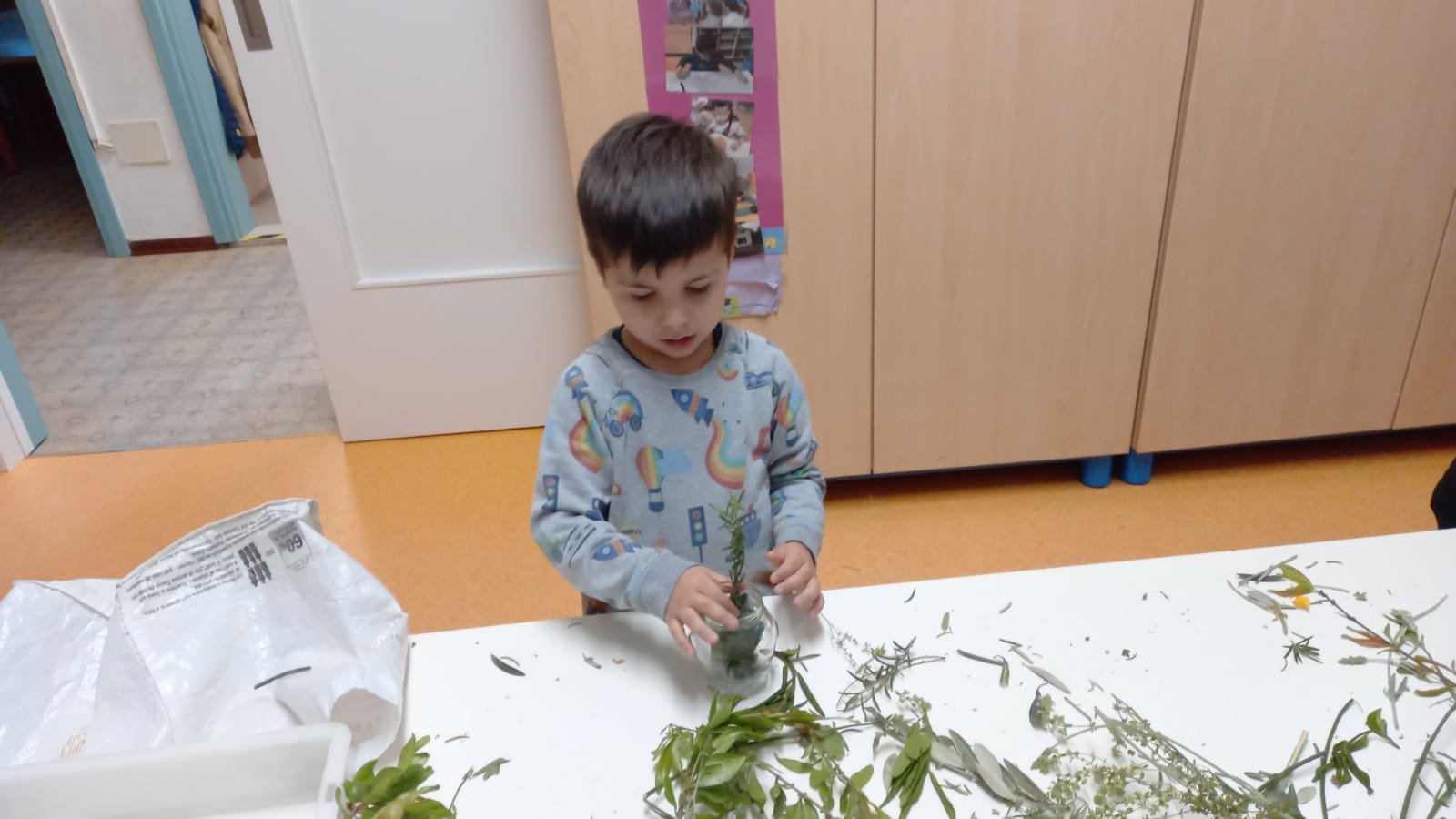 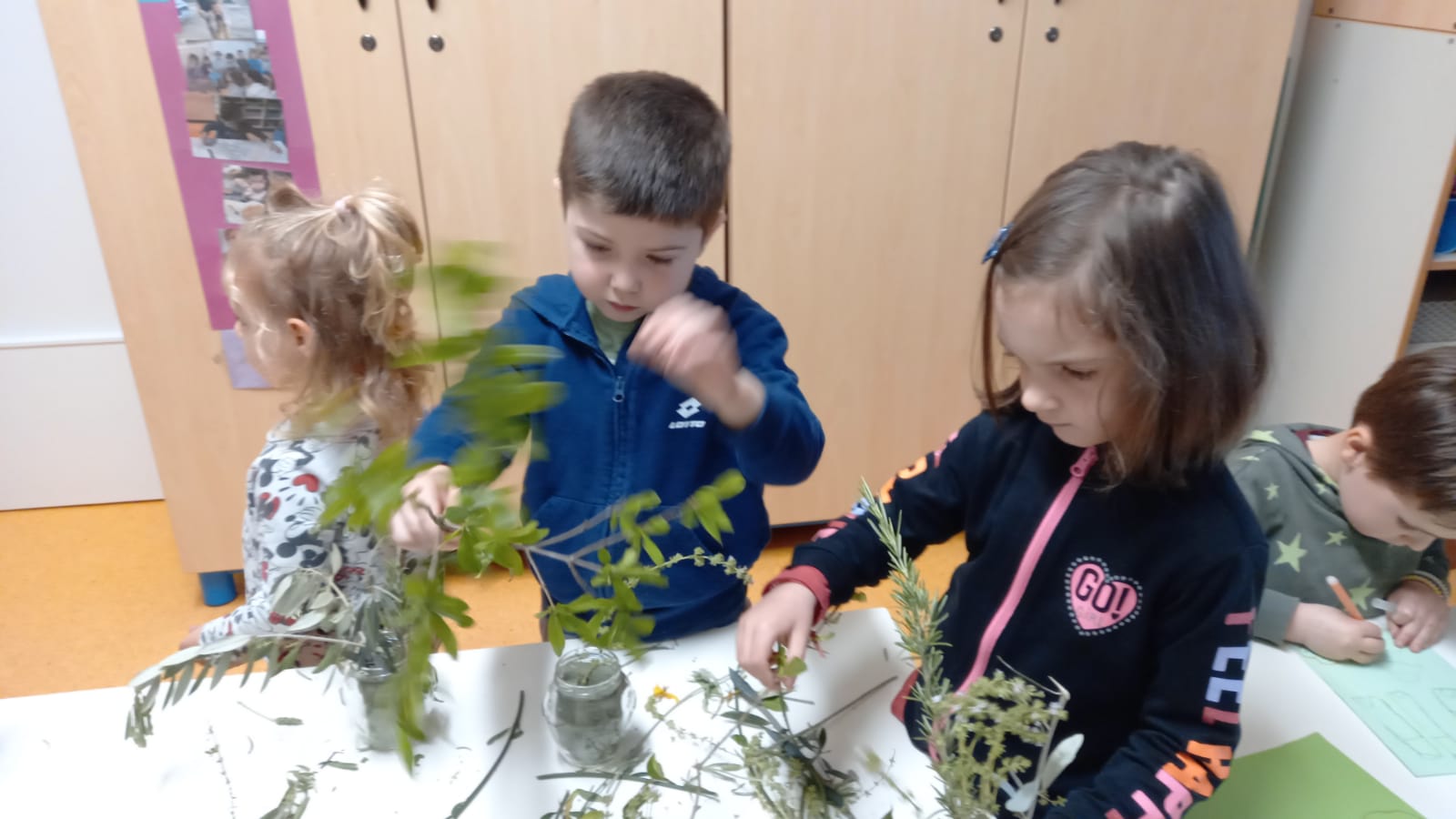 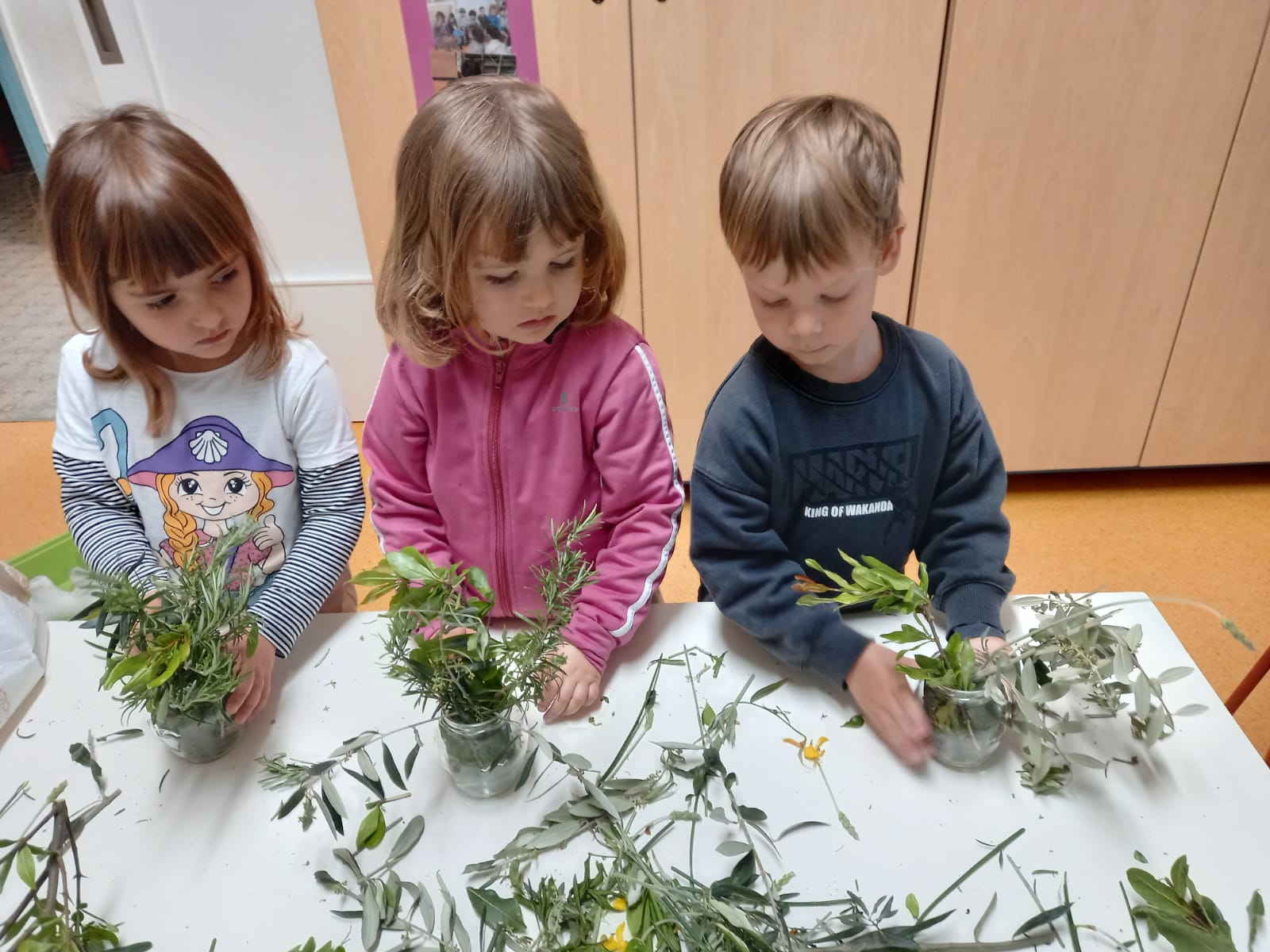 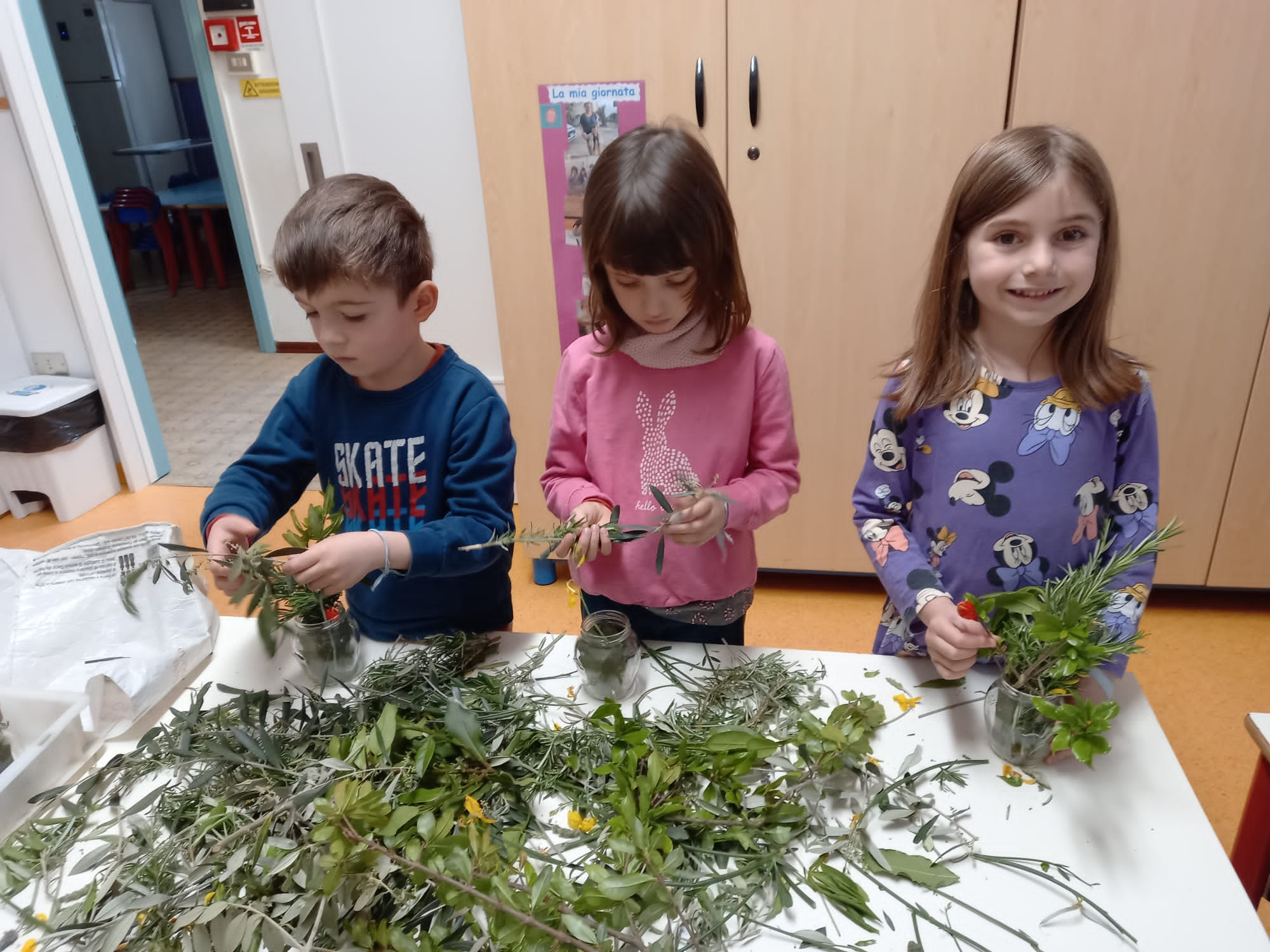 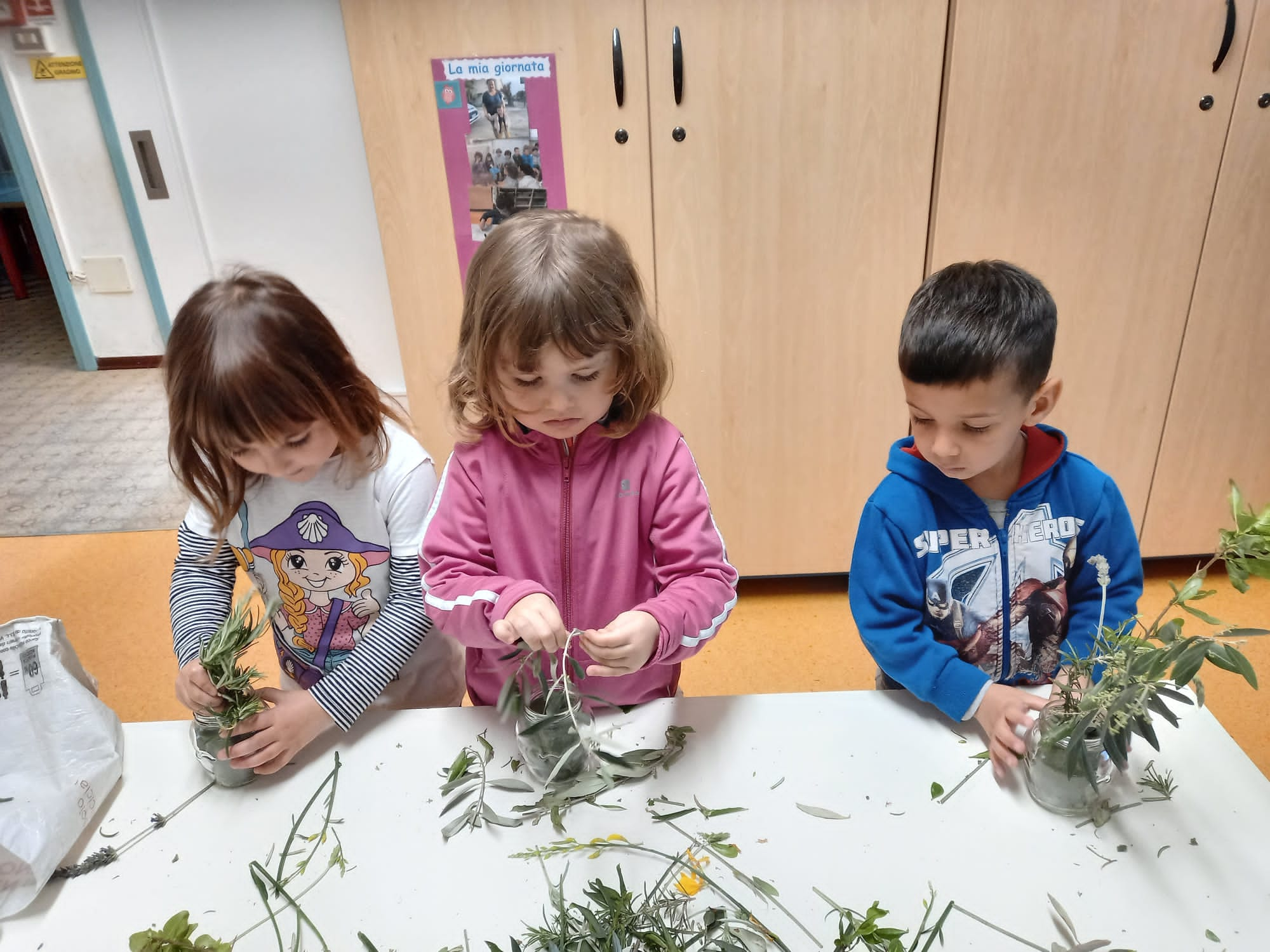 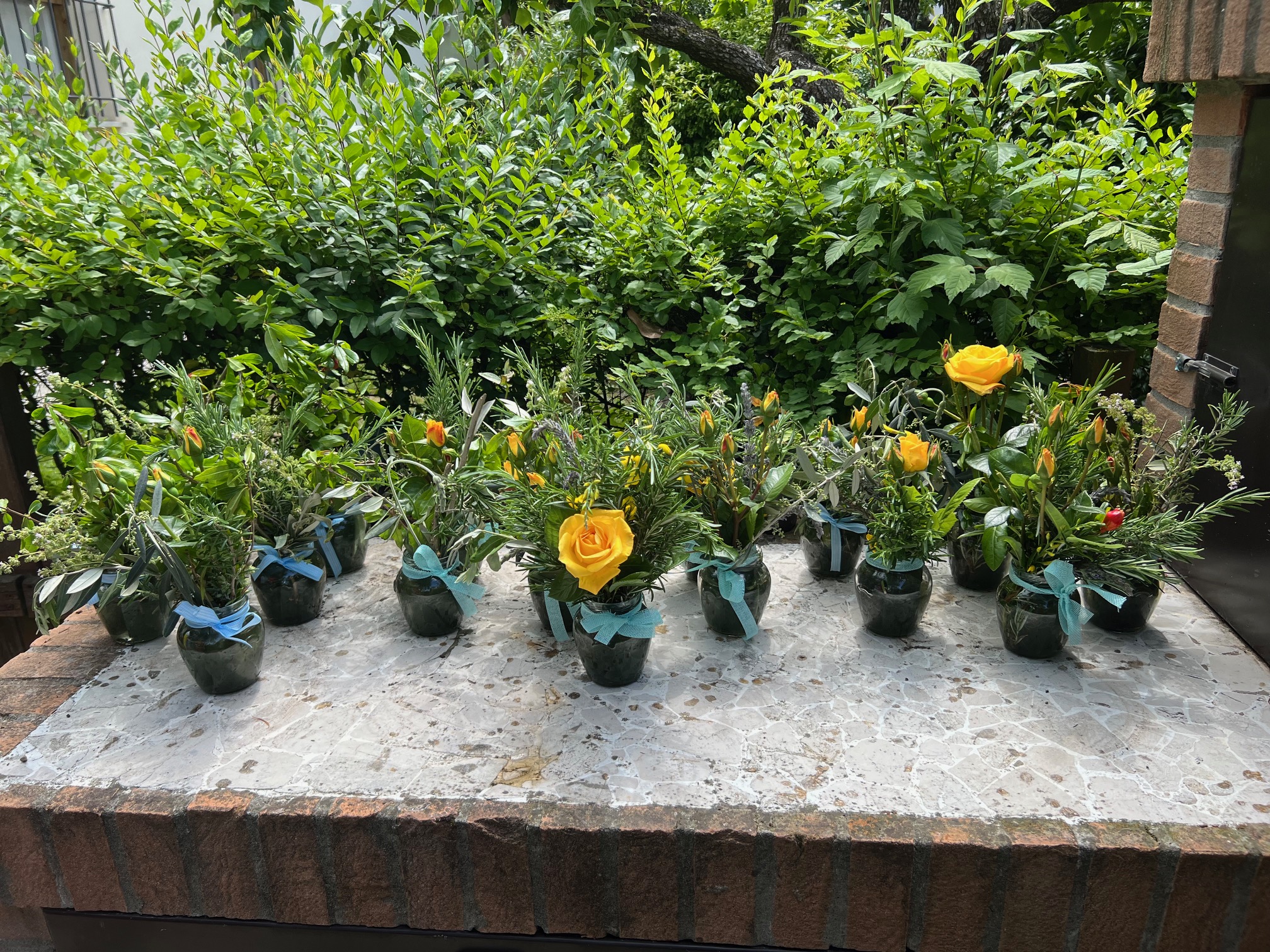 L’invito.
Inserire invito in pdf
Oggi è il giorno tanto atteso… 
La nostra tavola
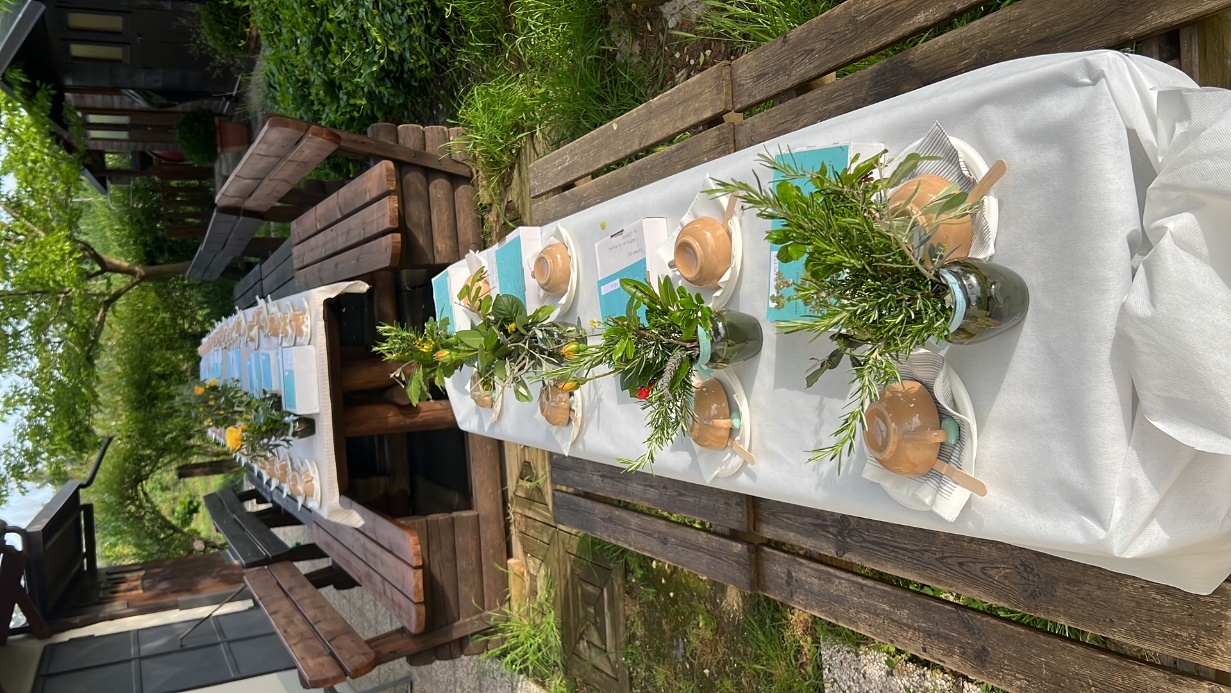 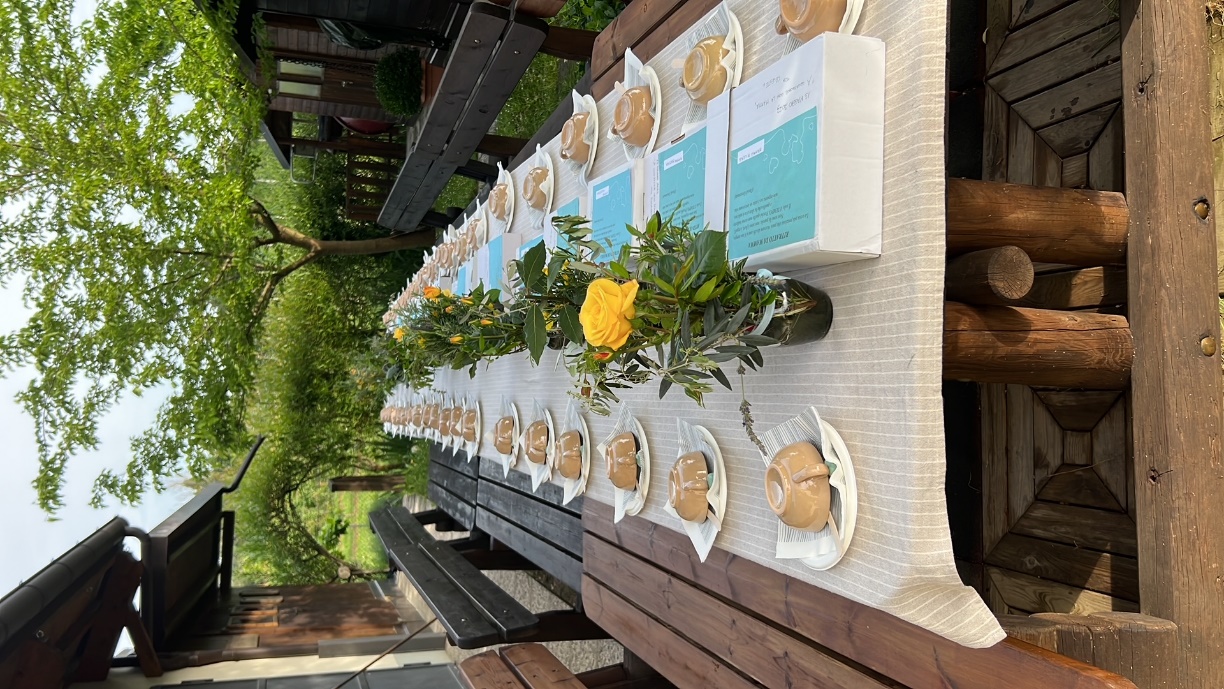 Inserire breve video con musica
Inserire video delle mamme che entrano
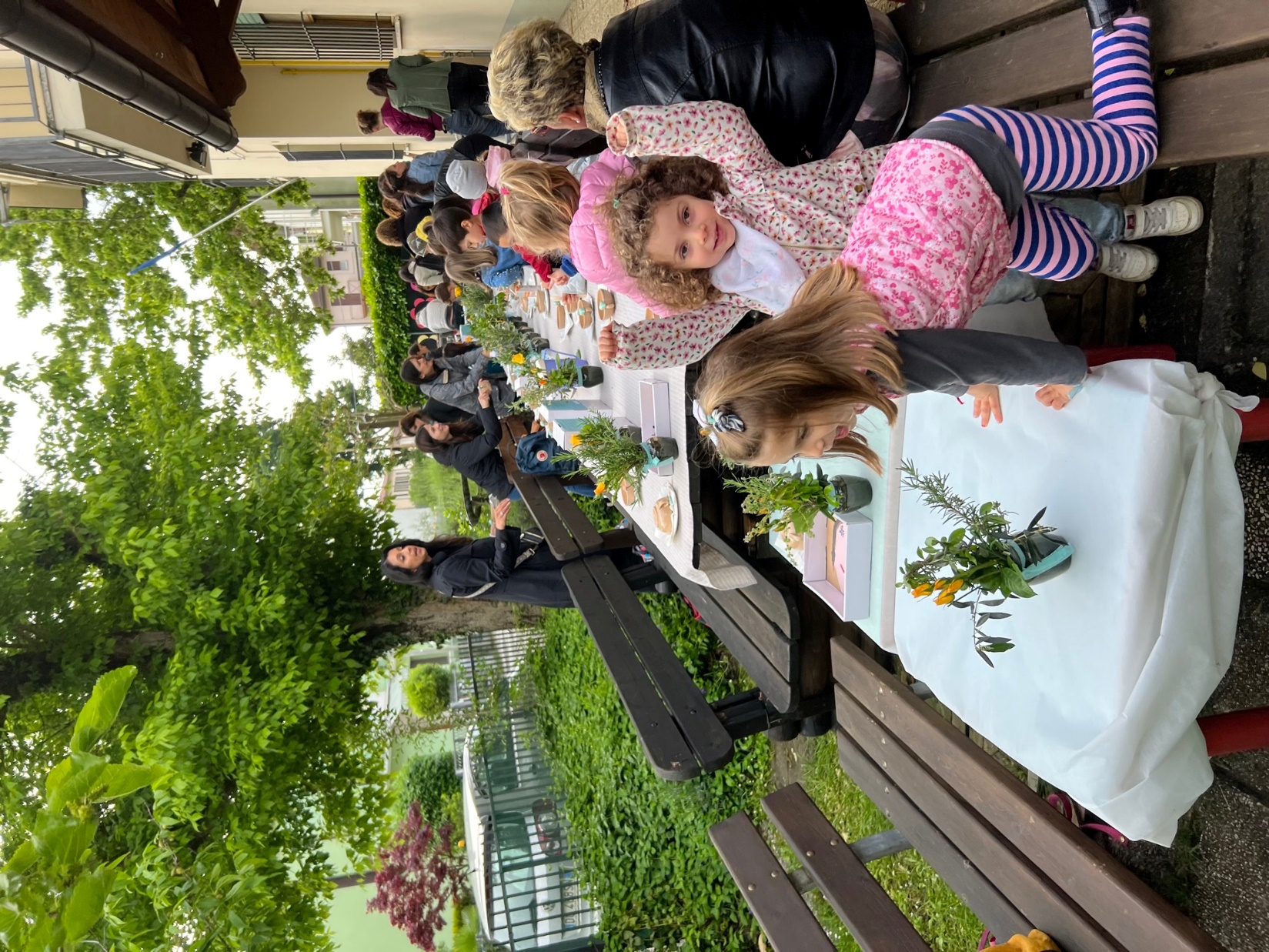 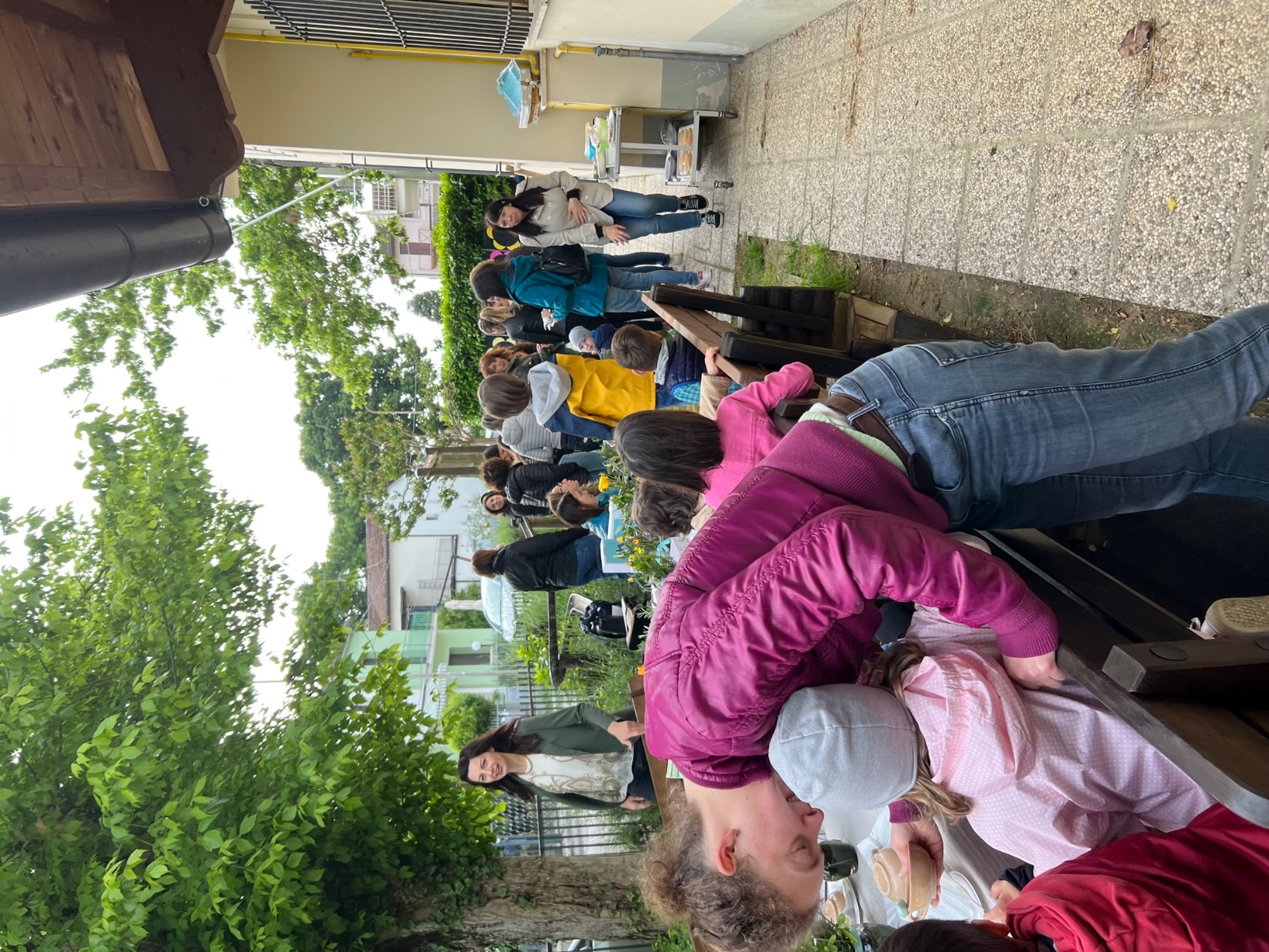 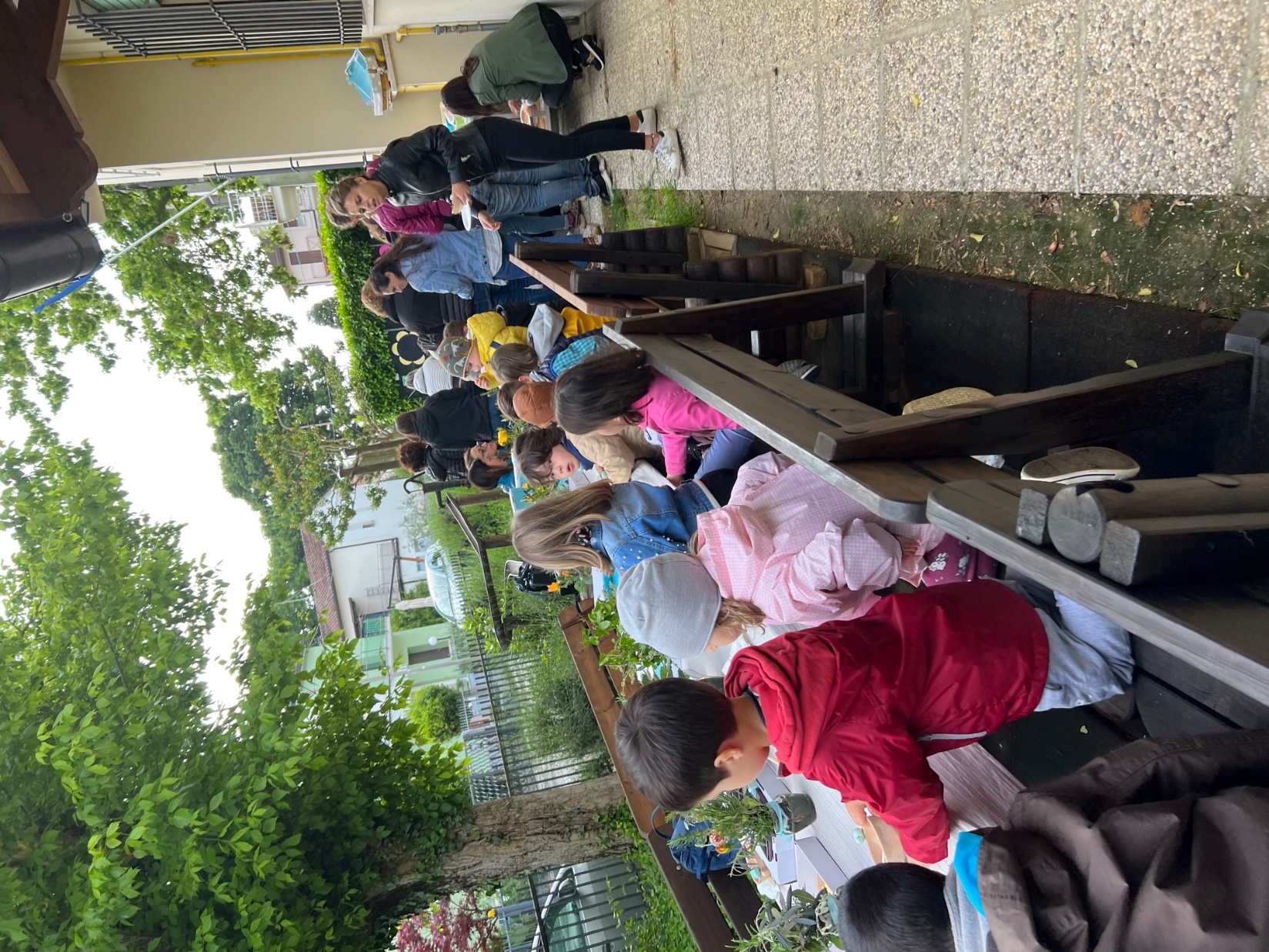 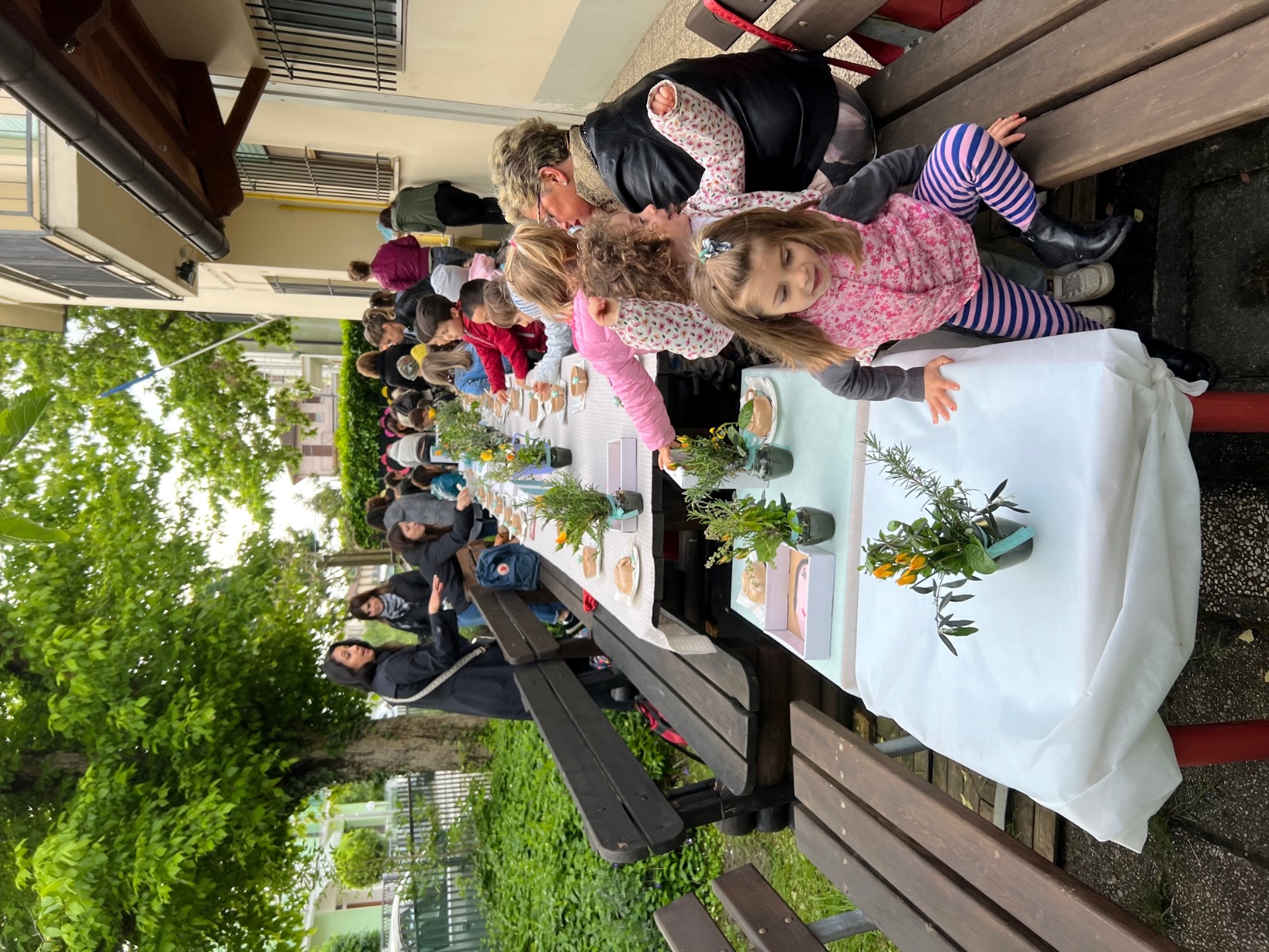 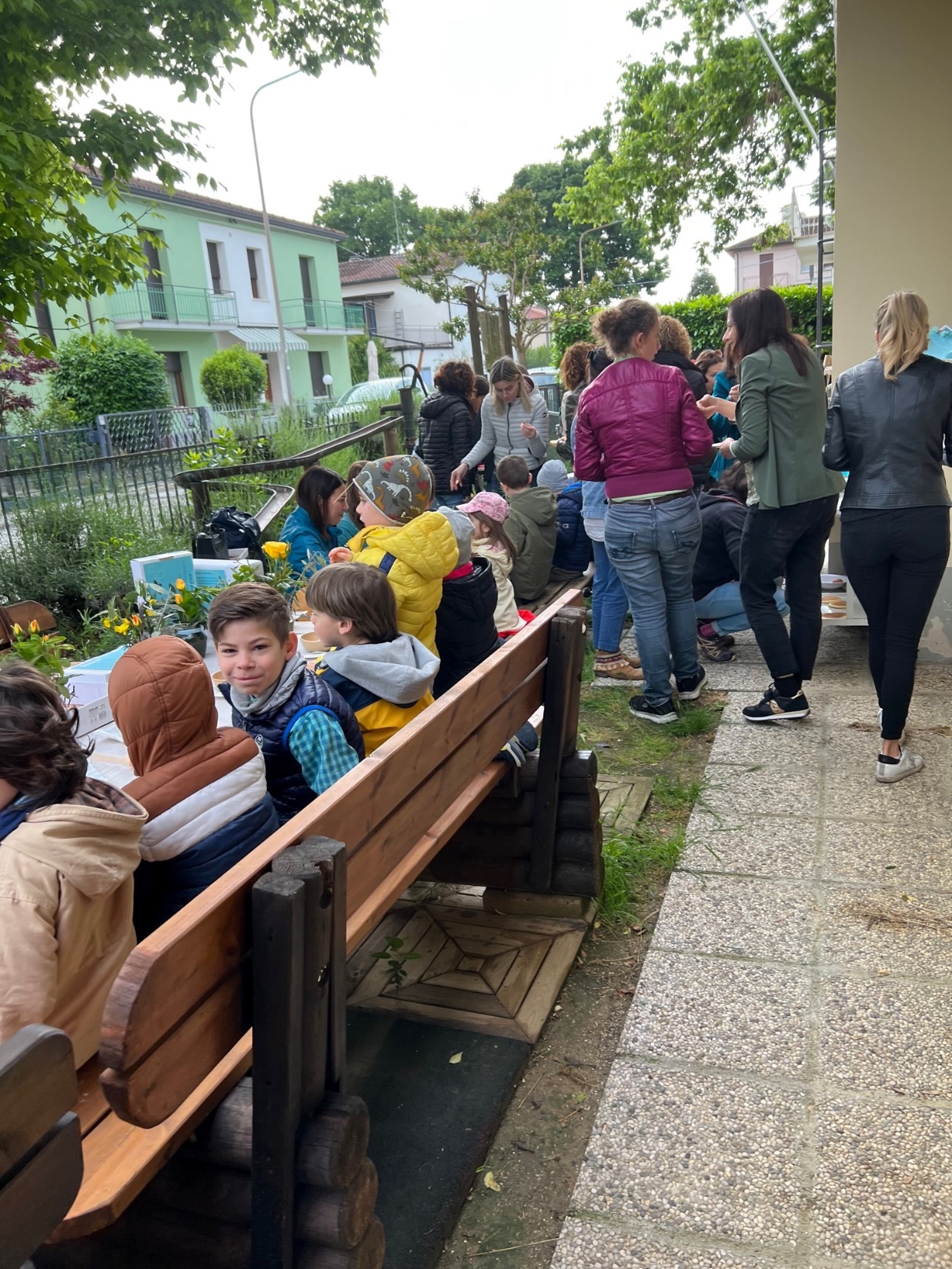 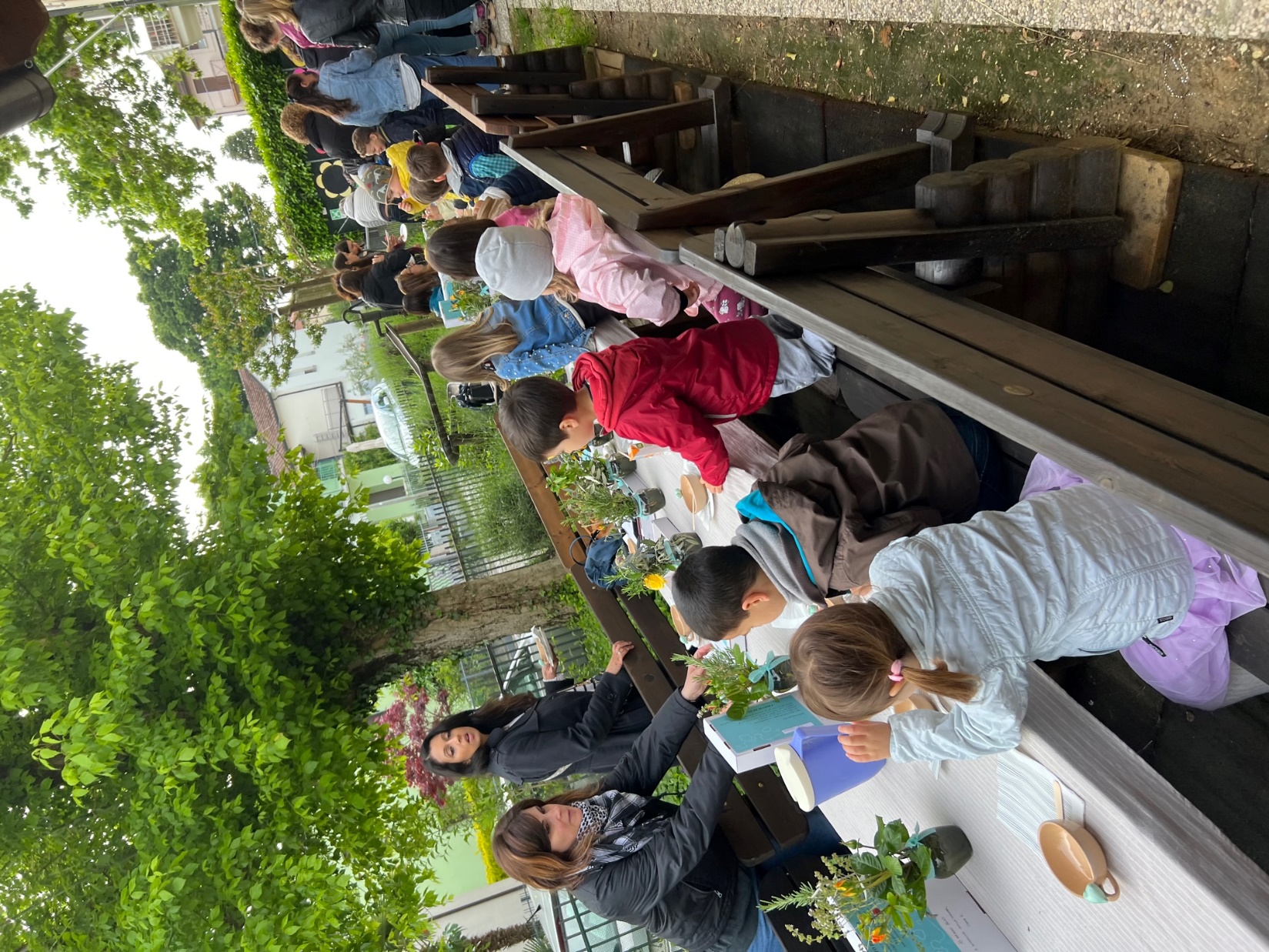 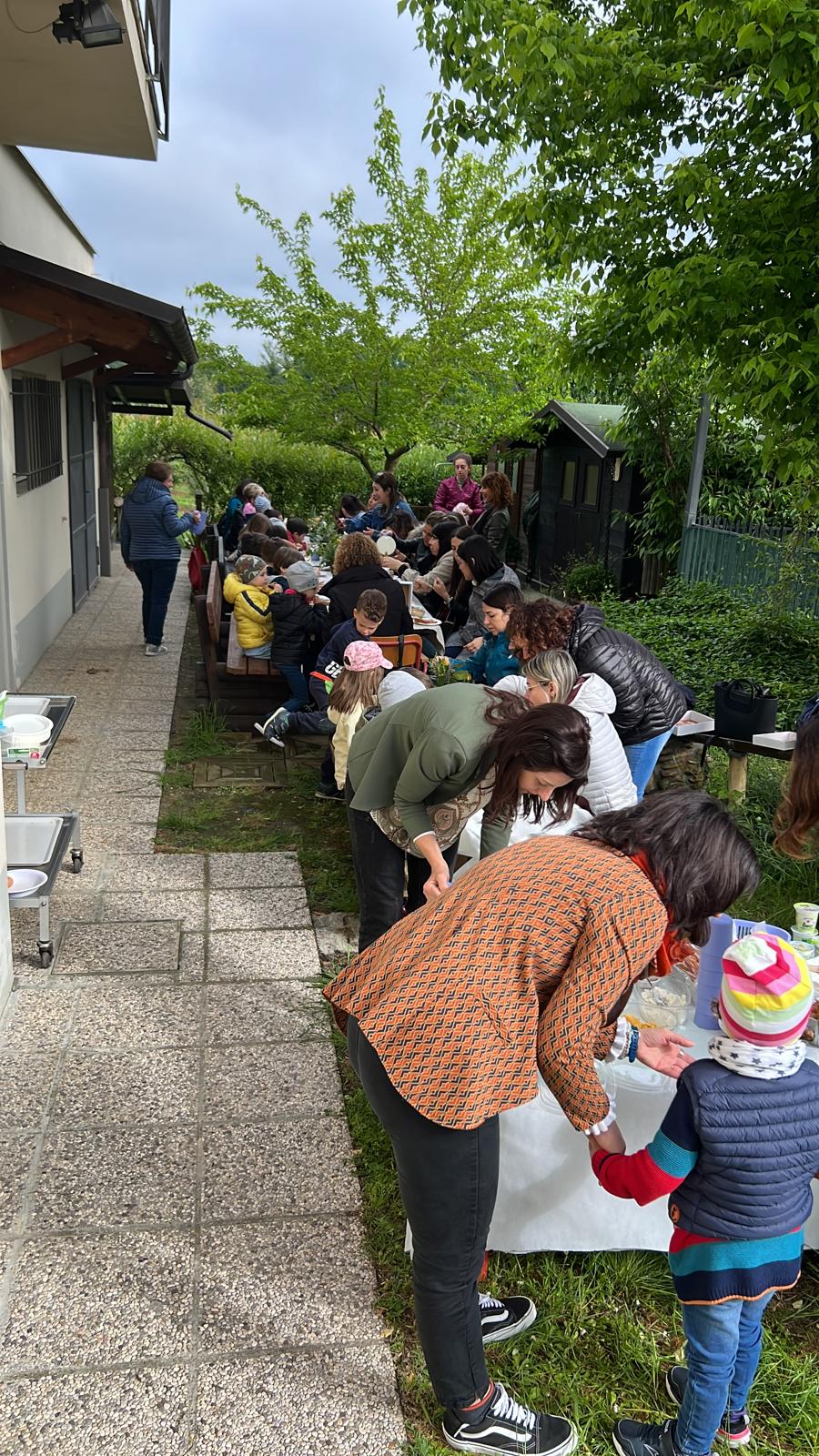 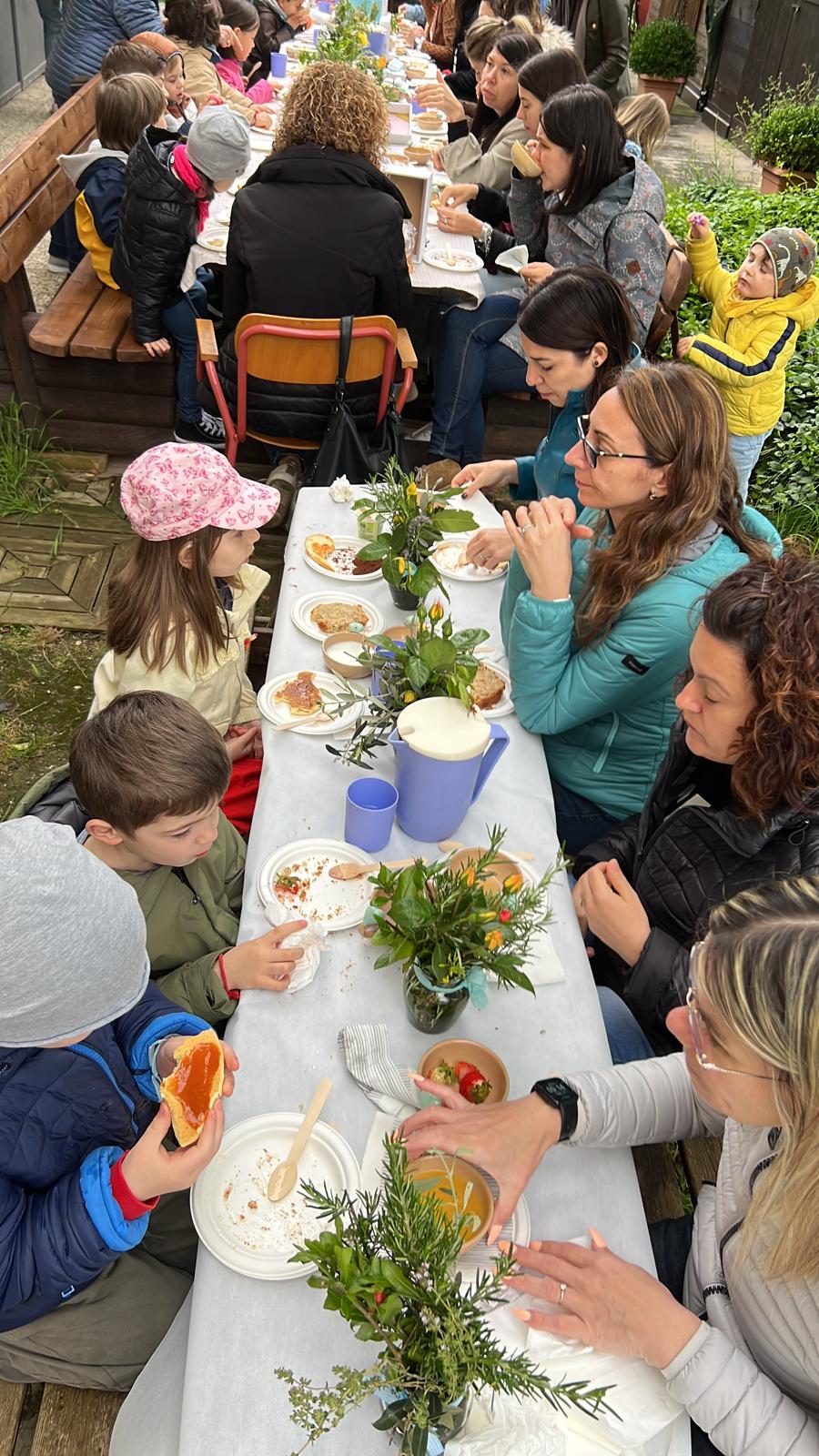 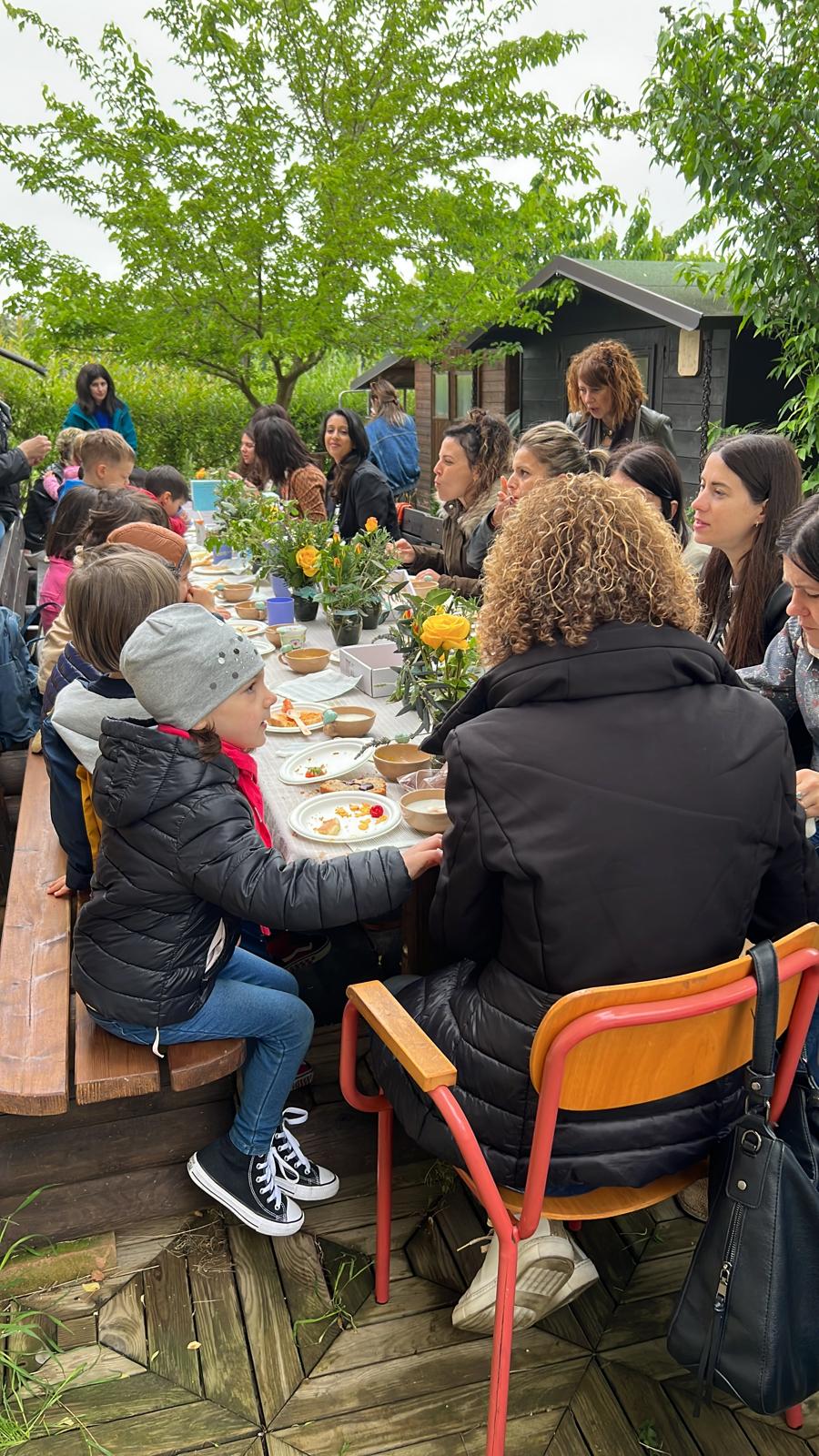 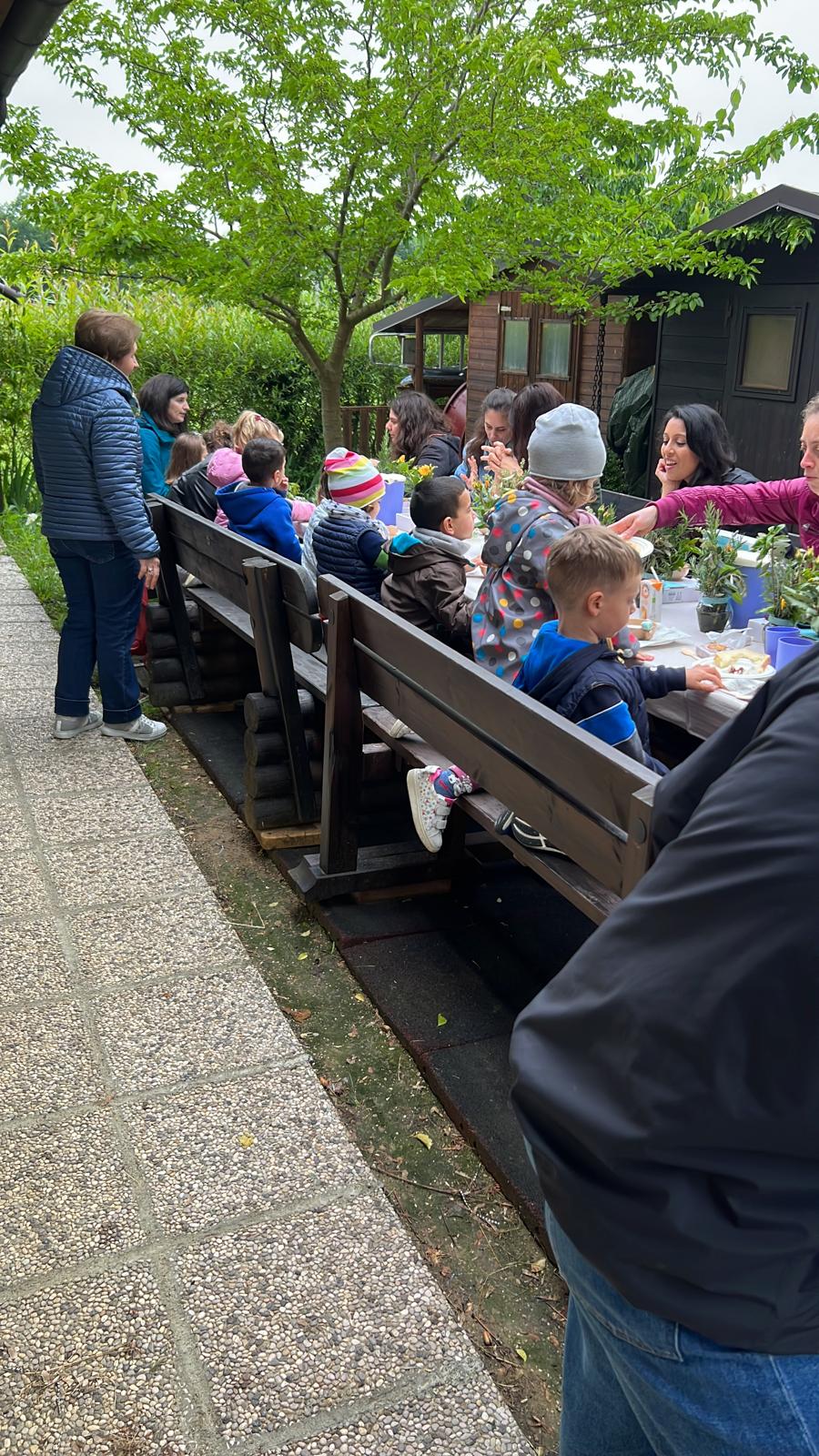 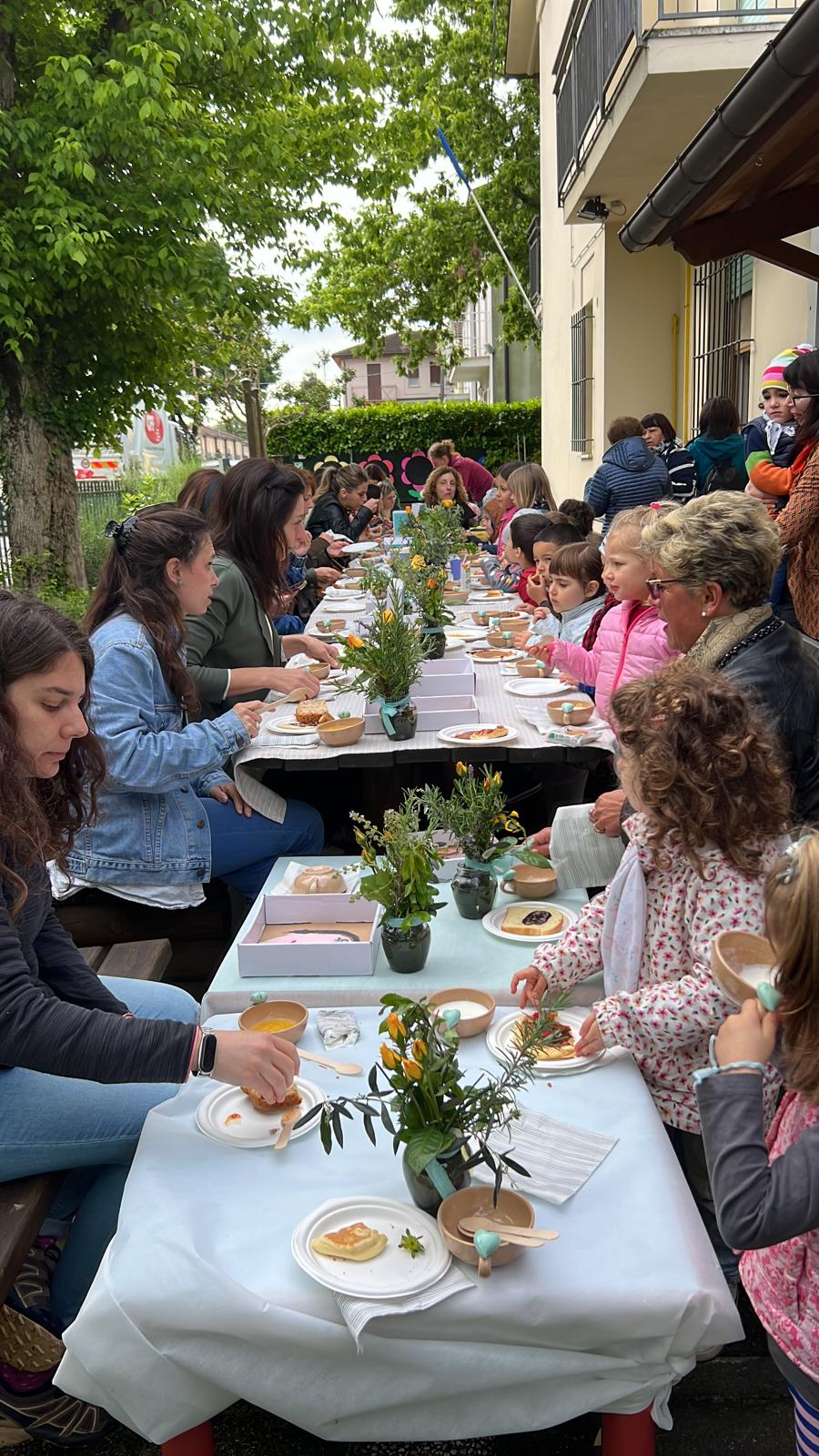 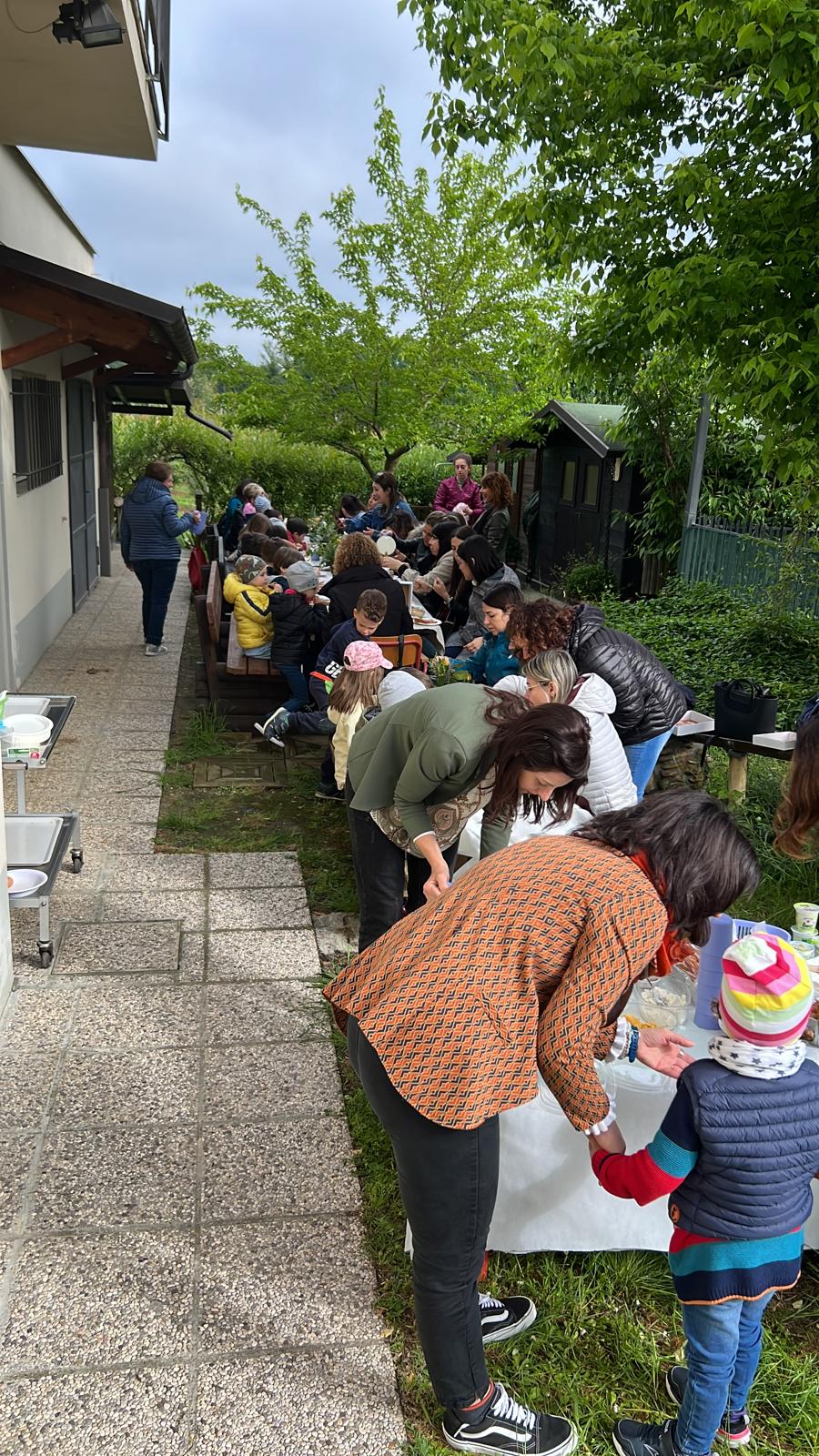 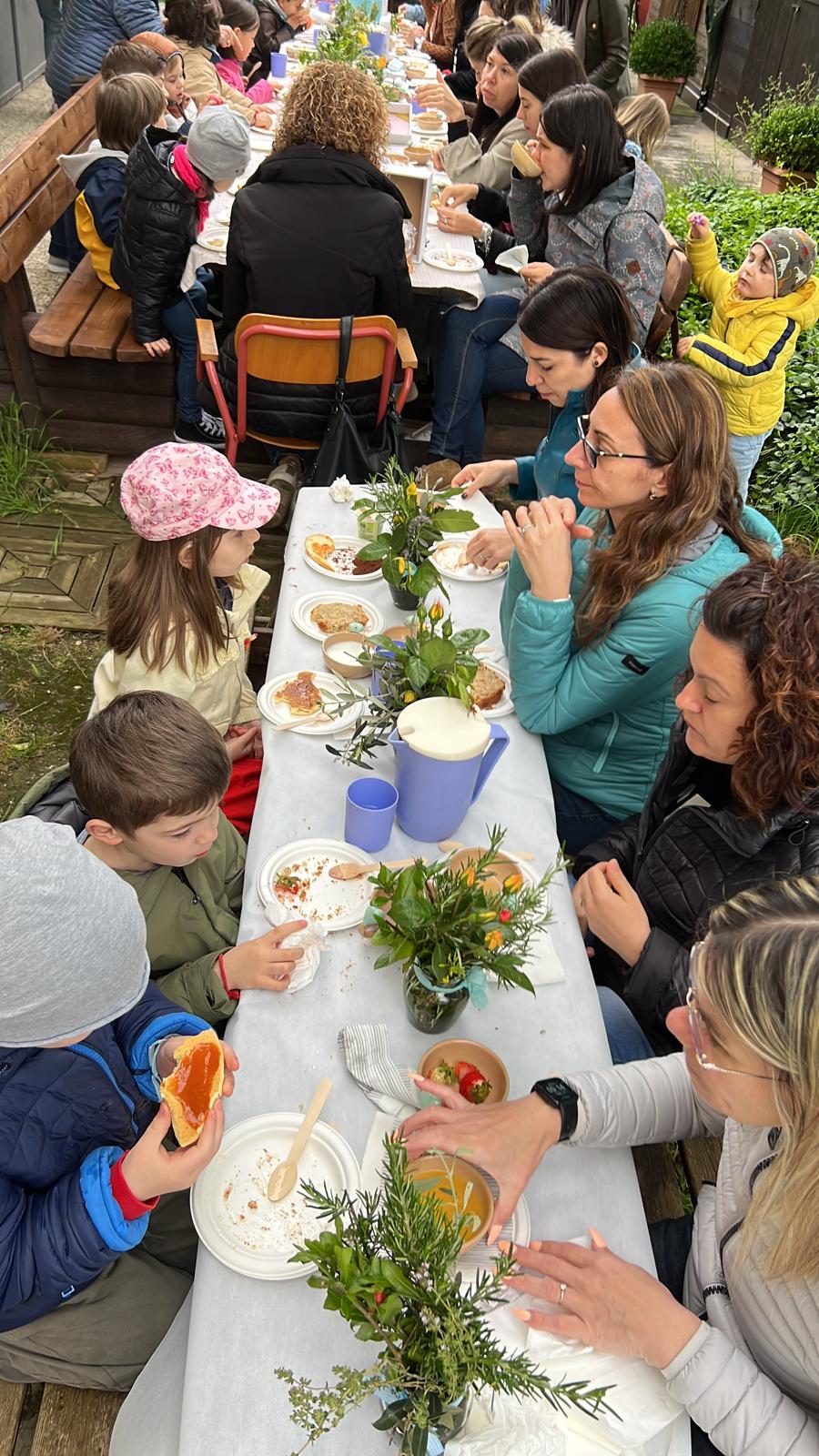 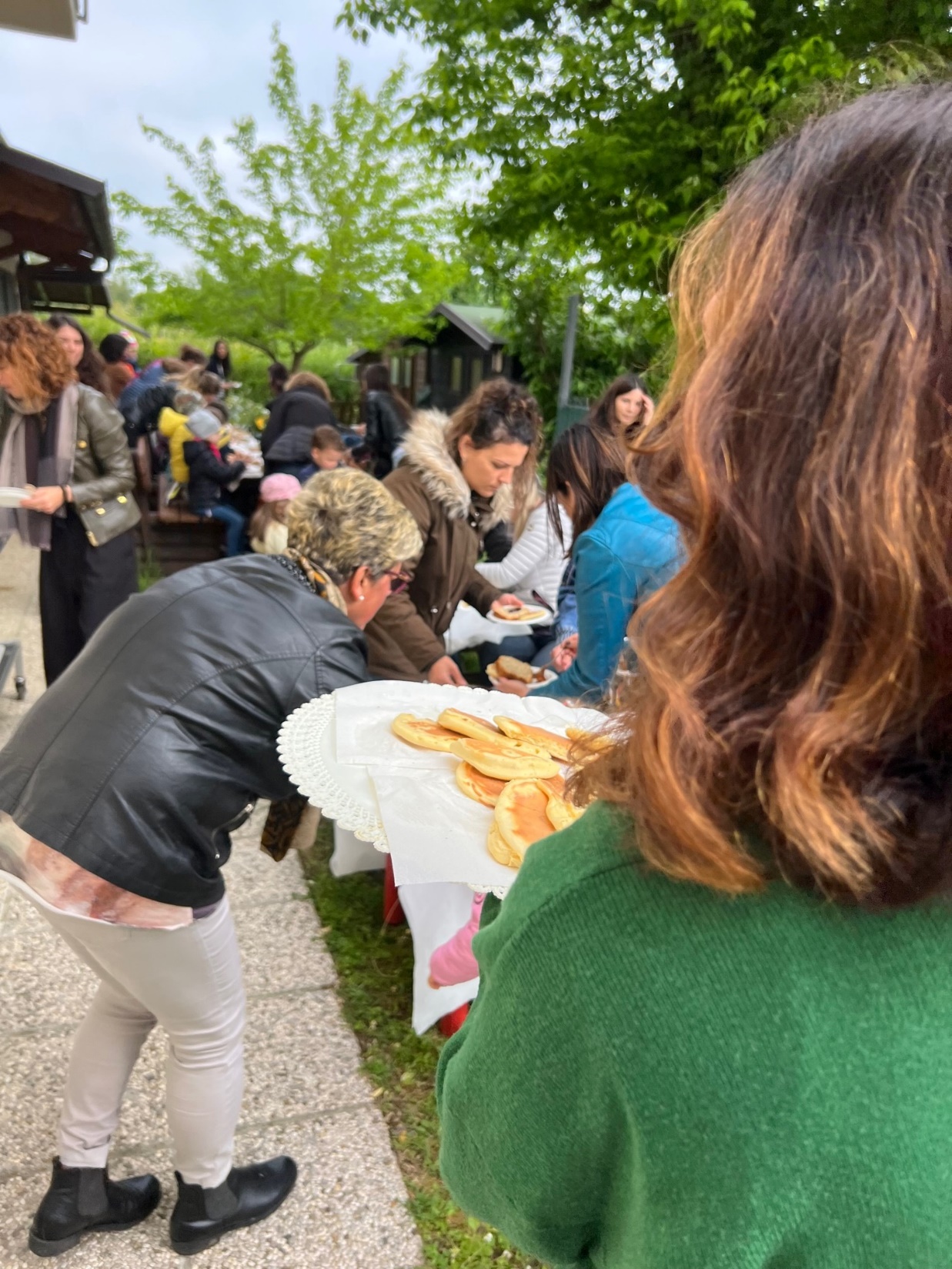 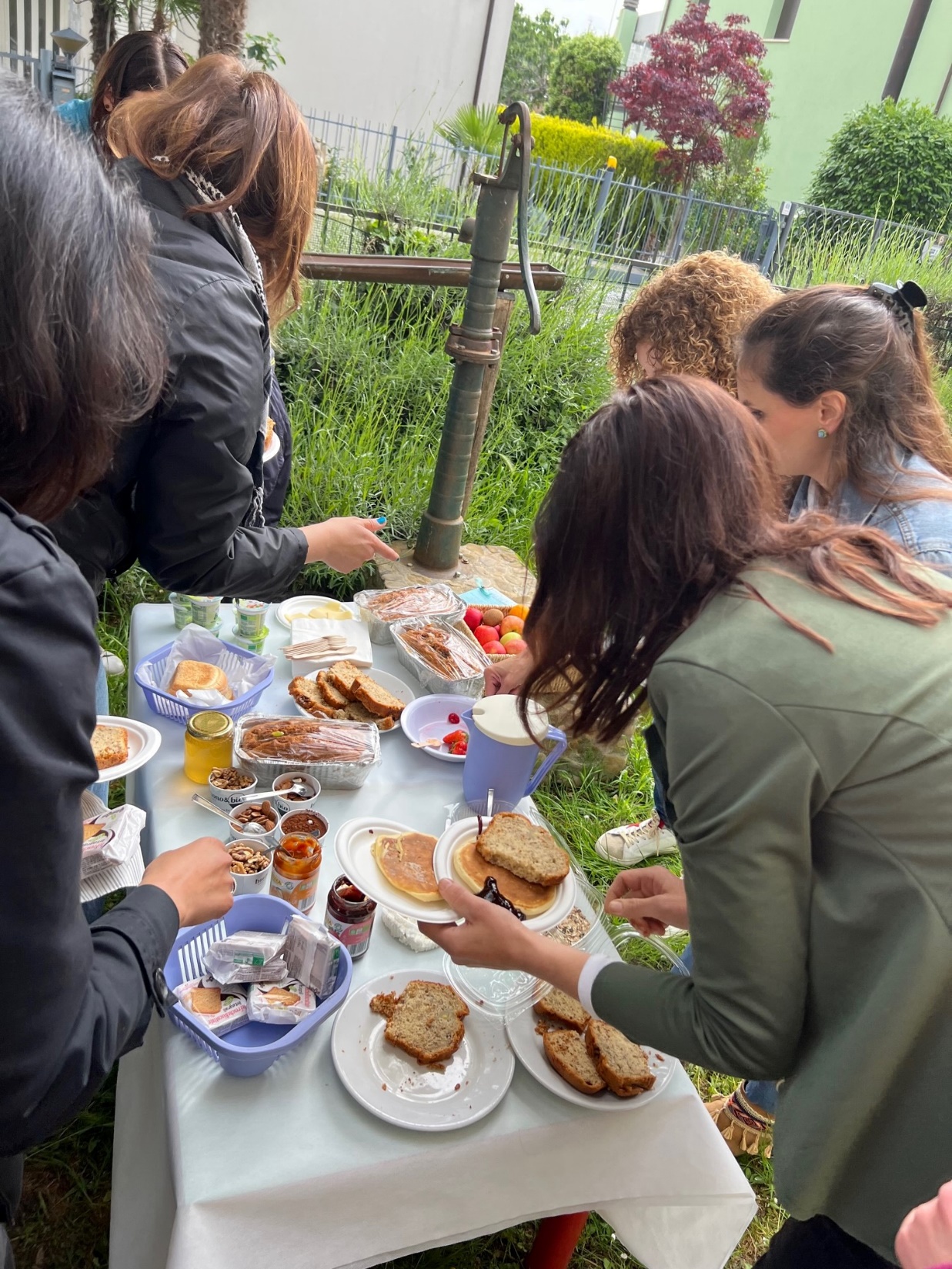 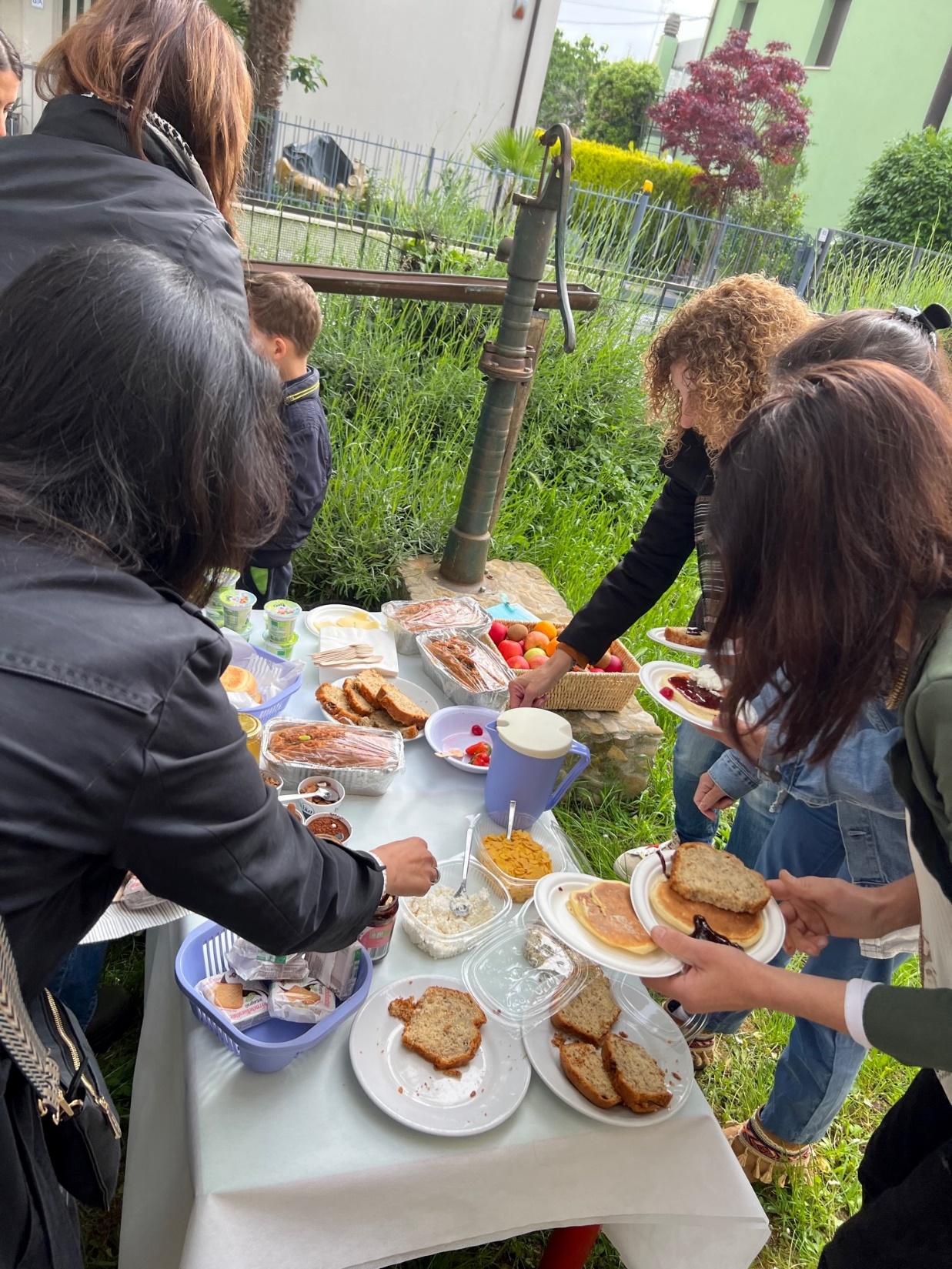 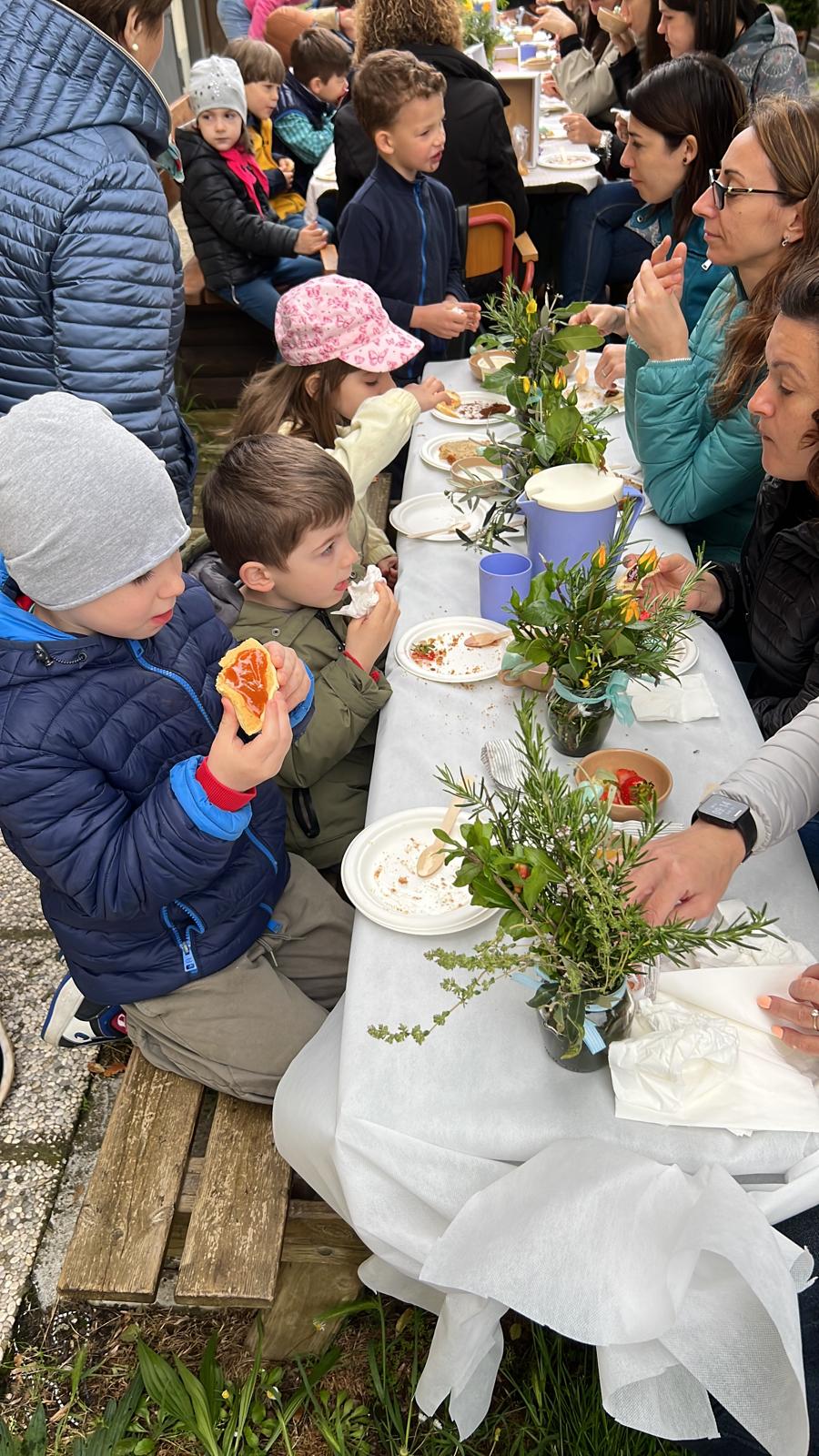 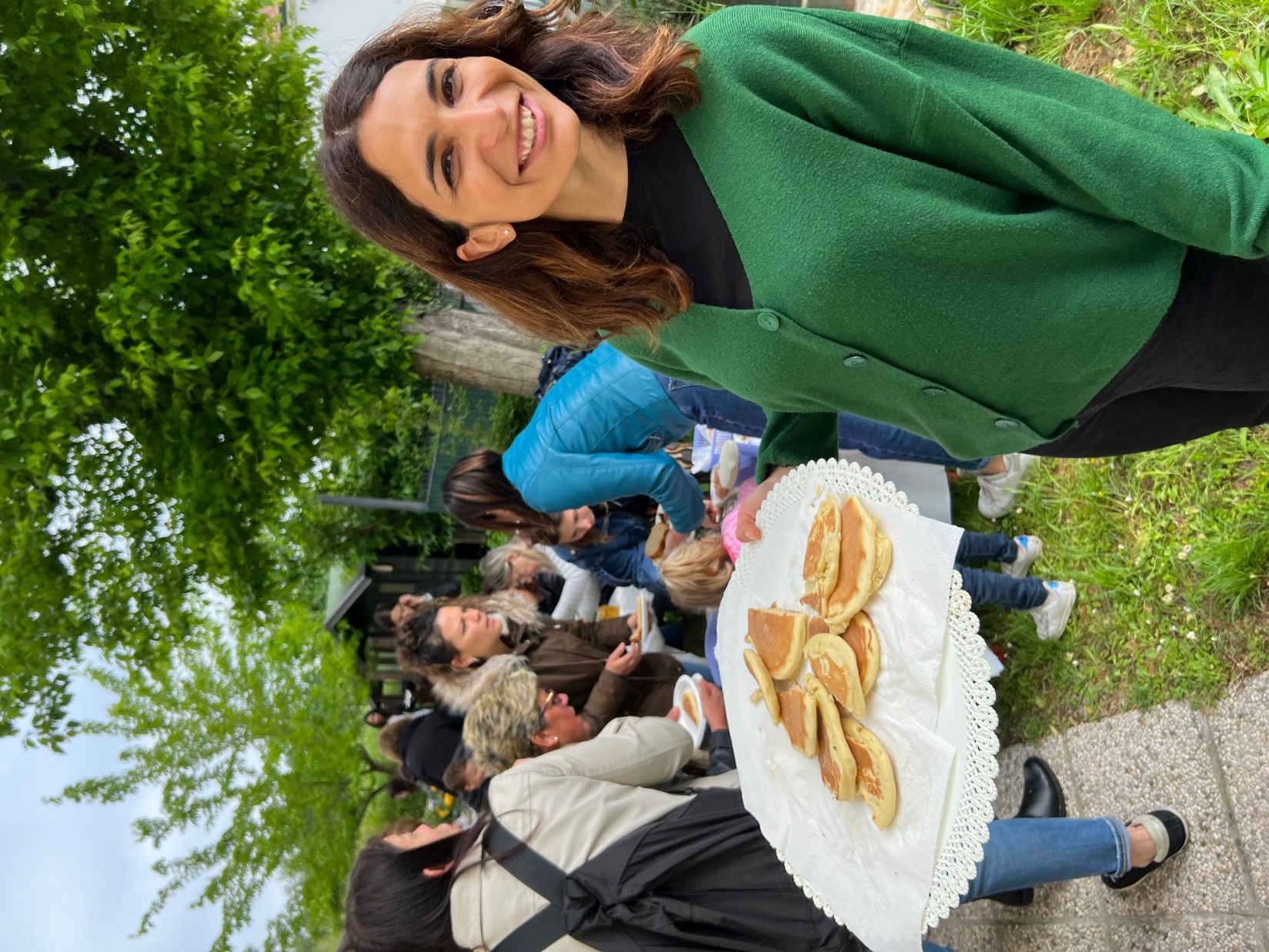 La dott.ssa Francesca Piccirilli 
dietista dell’Unione della Romagna Faentina ha dato consigli alle mamme
 su come  preparare una sana colazione ai loro bambini,
dopo avere consultato un questionario precedentemente fatto a loro compilare .
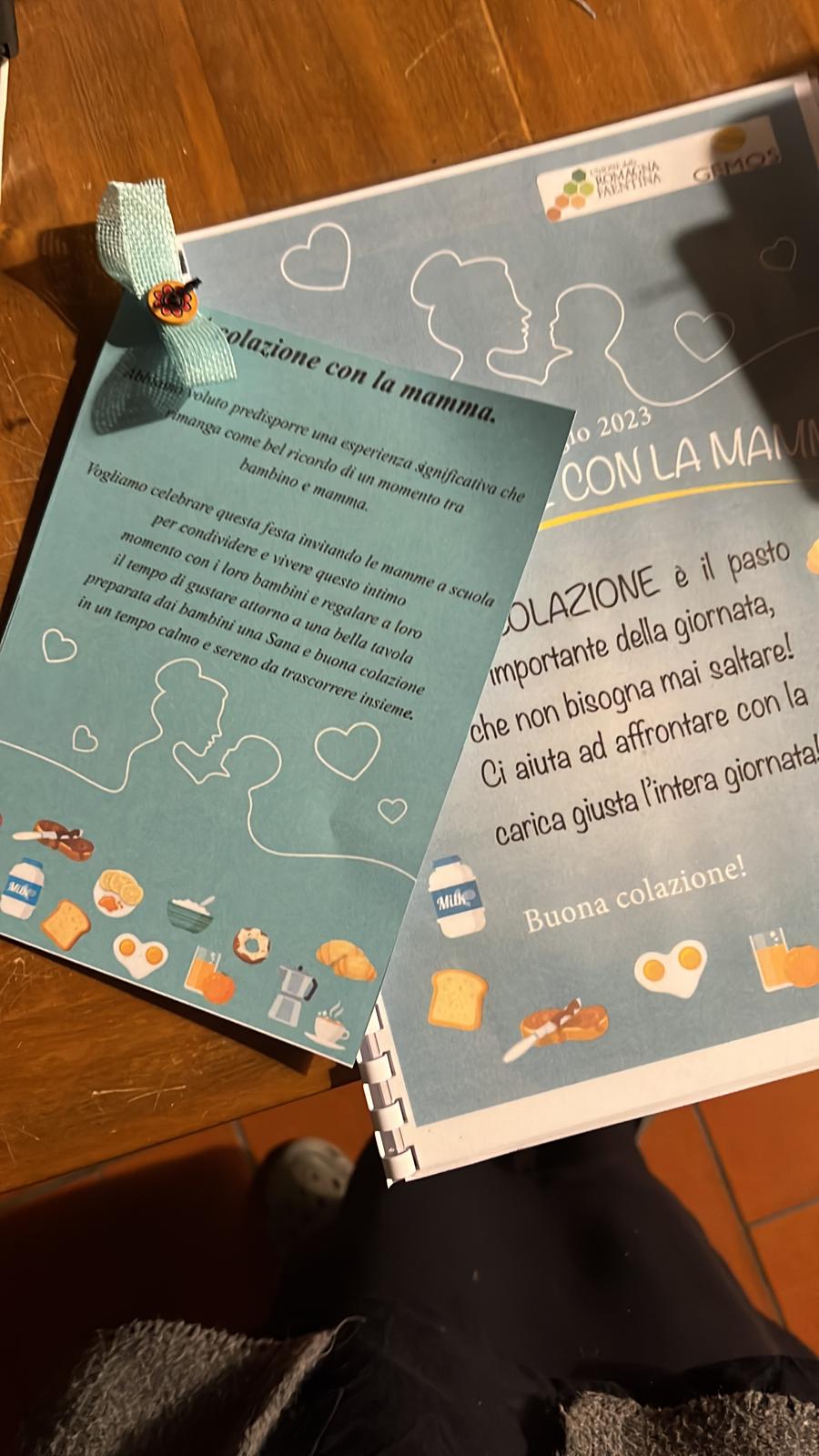 E’ stato preparato e regalato alle mamme ,
 un libricino con le ricette e i consigli per preparare sane colazioni.
"Tutto inizia con una grande idea…
Poi tutto prosegue …
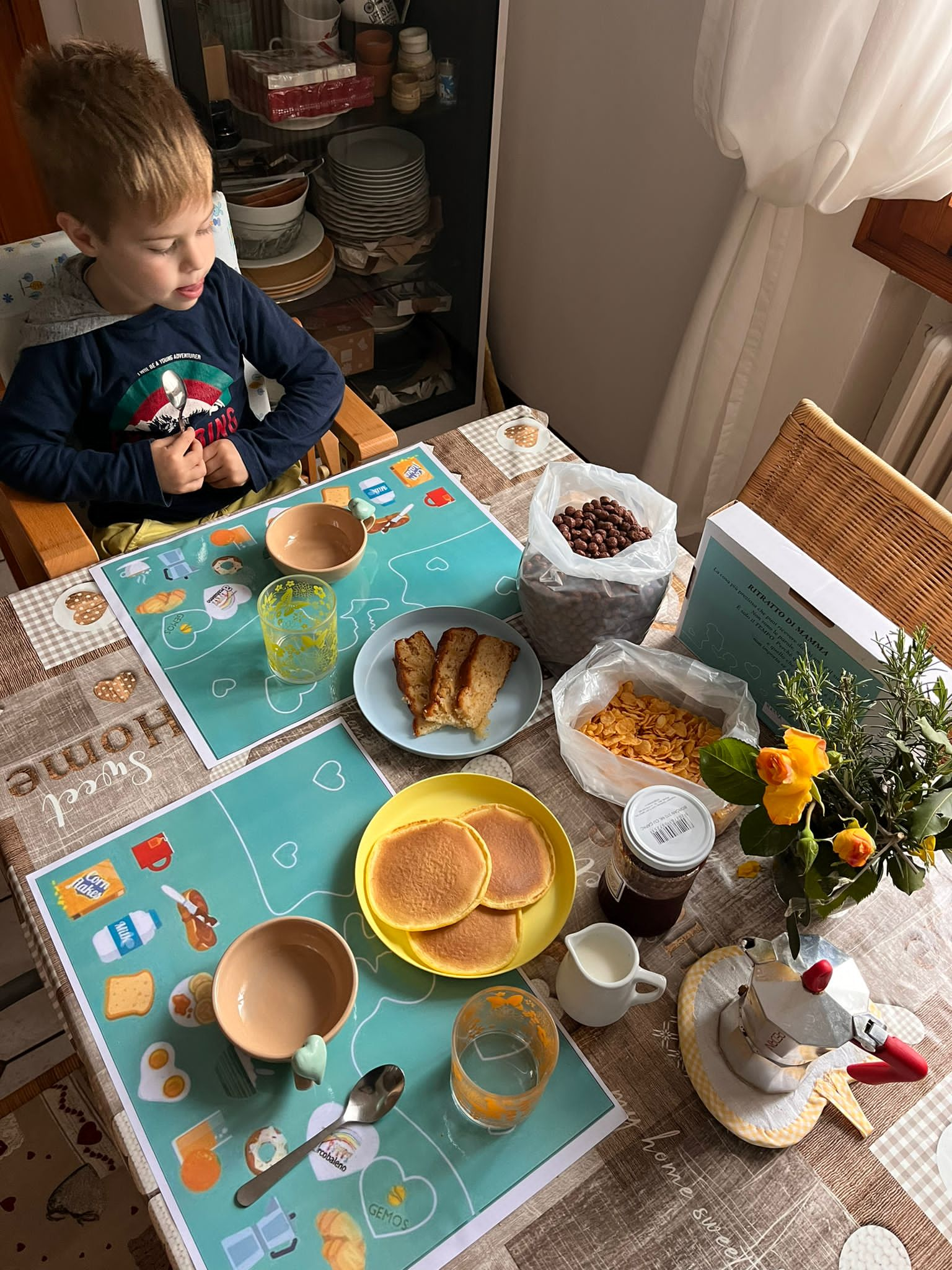 Le mamme ripropongono la colazione a casa 
 il giorno della festa della mamma
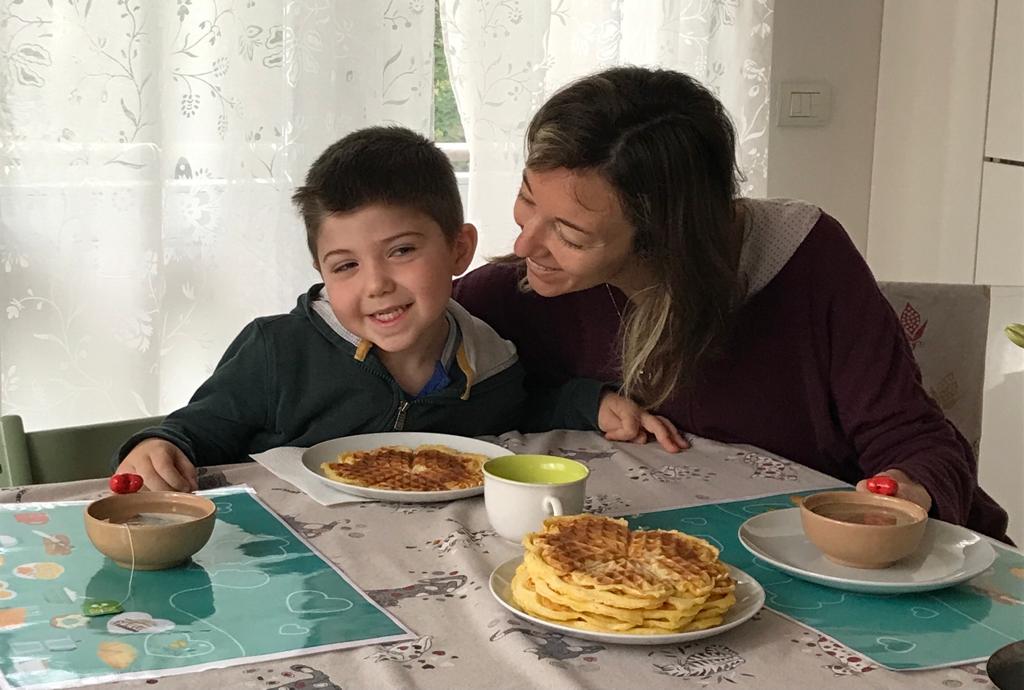 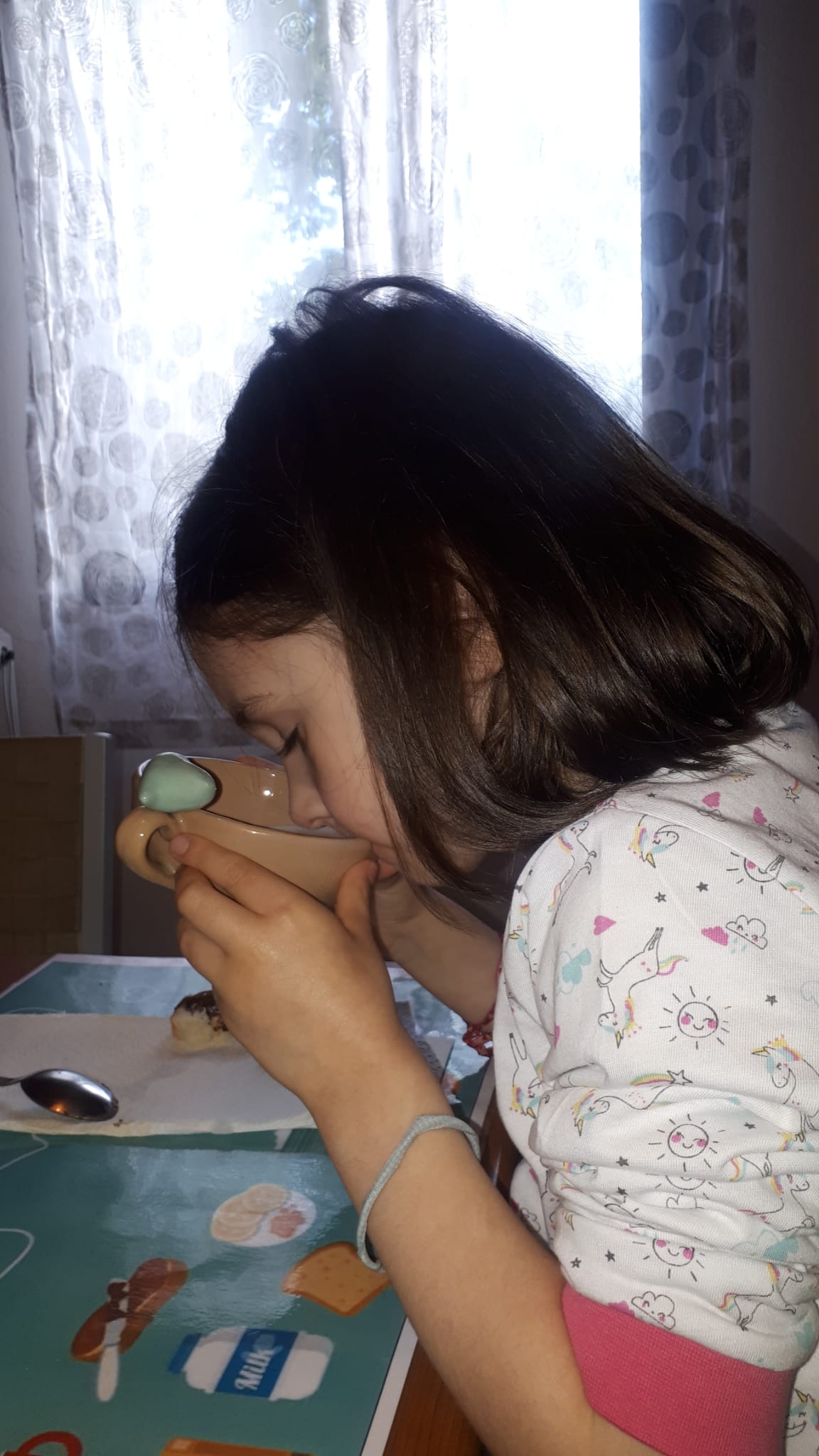 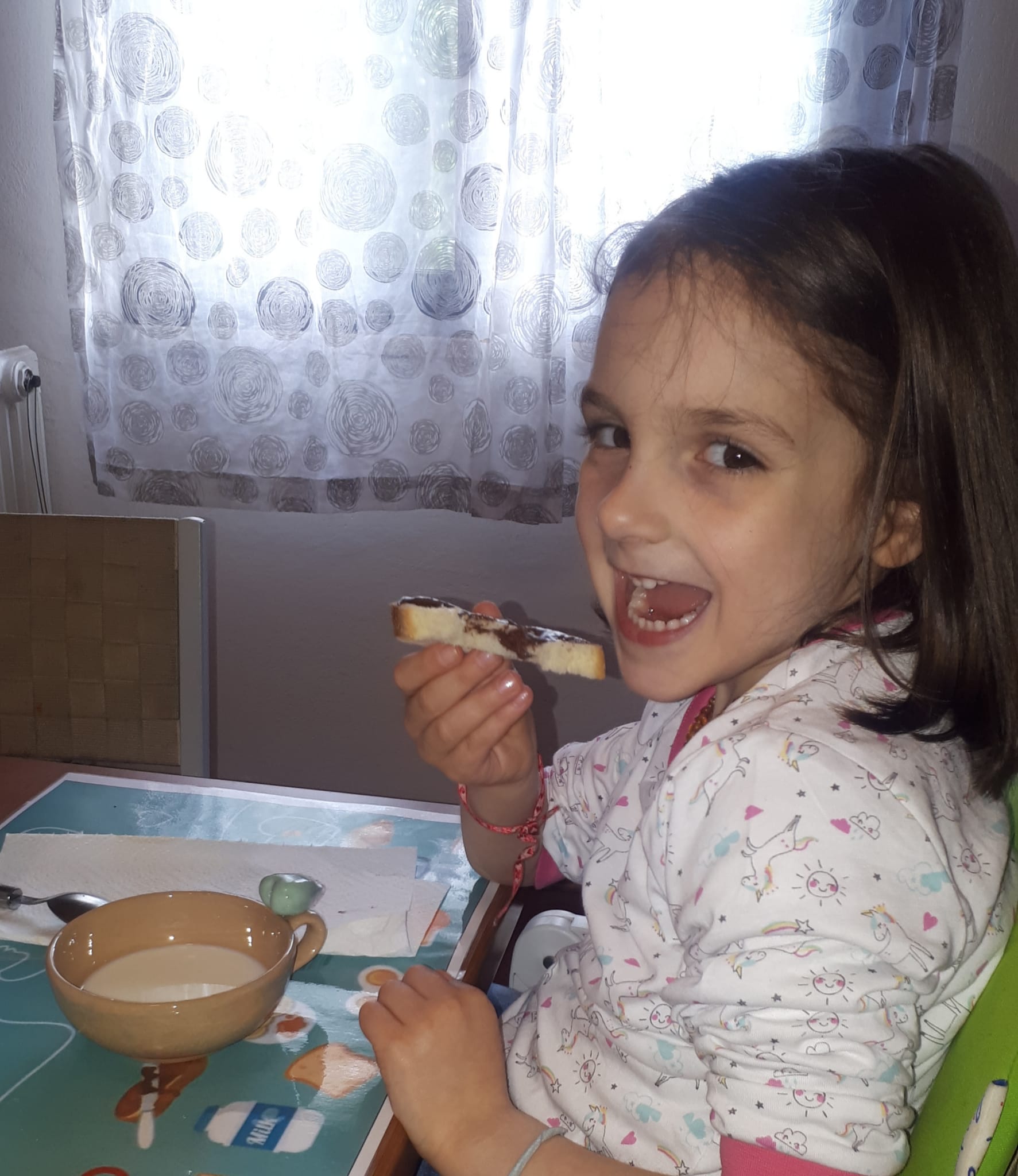 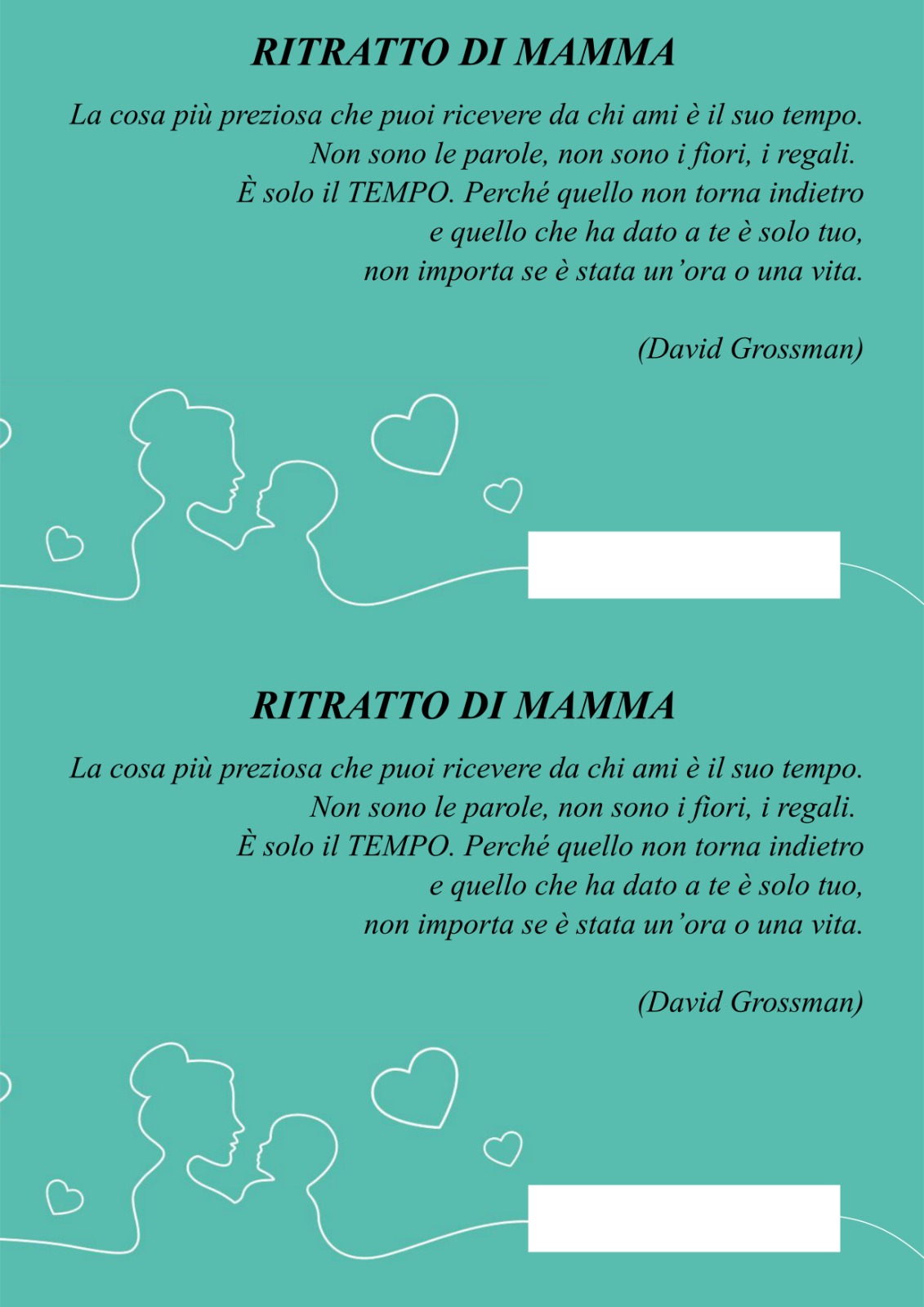 Per riuscire a realizzare questo percorso c’è stata la collaborazione dei  bambini e delle bambine  della scuola Arcobaleno , delle mamme , del Comune di Faenza - refezione scolastica nella persona della dietista Dott.ssa Francesca Piccirilli e la preziosa collaborazione della ditta Gemos che ha offerto tutto il buffet della colazione. 
GRAZIE